Talking about things and things to do
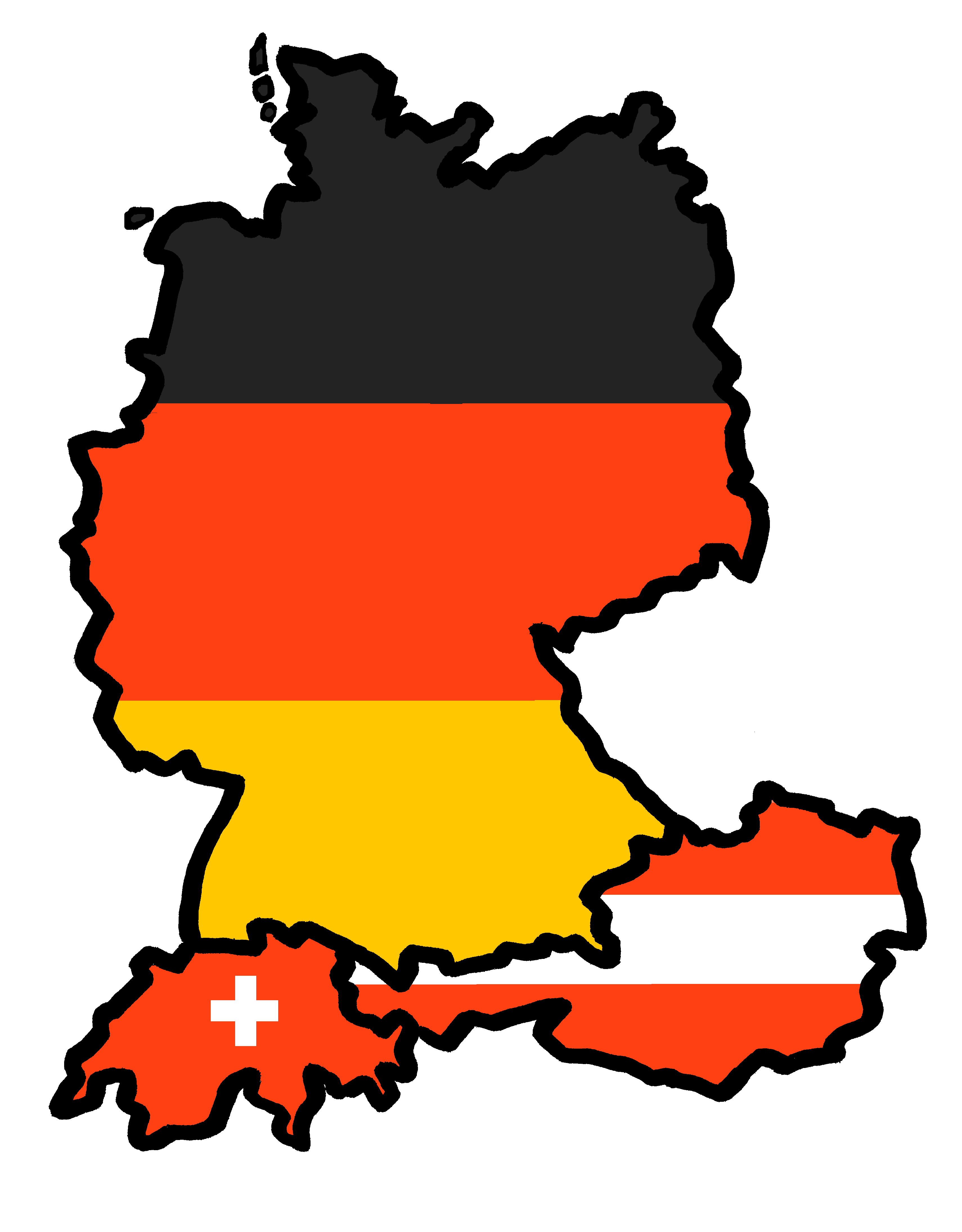 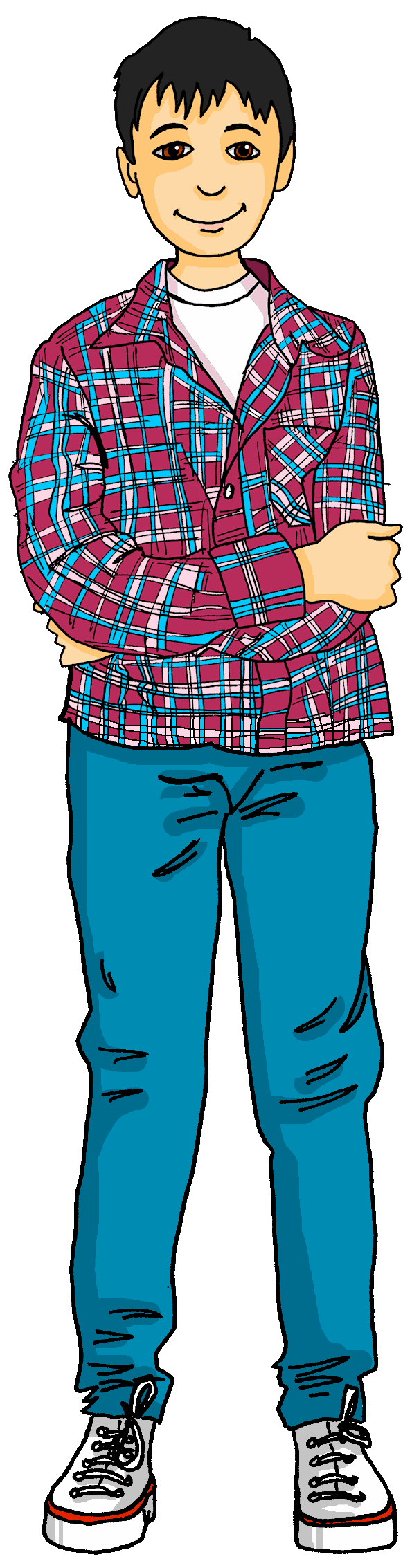 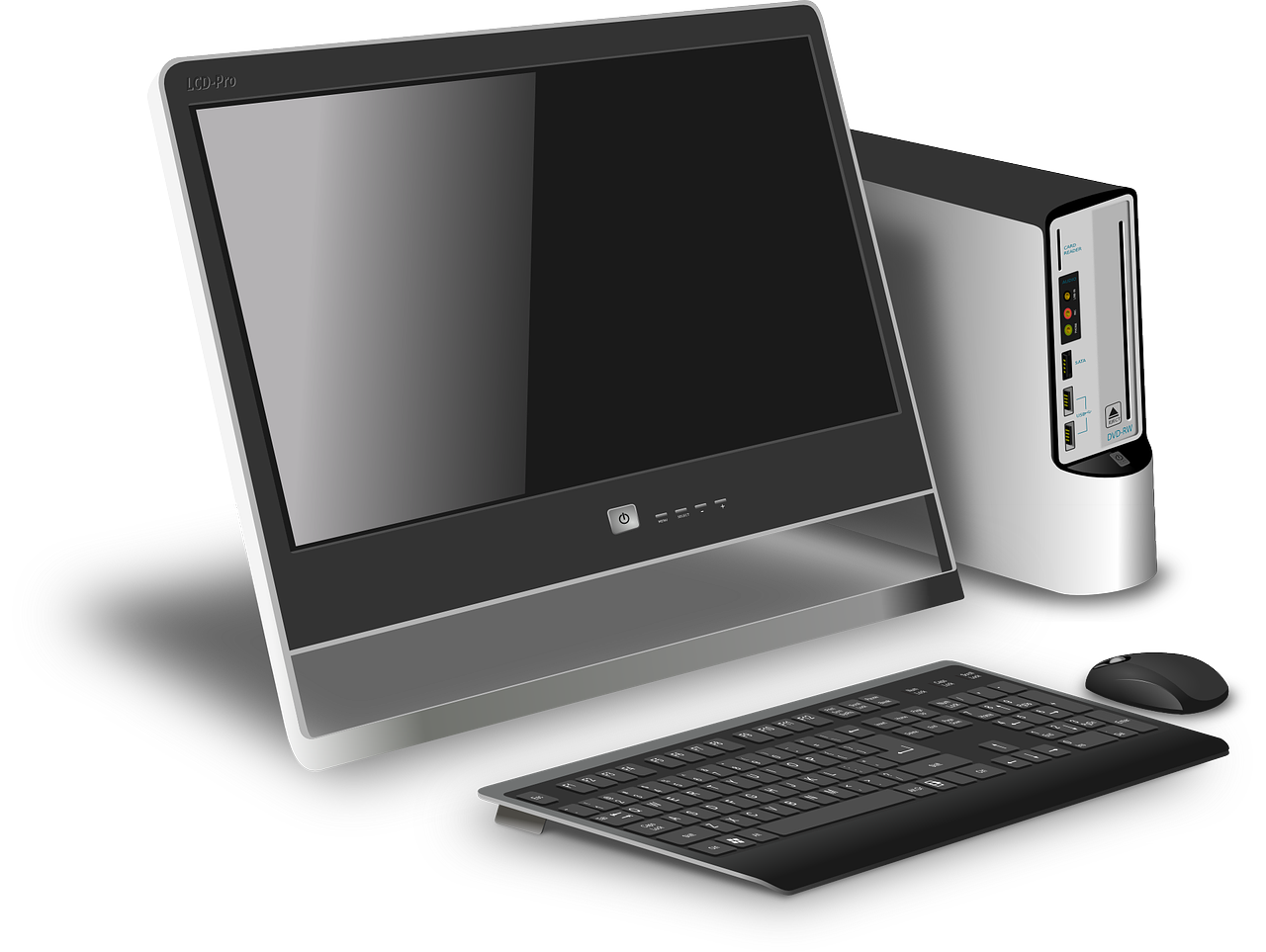 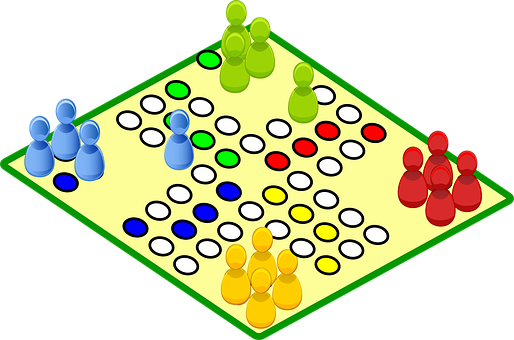 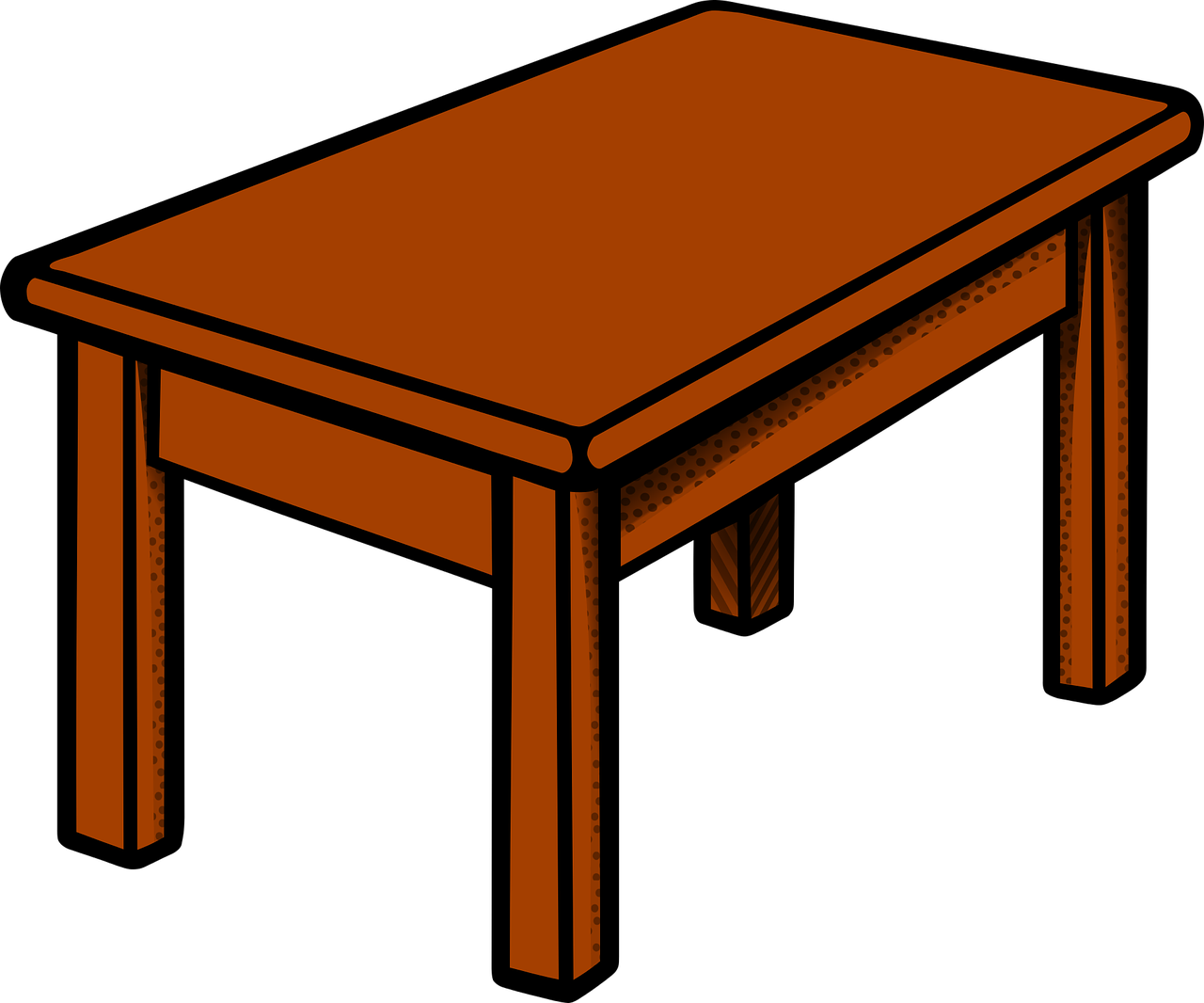 gelb
Follow ups 1-5
Term 2 Week 3
[Speaker Notes: Artwork by Steve Clarke. Pronoun pictures from NCELP (www.ncelp.org). All additional pictures selected from Pixabay and are available under a Creative Commons license, no attribution required.

Phonics:  
[ü] – Tür [375] grün [682] müde [2000] 

Vocabulary: Wer? [149]  haben, ich habe, er, sie, es hat [6] Baum [1013] Computer [1252]  Fahrrad [2138]  Papier [1163] Spiel [328]
Revisit 1: revisit a selection of previously taught words
Revisit 2: Idee [451] Preis [334] Problem [210] einfach [131] gut [76]  schwer [257]  Auf Wiedersehen [n/a] tschüss [3766] 
Jones, R.L & Tschirner, E. (2019). A frequency dictionary of German: Core vocabulary for learners. London: Routledge.

The frequency rankings for words that occur in this PowerPoint which have been previously introduced in these resources are given in the SOW and in the resources that first introduced and formally re-visited those words. For any other words that occur incidentally in this PowerPoint, frequency rankings will be provided in the notes field wherever possible.

Note that the first three lessons of the year teach language that can be continuously recycled as lesson routine every lesson in Y3/4.
The idea would be that the class teacher (whether or not s/he teaches the class German can re-use the language as part of the daily routine with the class.]
long[u]
…
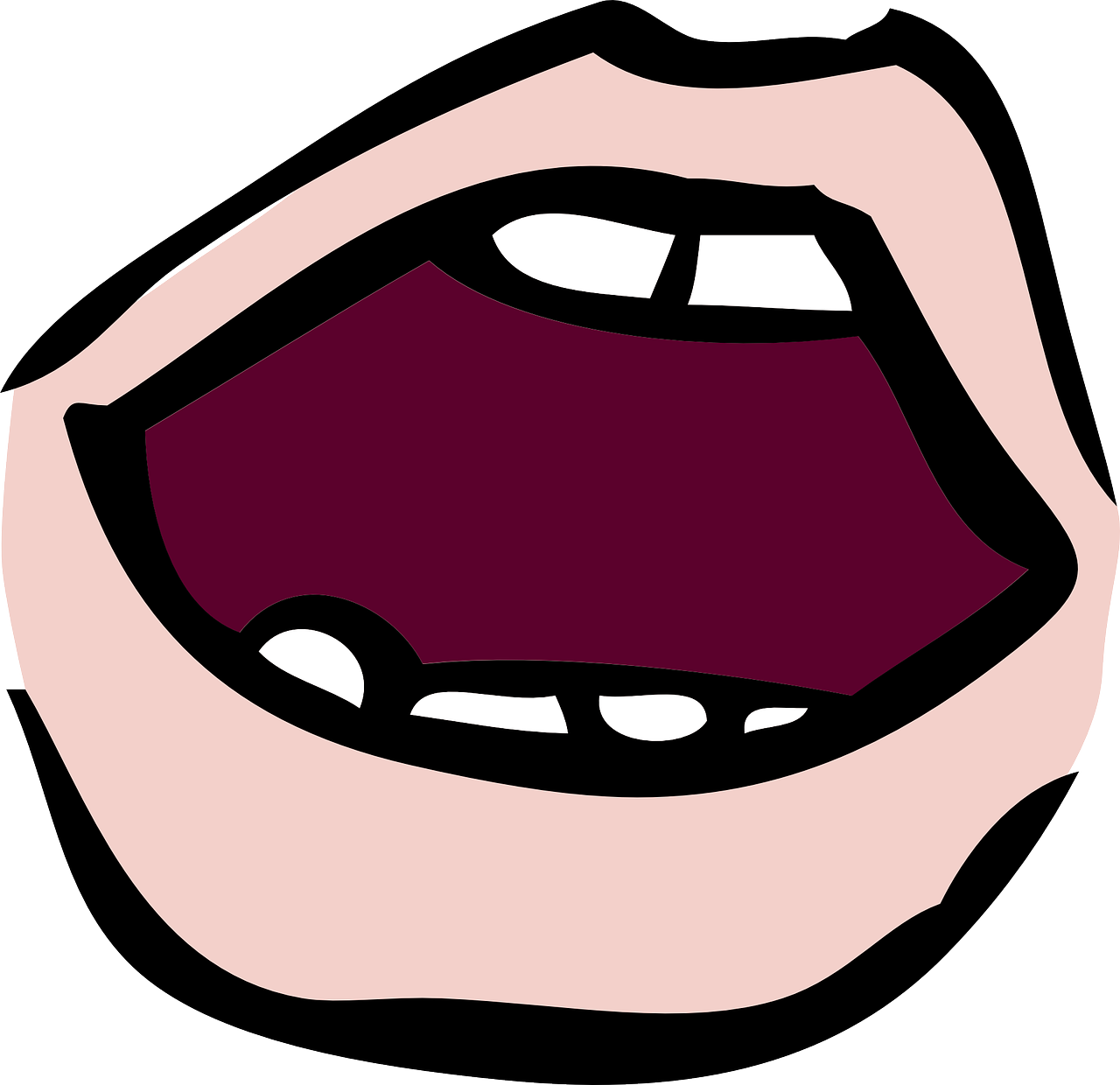 aussprechen
du
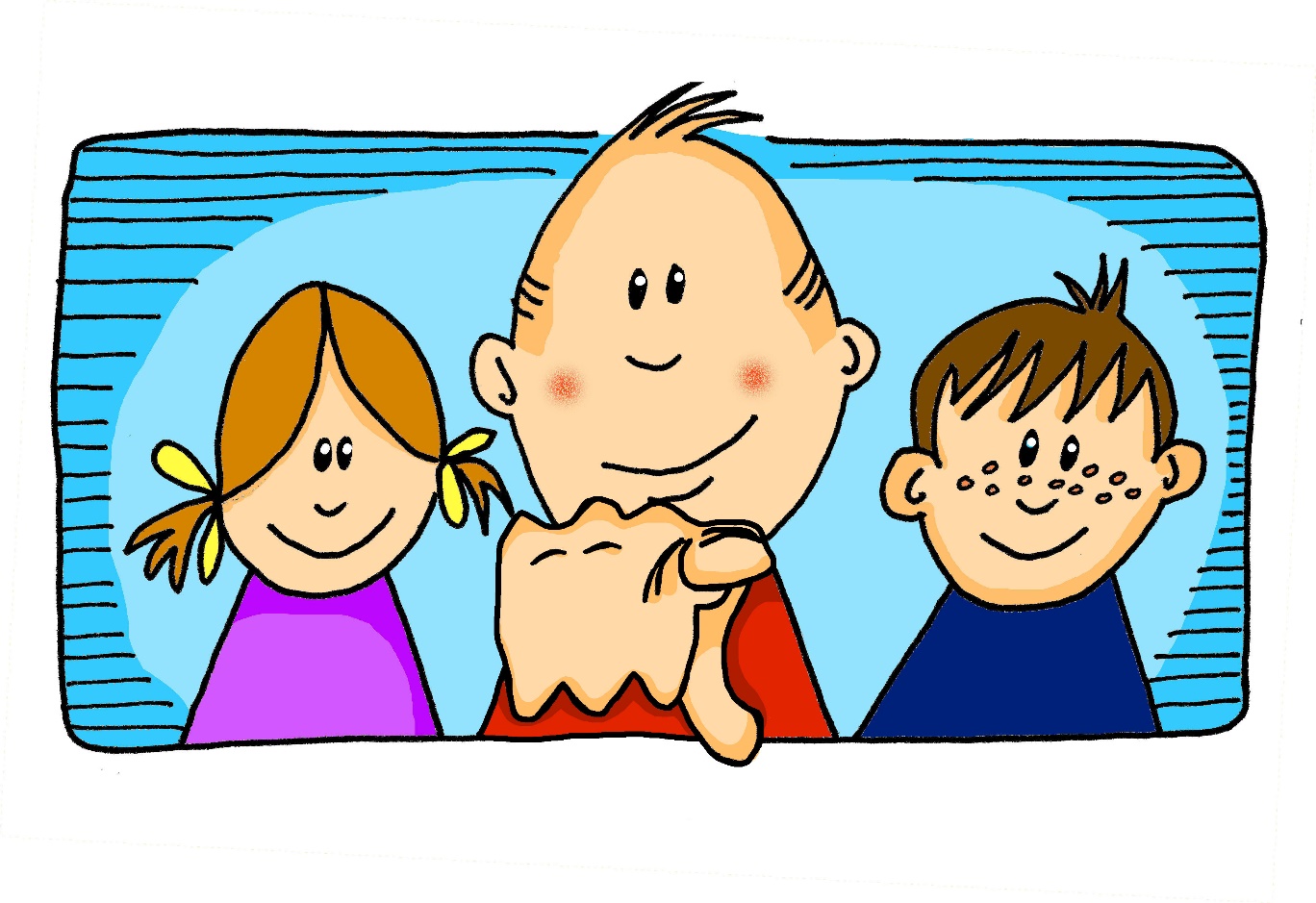 [Speaker Notes: Timing: 1 minute

Aim: to recap the SSC long [u].

Procedure:
Introduce the SSC and present the source word ‘du’ (with gesture, if using).
Click to bring on the picture and get pupils to repeat the word ‘du’ (with gesture, if using).

Note: a gesture for ‘du’ might be to point at someone.]
long[u]
…
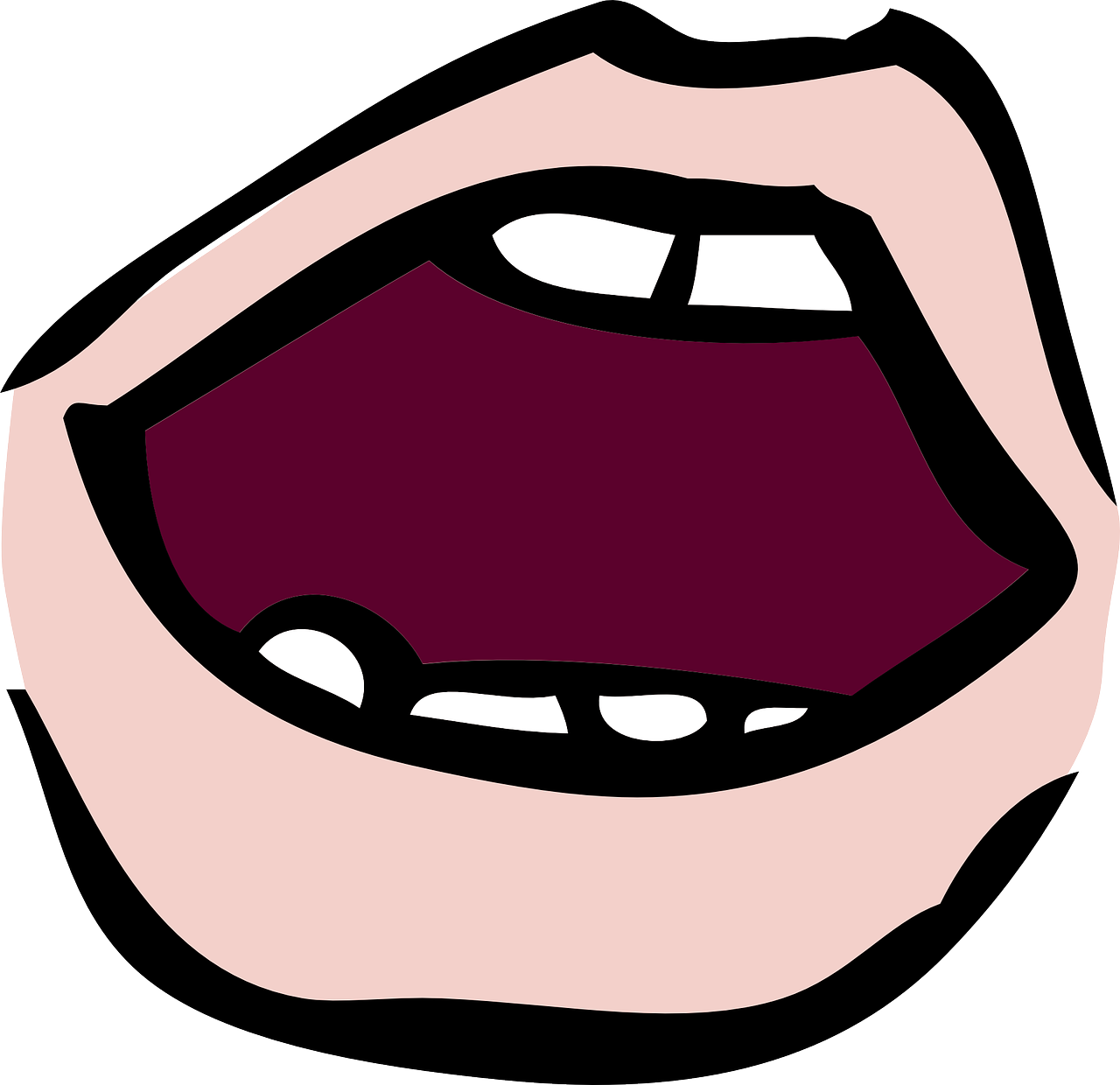 aussprechen
du
gut
super
[you]
[good]
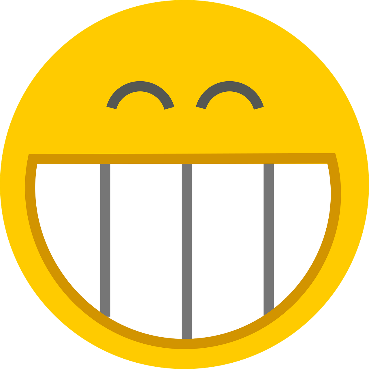 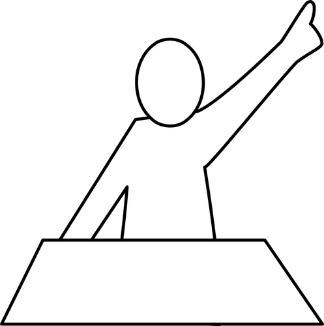 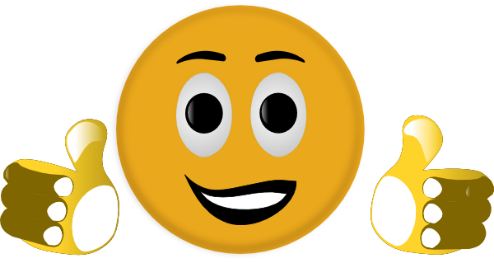 Ruth
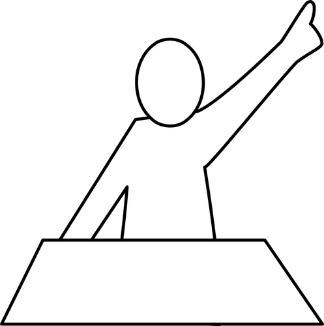 Lukas
[Speaker Notes: Timing: 2 minutes

Aim: to consolidate the SSC long [u].

Procedure:
Re-present the SSC and the source word ‘du’ (with gesture, if using).
Click to bring on the picture and get pupils to repeat the word ‘du’ (with gesture, if using).
Present the cluster words in the same way, bringing on the picture and getting pupils to pronounce the words.

Note: 
a gesture for ‘du’ might be to point at someone else.]
[ü]
…
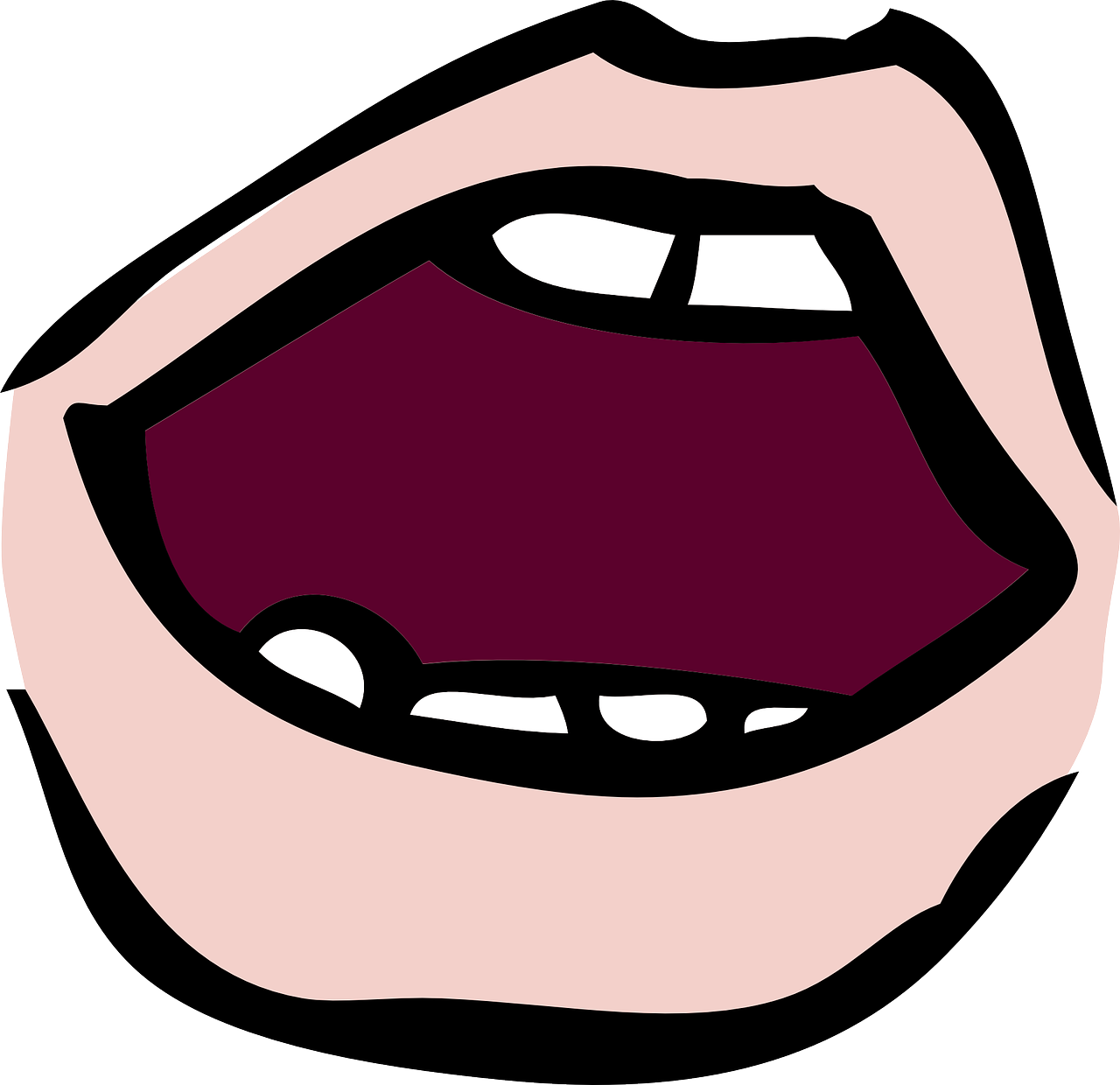 aussprechen
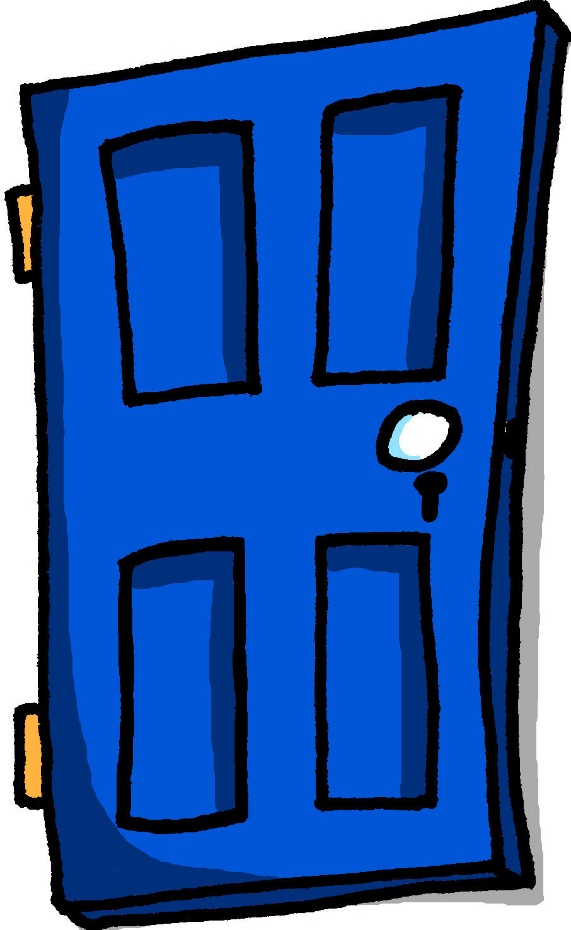 Tür
[Speaker Notes: Timing: 1 minute

Aim: to introduce the SSC [ü].

Procedure:
Introduce the SSC and present the source word ‘Tür’ (with gesture, if using).
Click to bring on the picture and get pupils to repeat the word ‘Tür’ (with gesture, if using).

Note: 
a gesture for ‘Tür’ might be miming the opening of a door by using one hand as the ‘hinges’ and the second hand to move out away from the first making a right-angled action of opening and closing.]
[ü]
…
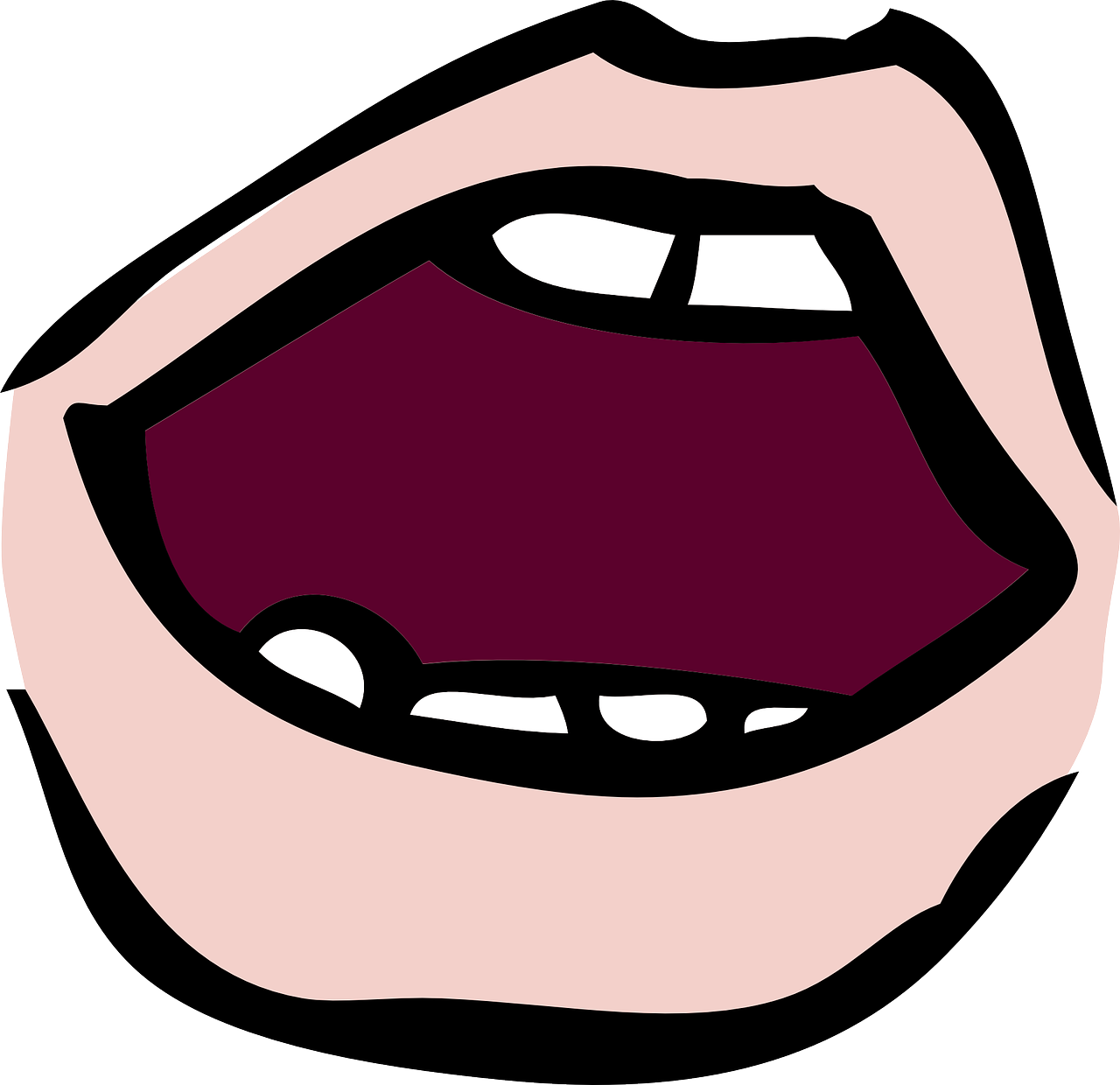 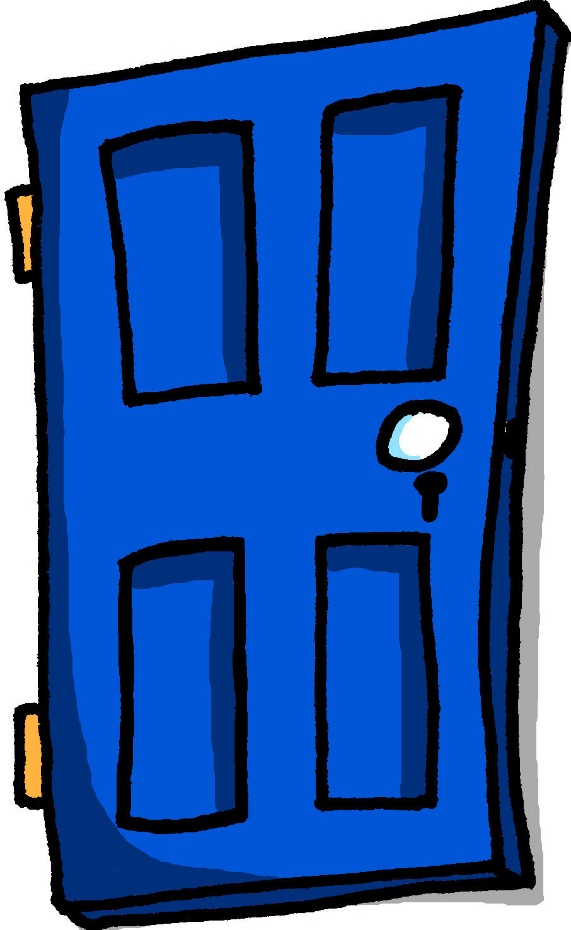 aussprechen
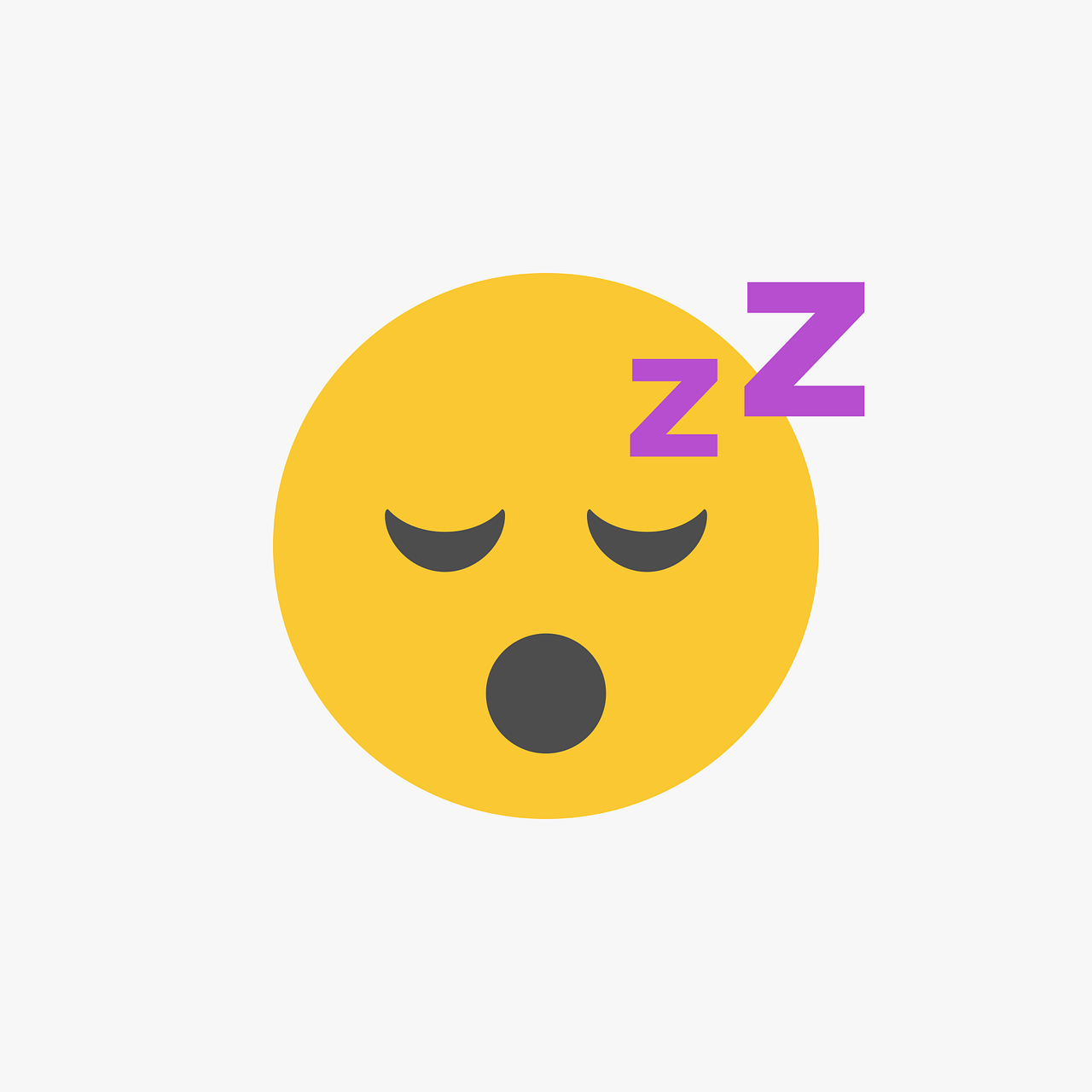 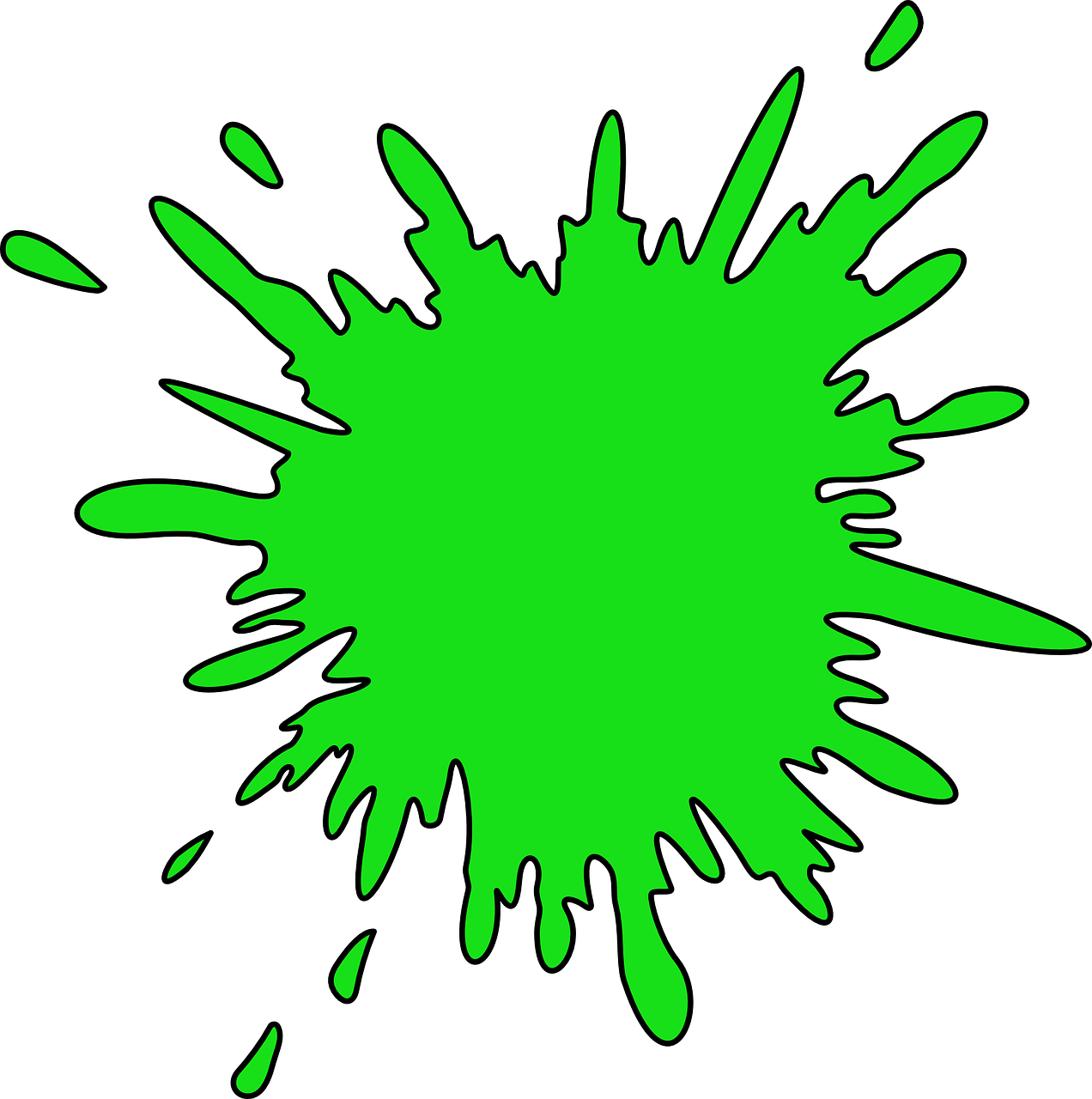 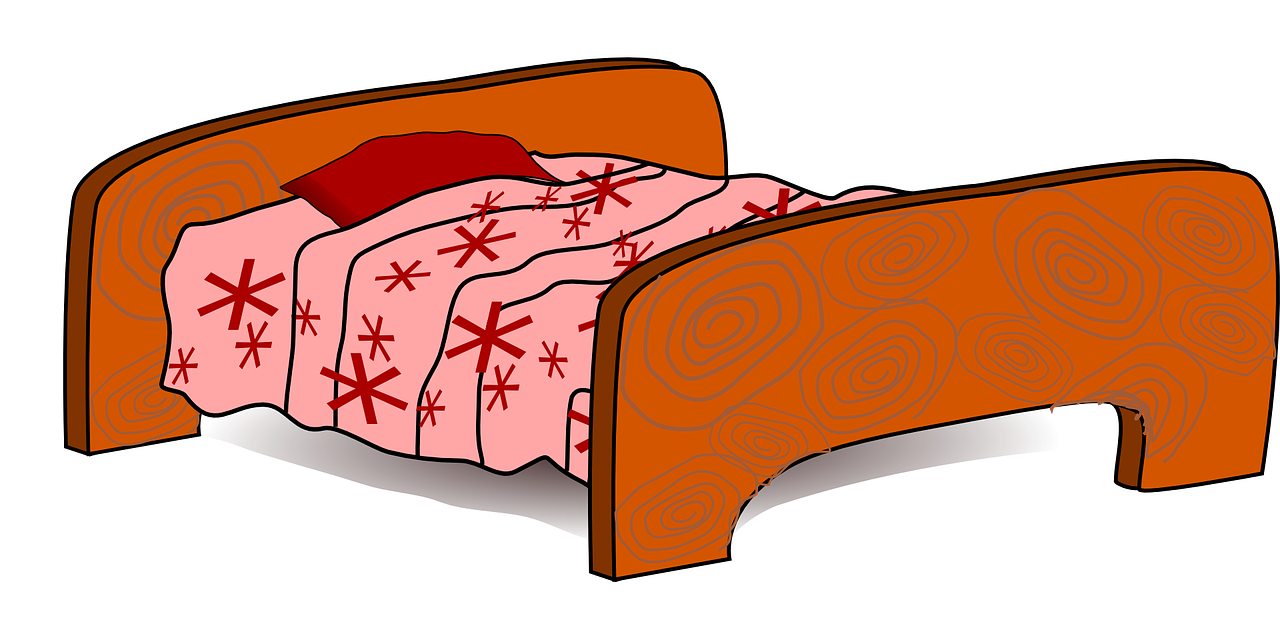 müde
grün
Tür
[tired]
[Speaker Notes: Timing: 1 minute

Aim: to introduce the SSC [ü].

Procedure:
Introduce the SSC and present the source word ‘Tür’ (with gesture, if using).
Click to bring on the picture and get pupils to repeat the word ‘Tür’ (with gesture, if using).

Note: 
a gesture for ‘Tür’ might be miming the opening of a door by using one hand as the ‘hinges’ and the second hand to move out away from the first making a right-angled action of opening and closing.
ii)     as with all vowels, there are long and short versions of [ü].  This week we focus on differentiating [ü] from previously taught [u] and we mainly work with longer versions of the vowels as it is easier to hear the difference.  In Y5/6 we will focus more on long/short versions of the vowels.]
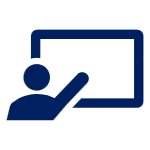 Sag die Wörter
Follow up 1
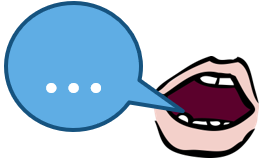 What would you donate to the charity sale?
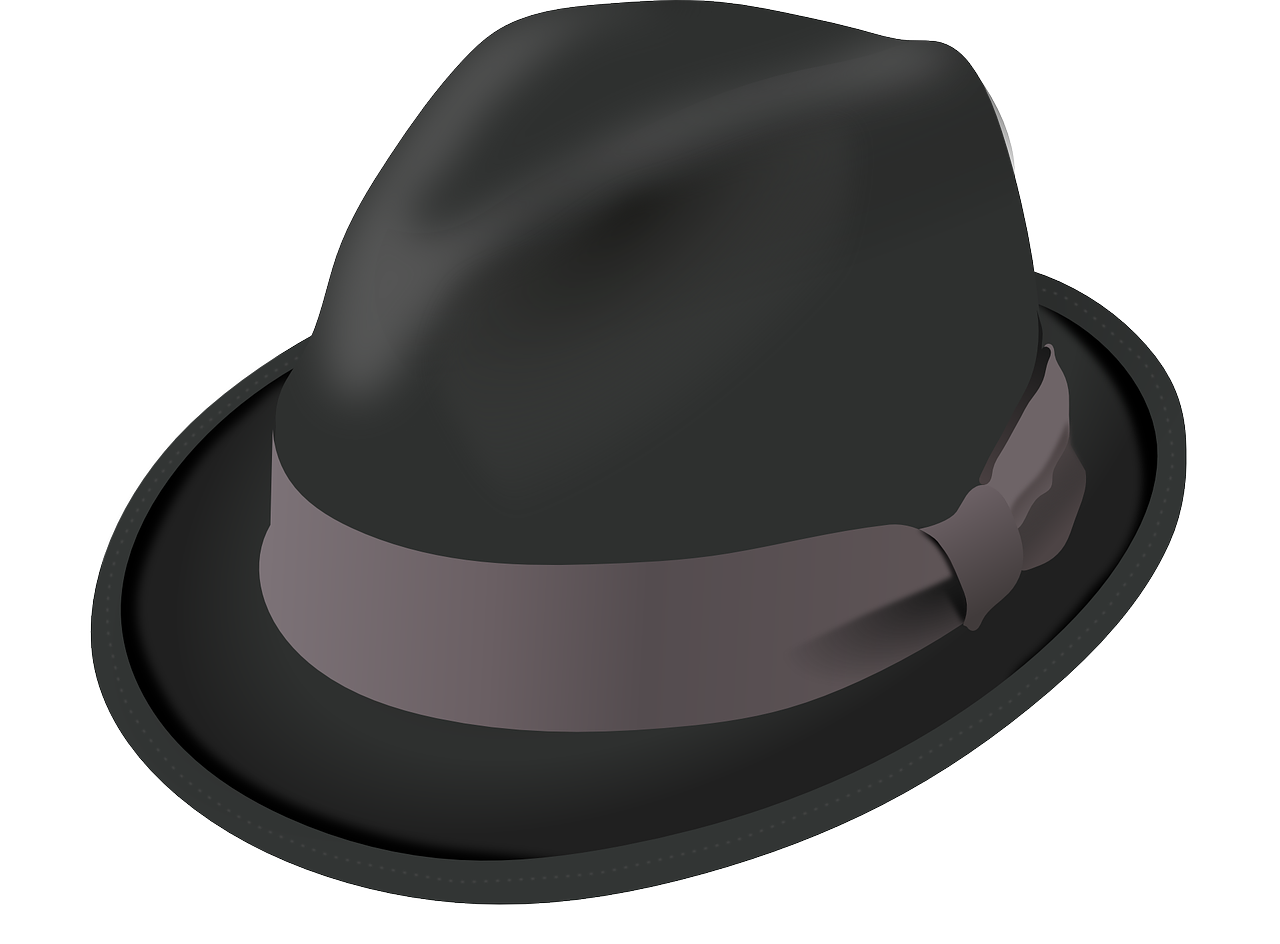 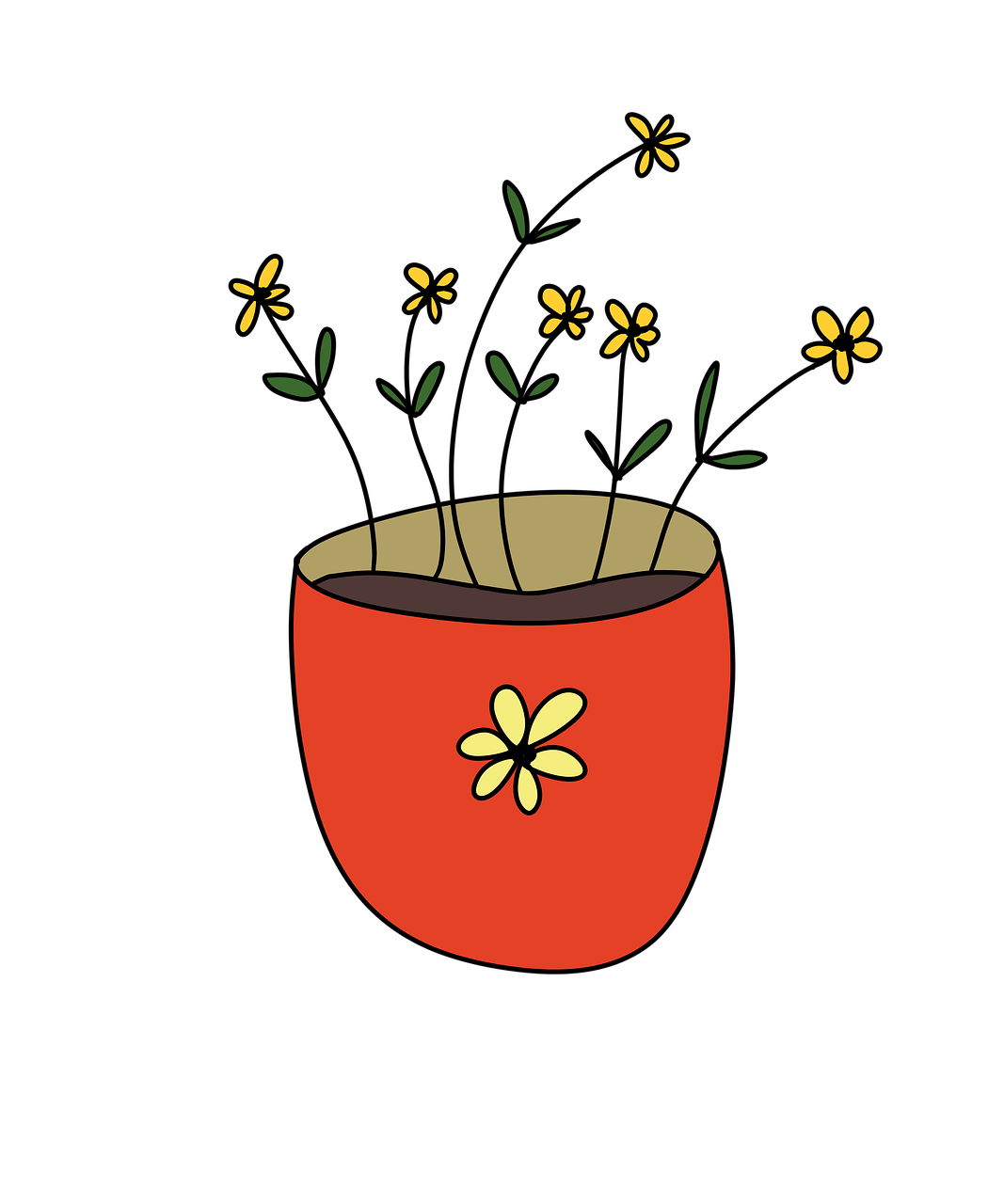 aussprechen
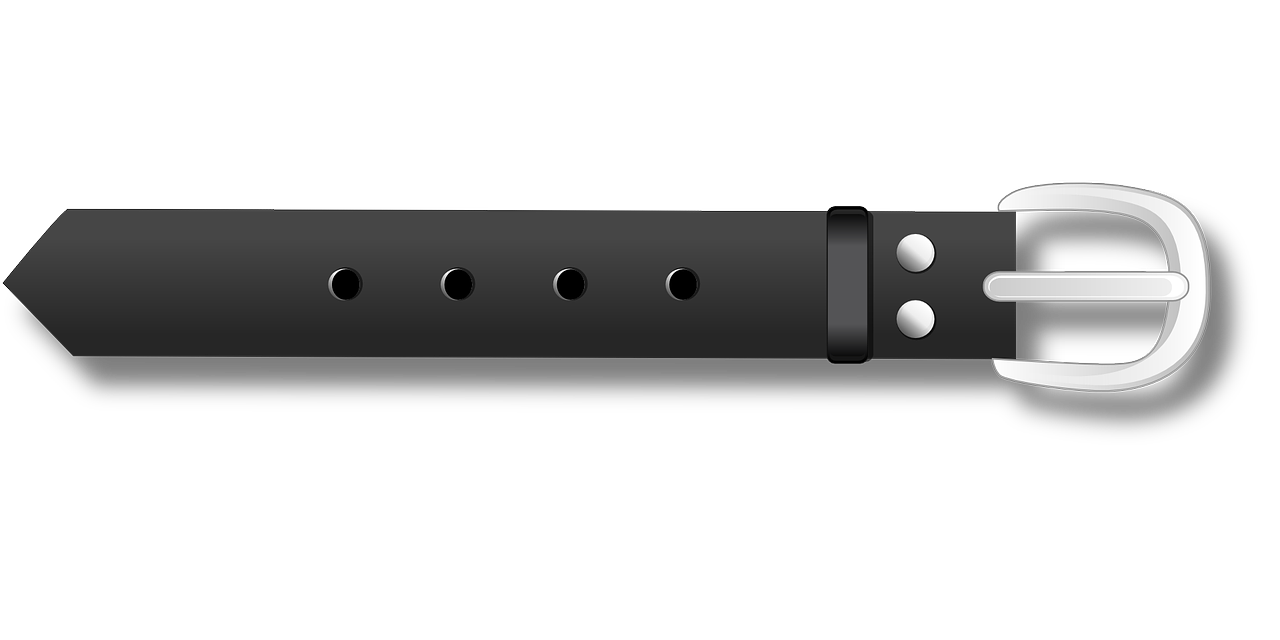 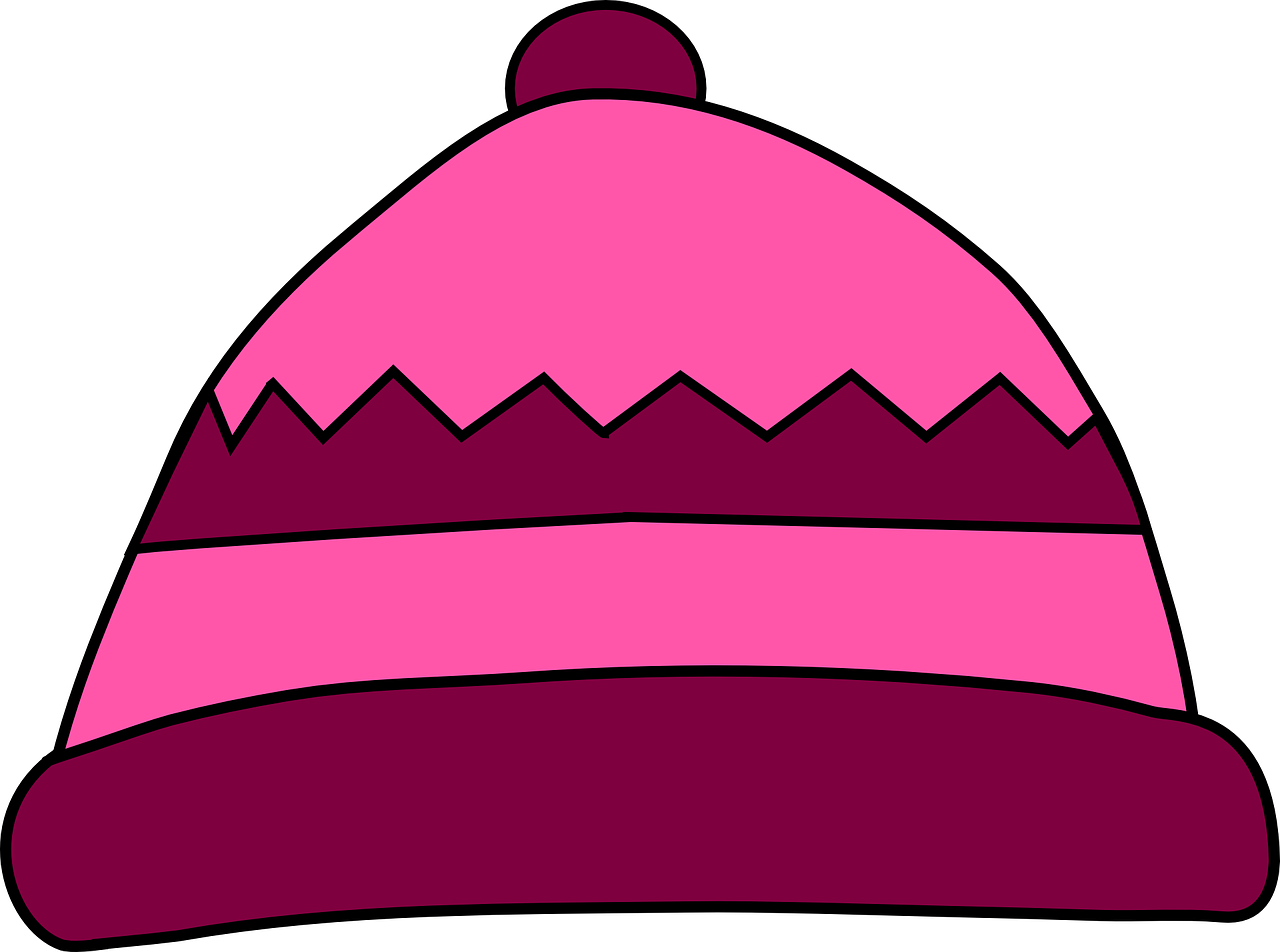 60
2
Hut
Gürtel
Blume
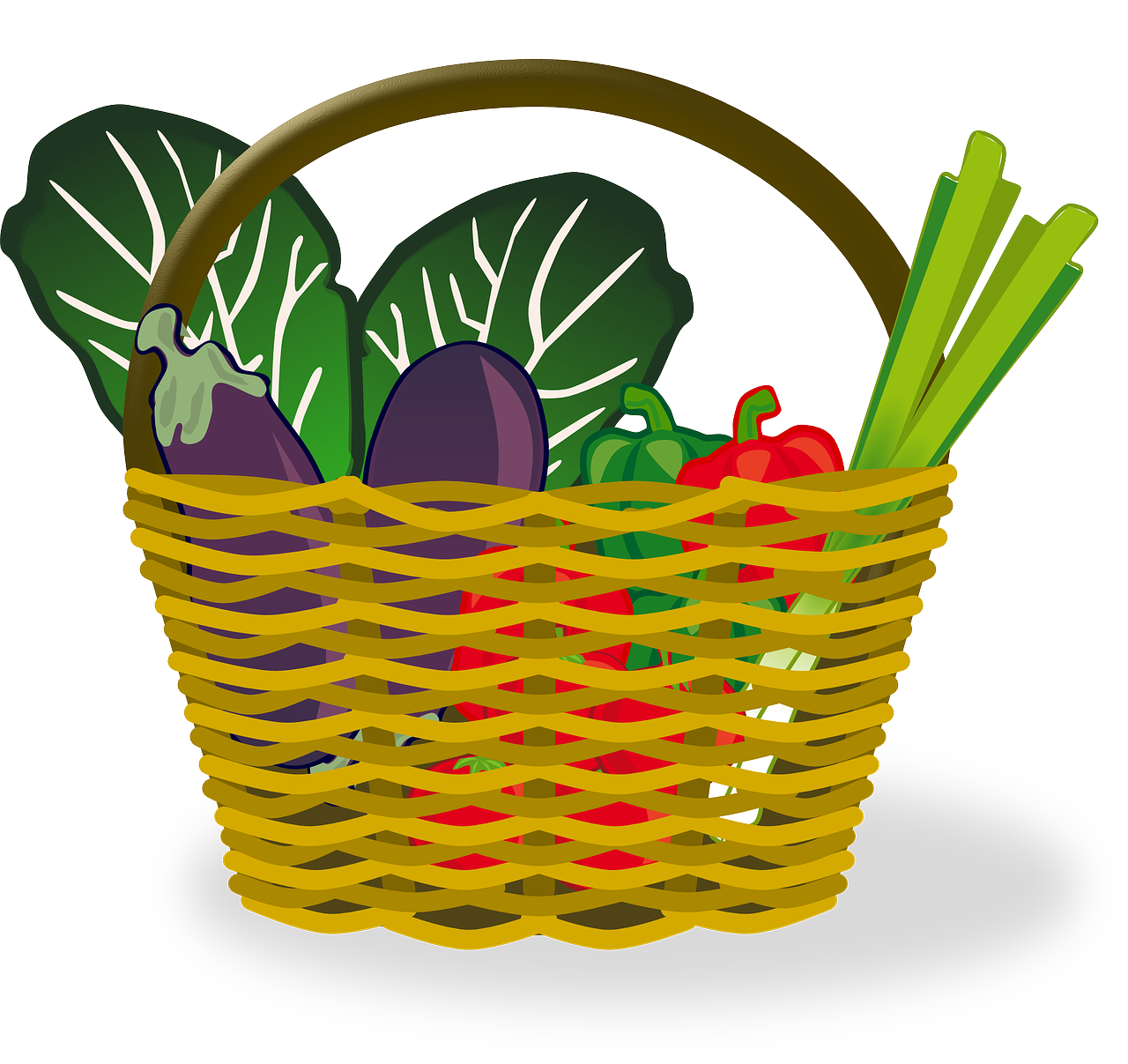 Mütze
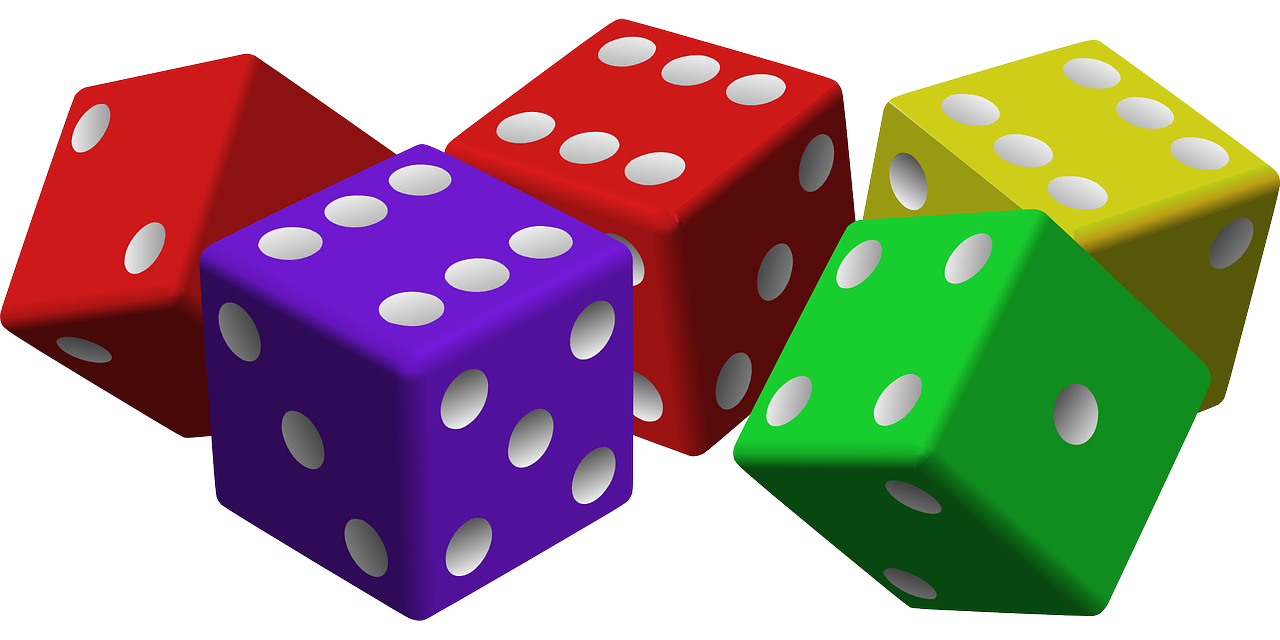 S
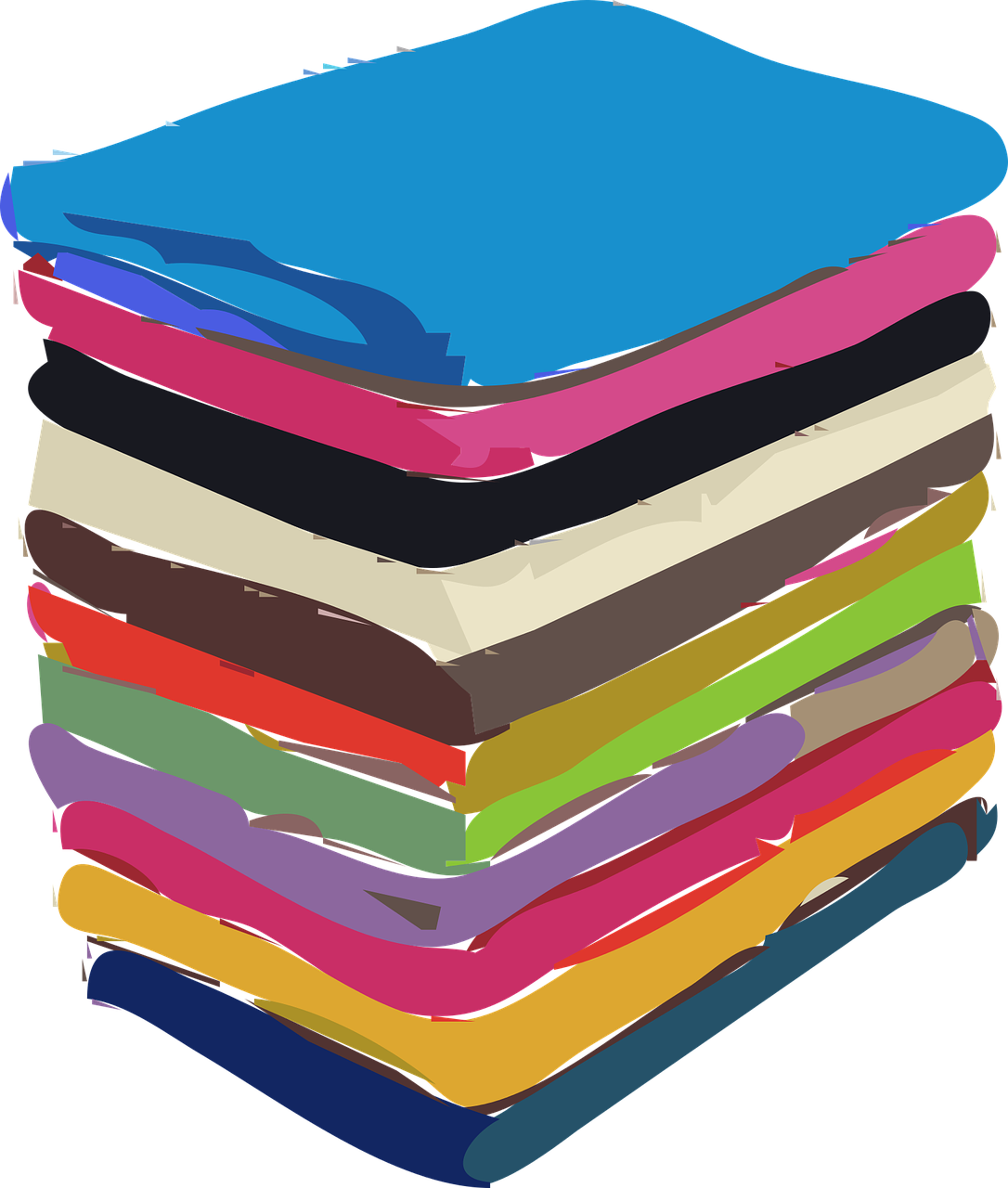 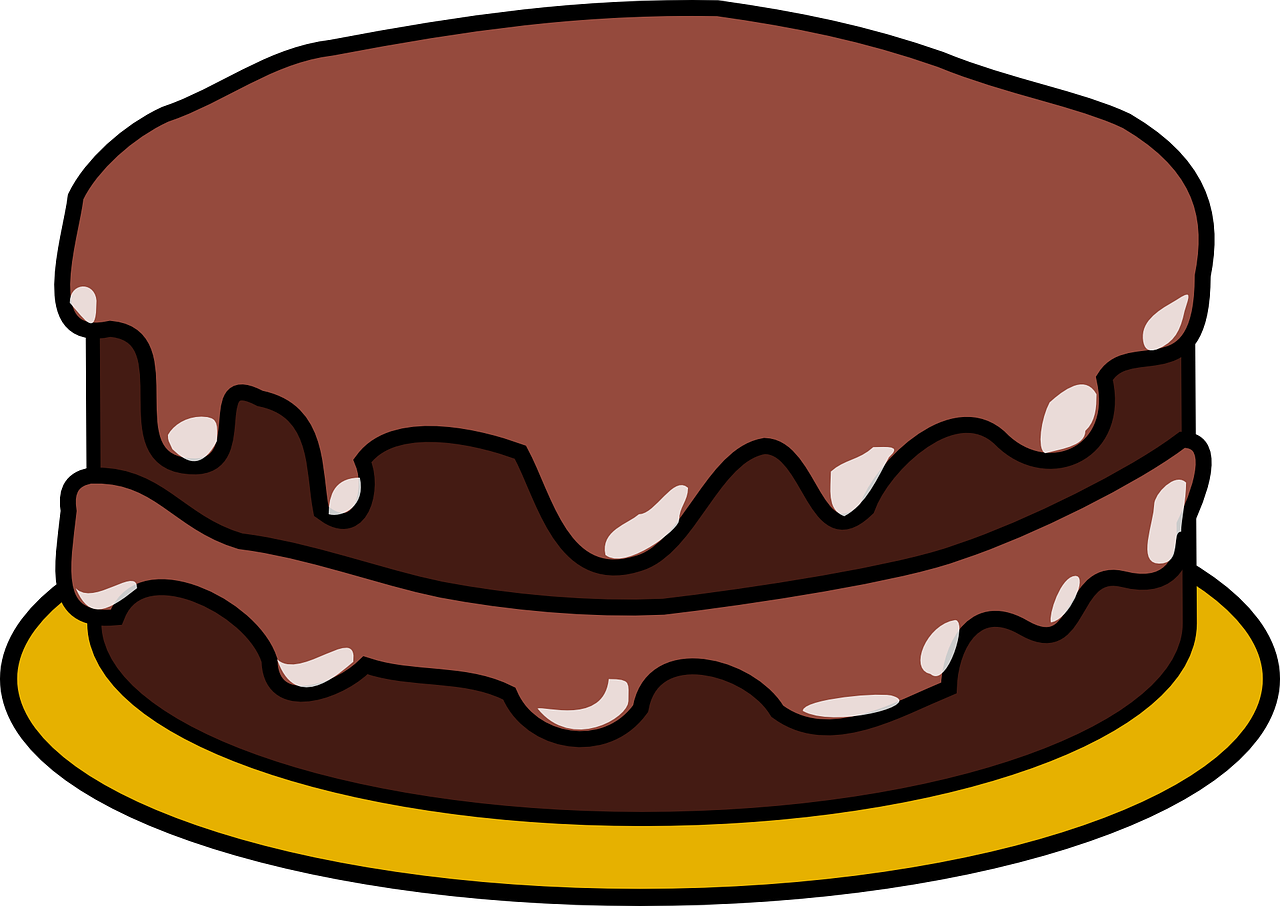 Gemüse
Würfel
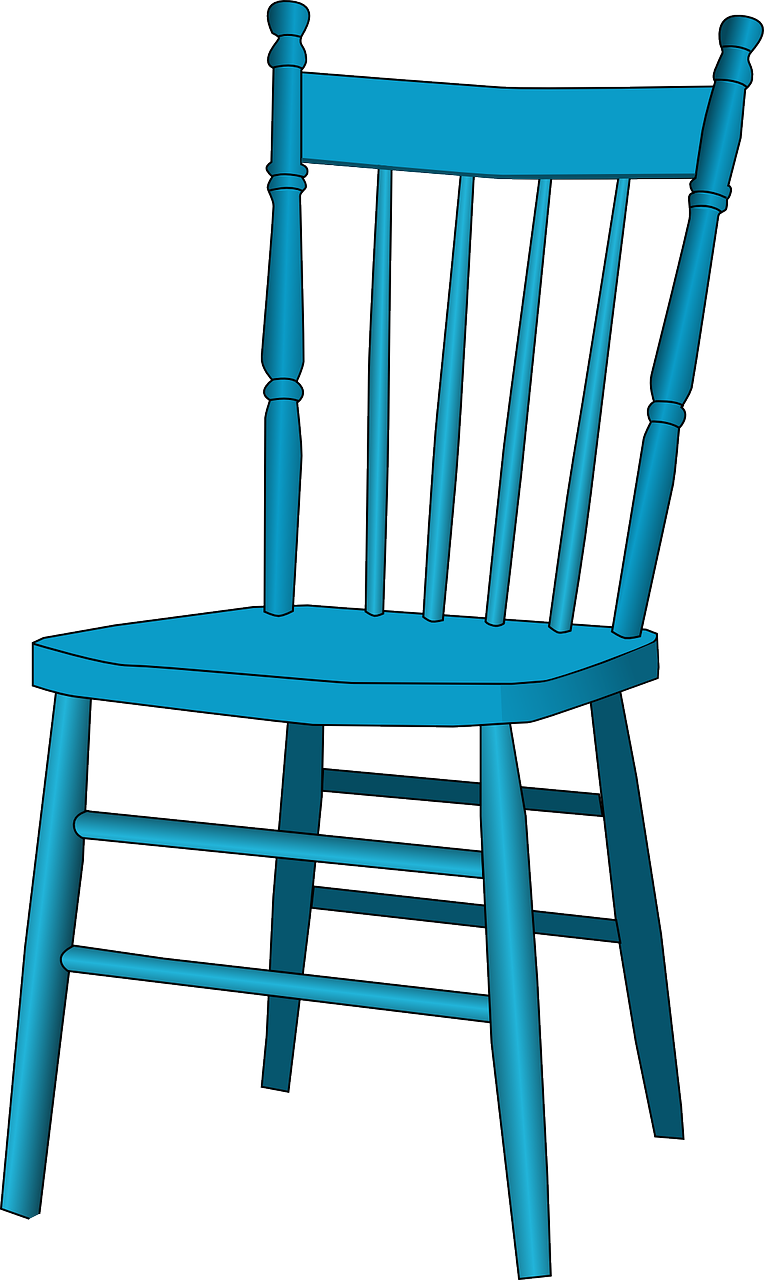 Tuch
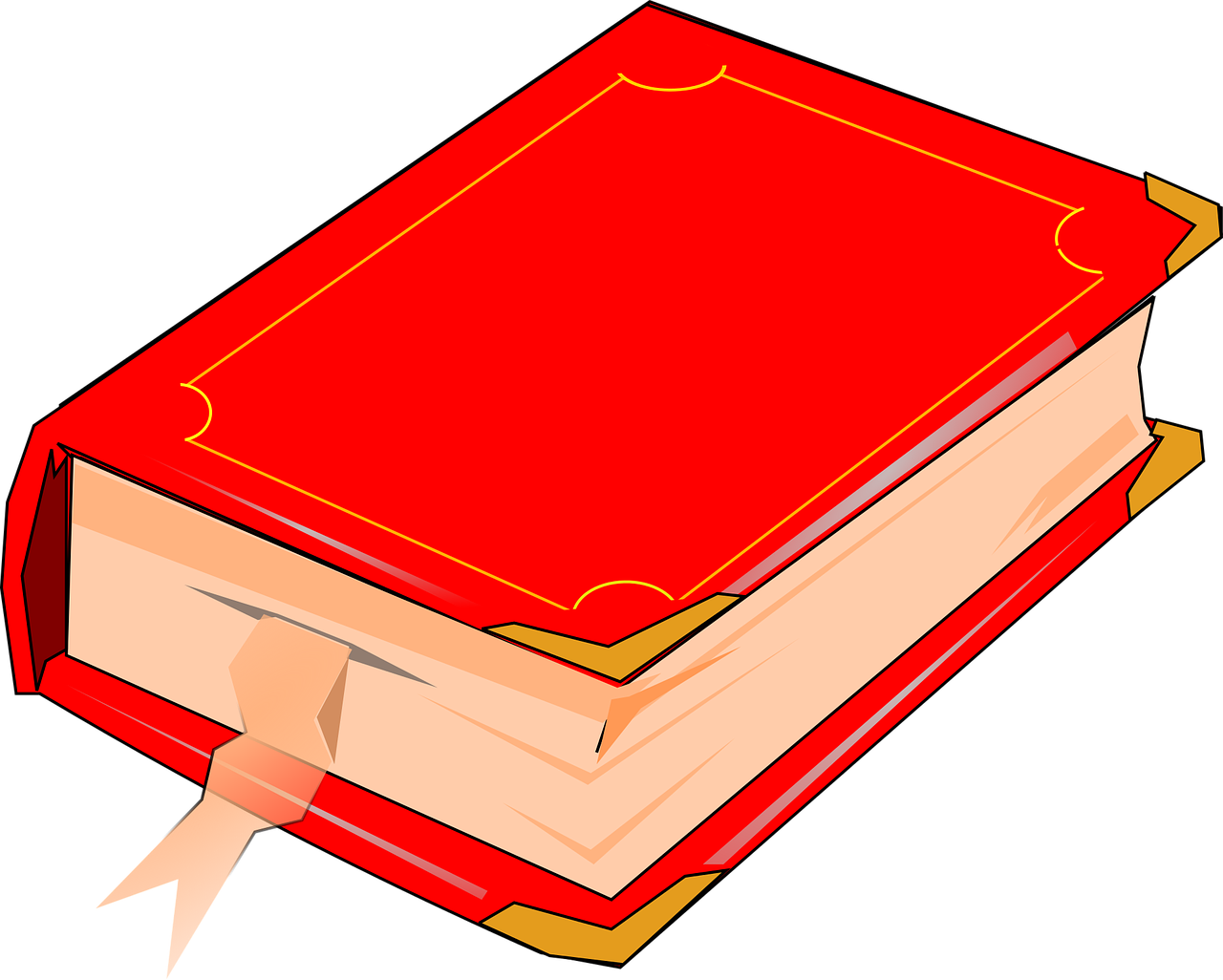 Kuchen
0
Stuhl
Buch
START
[Speaker Notes: Timing: 5 minutes 

Aim: to practise applying knowledge of [ü] and [u] pronunciation to unknown words. 

Procedure:1. Pupils work in pairs. Partner A secretly chooses an item that they would donate to the charity sale.
2. Partner B tries to work out what the item is by saying the words on the slide. They have 60 seconds! If they pronounce [u] or [ü] incorrectly, their partner can impose a 2-second penalty.
3. Partners then swap roles.

Word frequency (1 is the most frequent word in German): Blume [2463] Buch [300] Gemüse [3650] Gürtel [>5000] Hut [2763] Kuchen [4381] Mütze [4697] Stuhl [1661] Tuch [4034] Würfel [>5000]]
Compound words
Follow up 2a
Robbie is remembering some of the German nouns we have learnt. Can you remember what they mean?
der Ball
der Computer
der Apfel
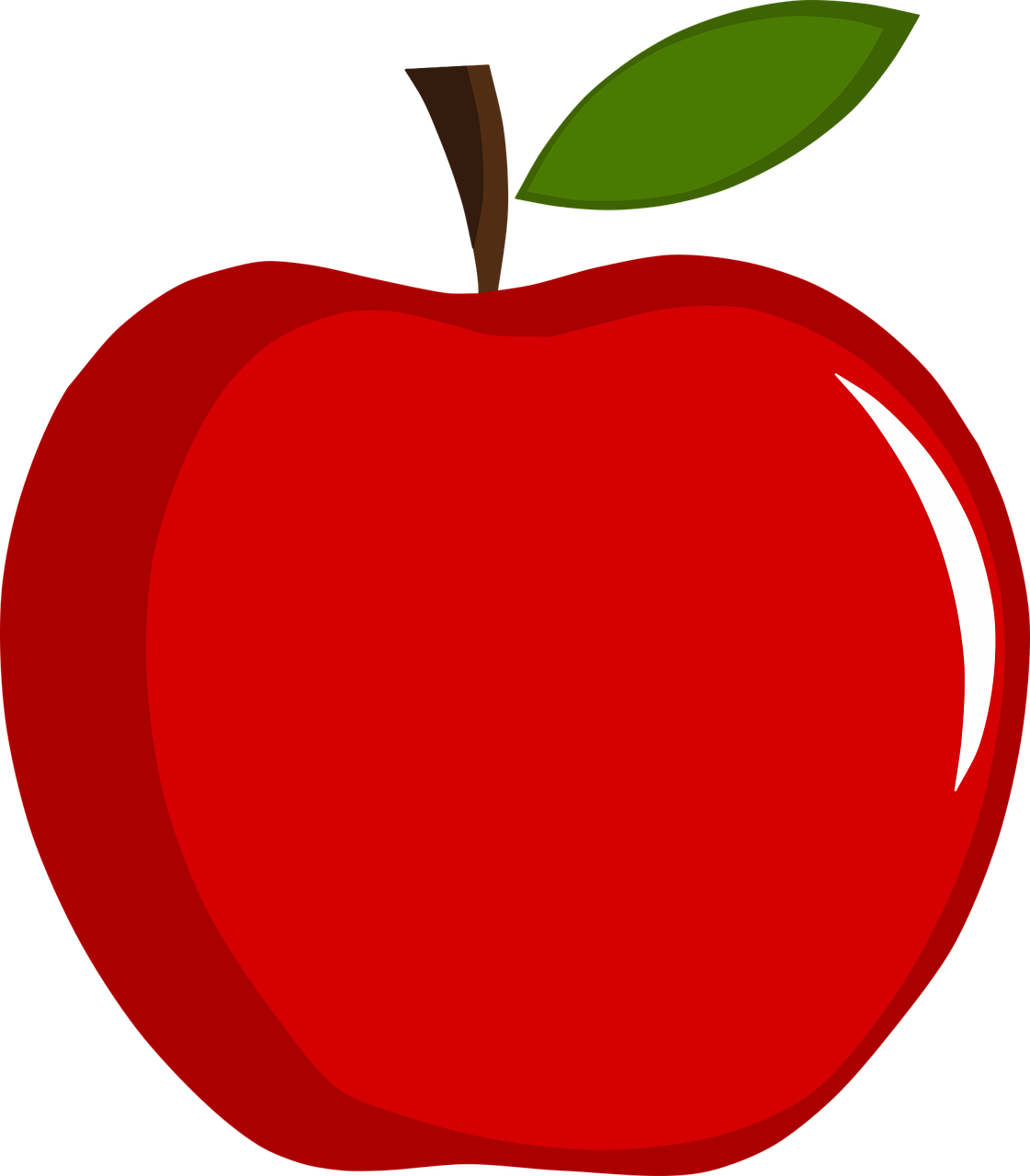 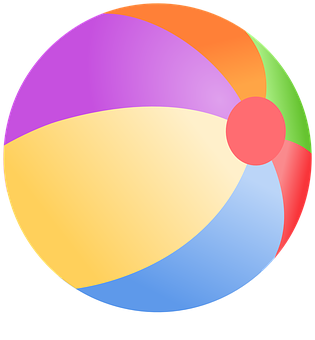 Wörter
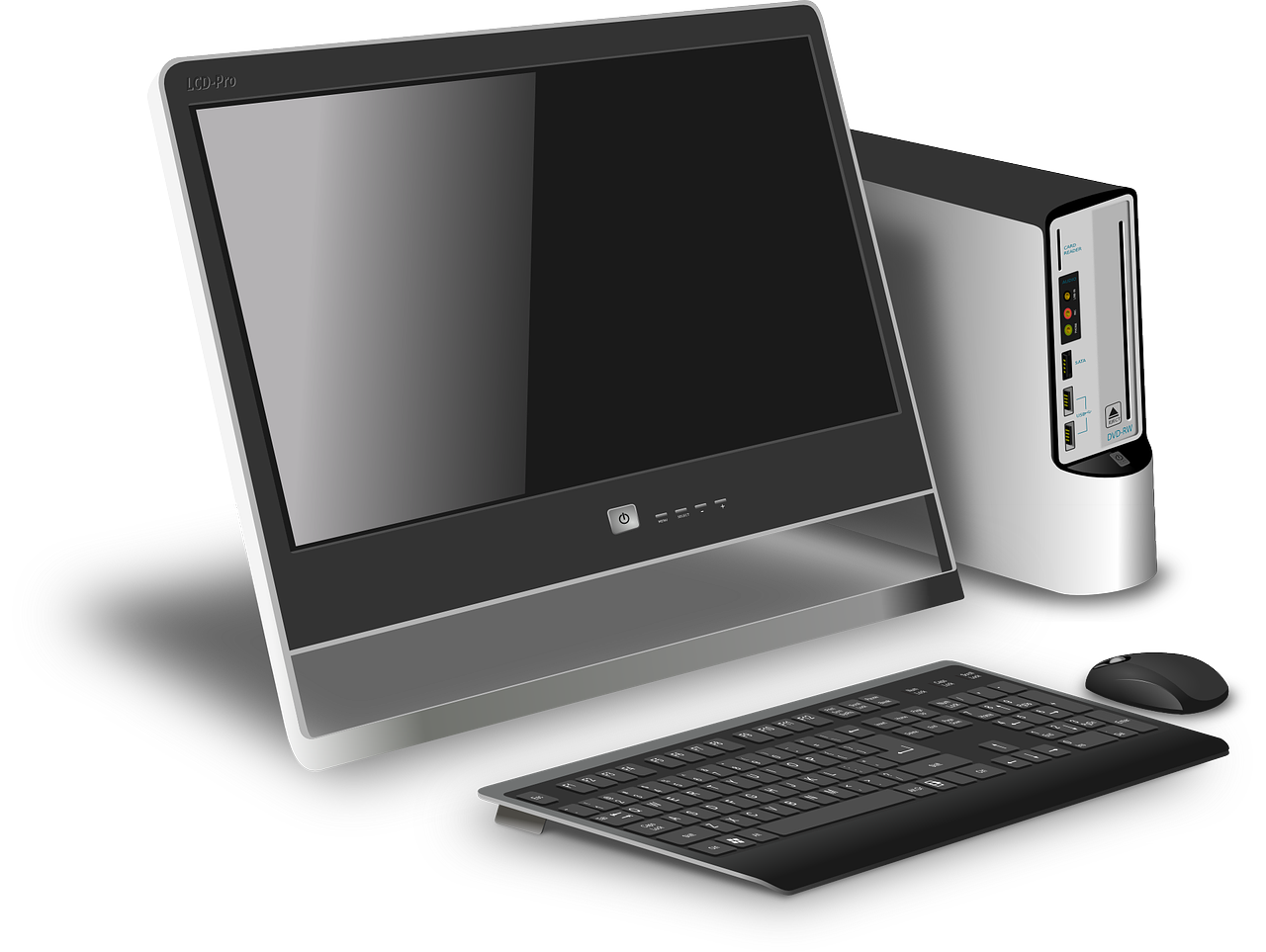 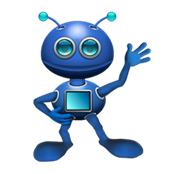 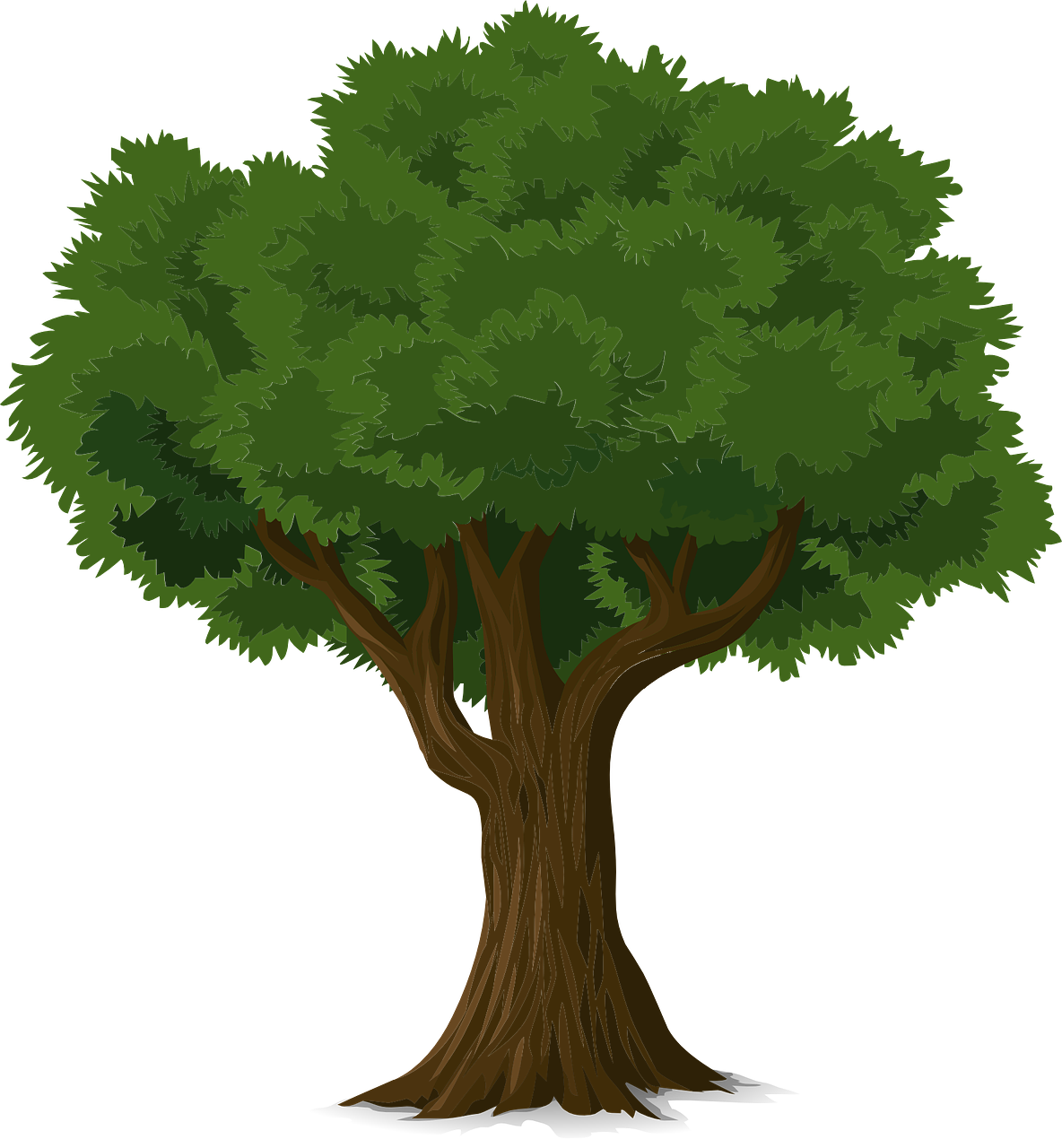 die Aufgabe
die Schule
der Baum
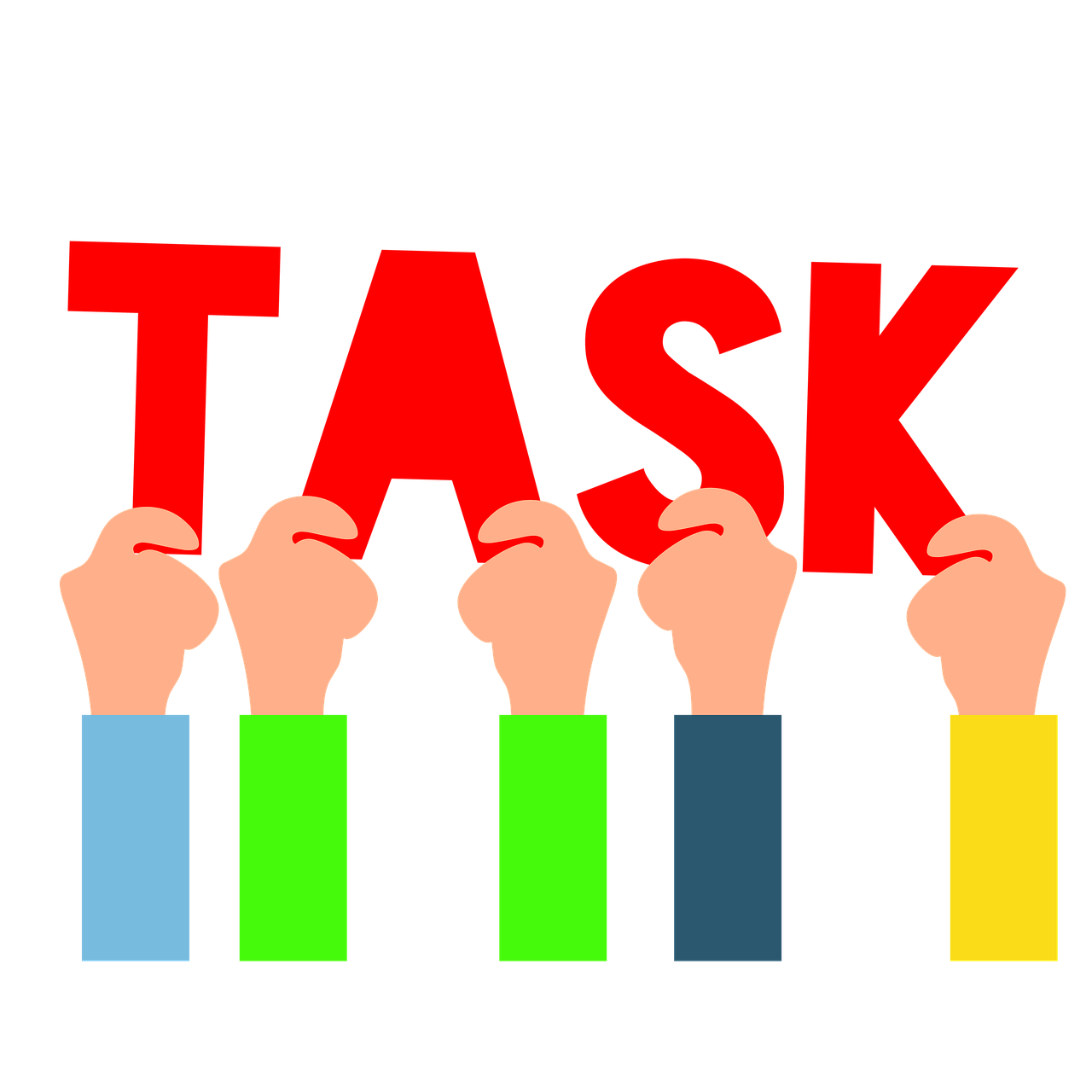 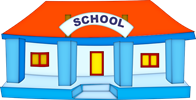 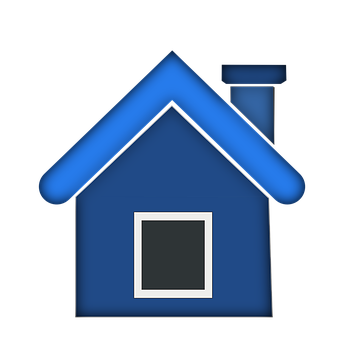 das Haus
die Spielerin
das Spiel
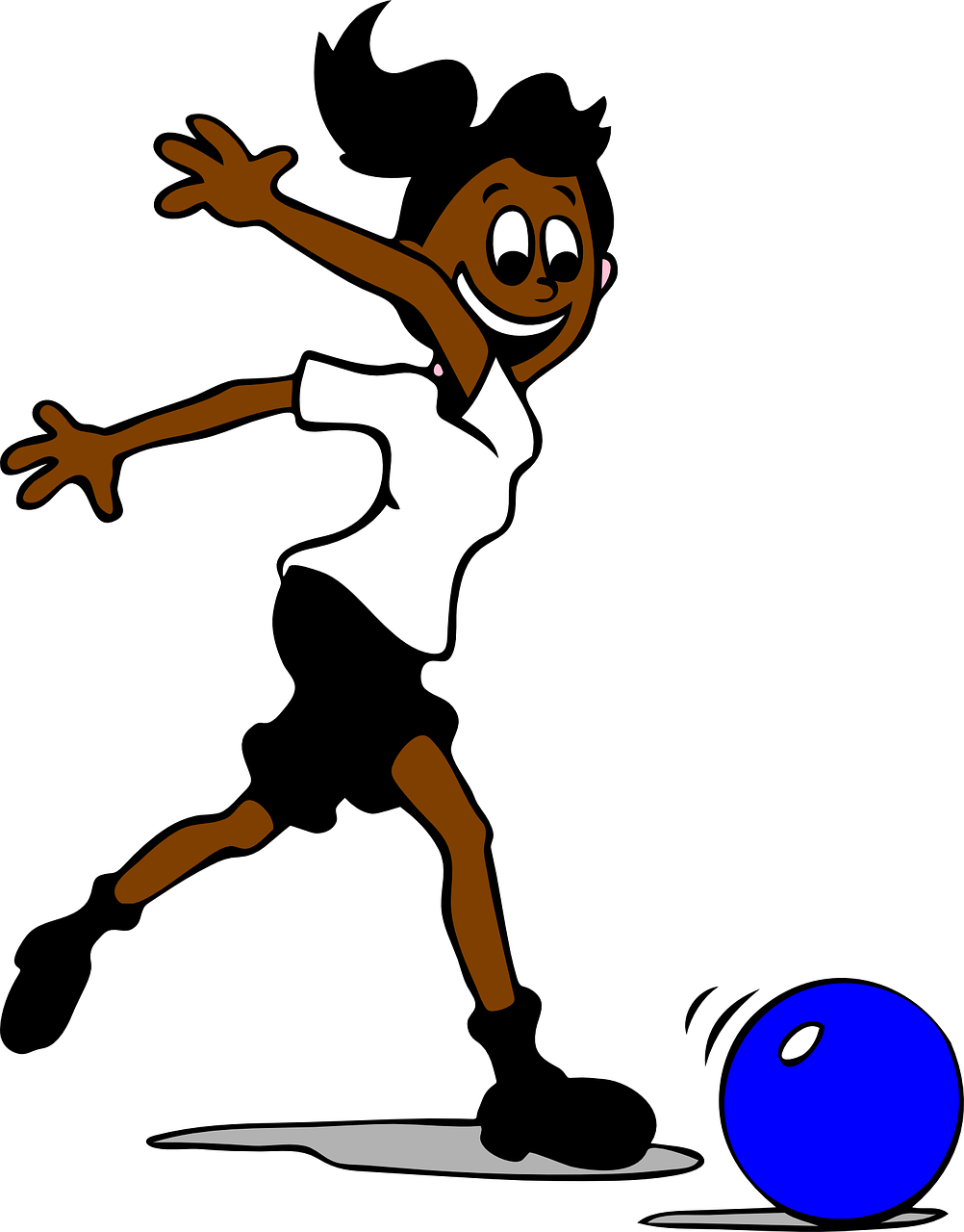 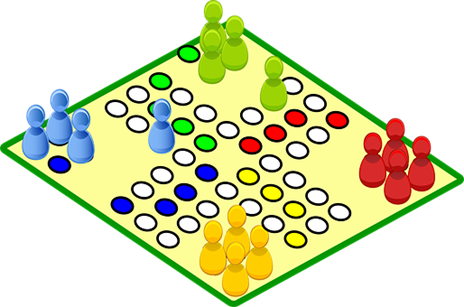 [Speaker Notes: Timing: 5 minutes 
Slide 1 of 10

Aim: to revise some key vocabulary needed for compound words. 

Procedure:
Click through the German nouns one by one, asking pupils to think about a) their meaning and b) their gender. 
Give pupils 30 seconds in pairs to discuss meanings of nouns and what the colours represent. 
Click to reveal pictures to check meaning. 
Ask pupils what the difference is between blue, red and green words. (blue= masculine; red=feminine; green=neuter)]
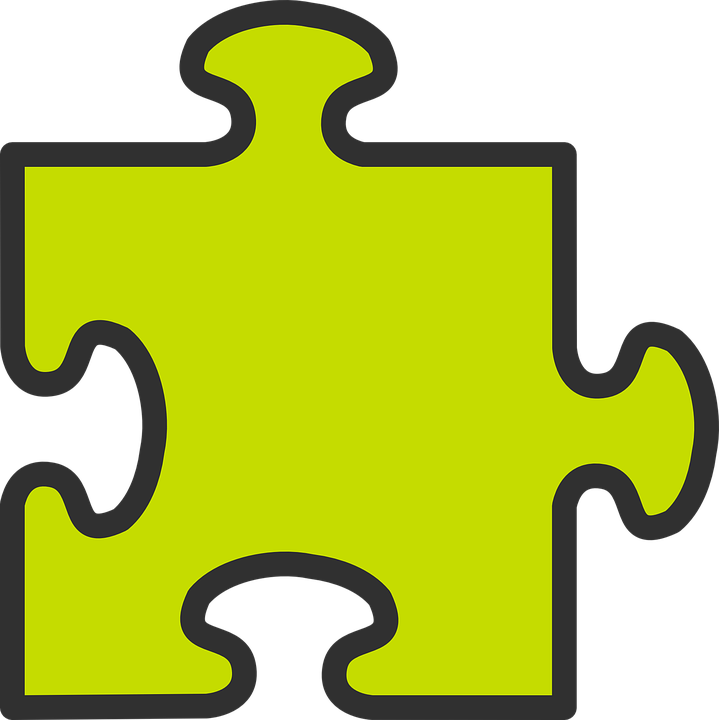 Compound words
Follow up 2b
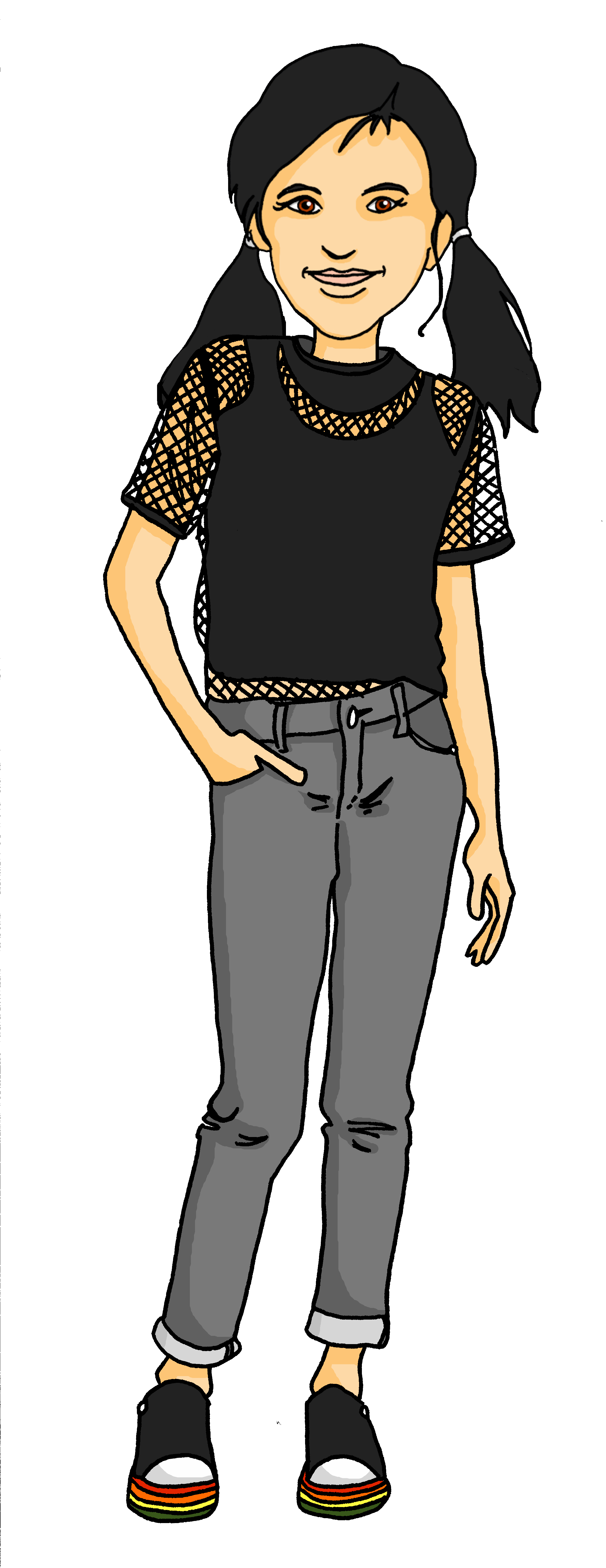 Hey Robbie! In German, you can put two or more words together to make one long word! This is called a compound word.
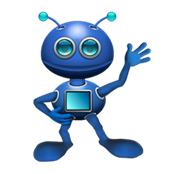 neuter!
masculine
neuter
das Computerspiel
der Computer
das Spiel
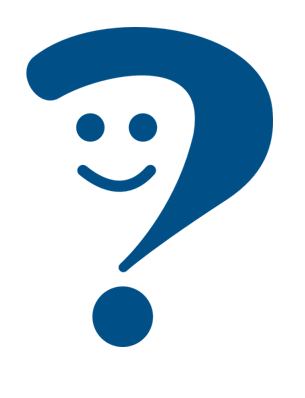 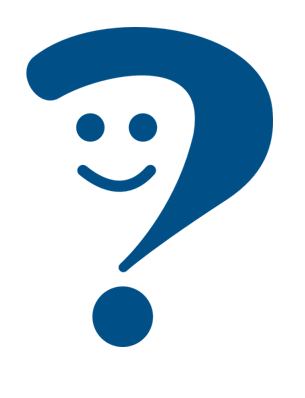 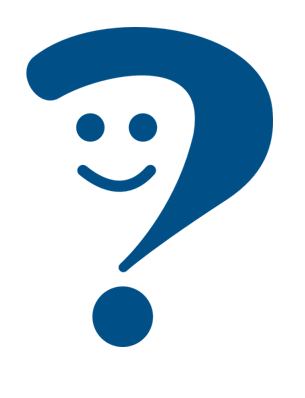 (the) computer game
(the) game
(the) computer
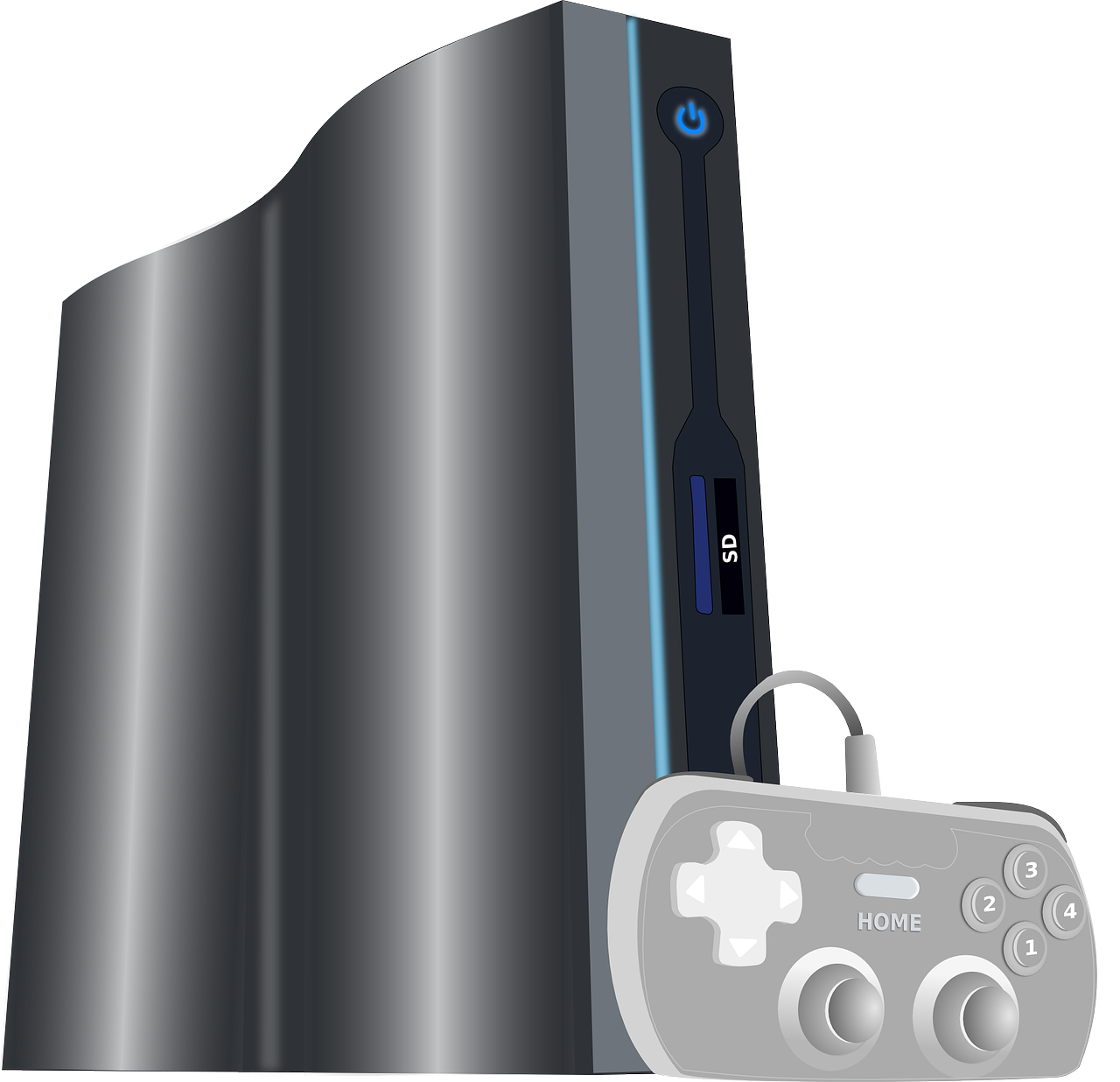 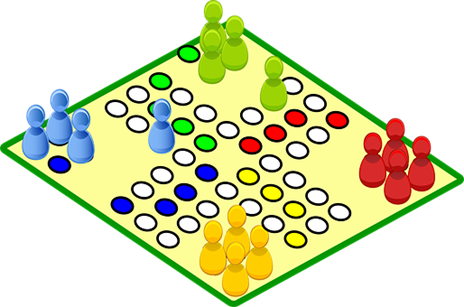 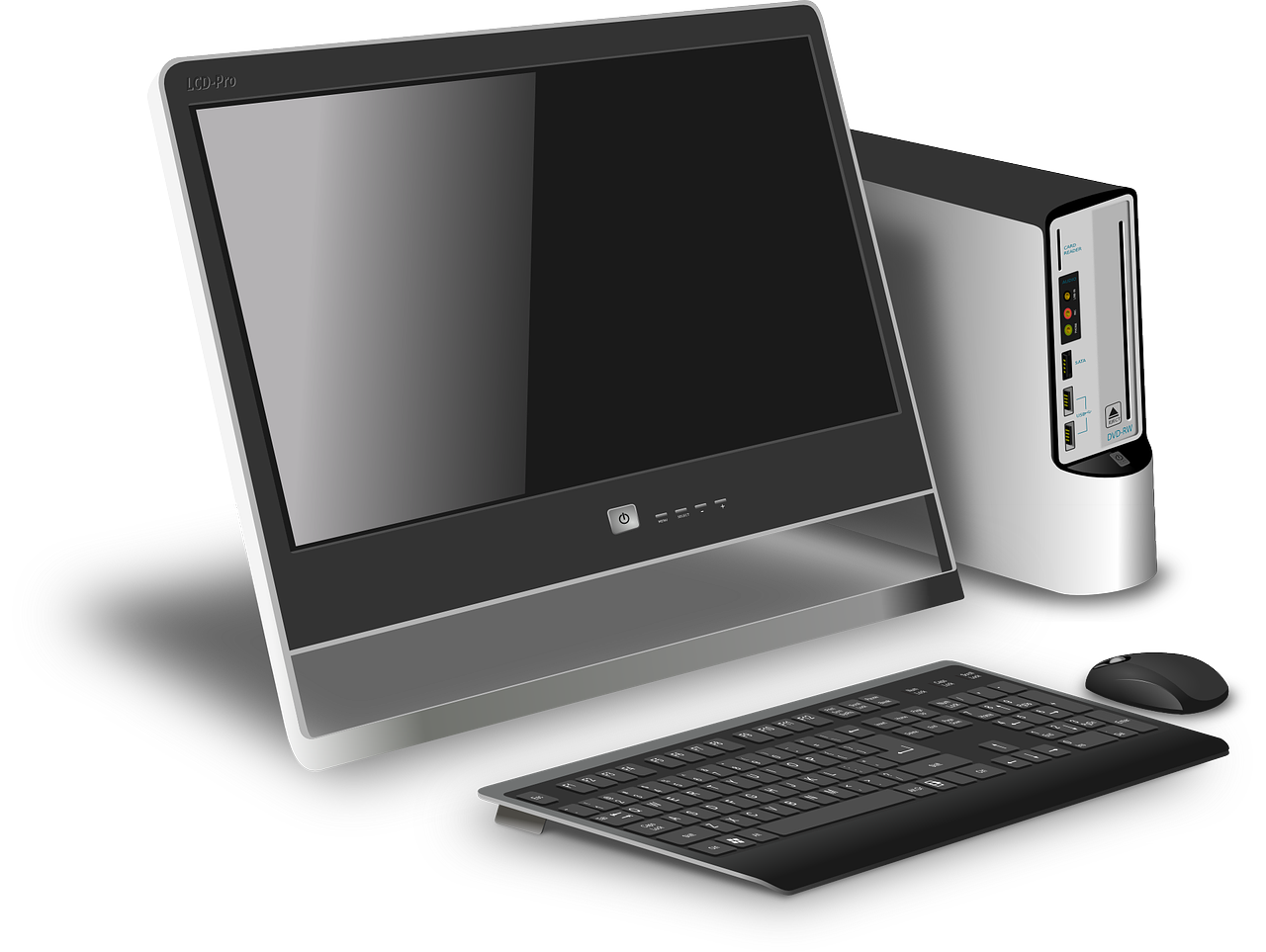 The gender of a compound noun is always the gender of the last word.
The German compound word is usually written as two words in English. But not always! Can you think of some English compound words?
[Speaker Notes: Timing: 5 minutes 
Slide 2 of 10

Aim: to introduce the concept of compound words. 

Procedure:
Click through the animations to present the new information.
Using the question mark animations, elicit English translation for the German examples provided.  
Encourage pupils to look at the gender rule and to think about compound nouns in English.]
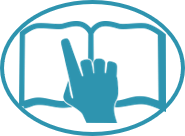 Robbie lernt Deutsch.
Follow up 2c:
Help Robbie to translate these compund words. Was ist das auf Englisch?
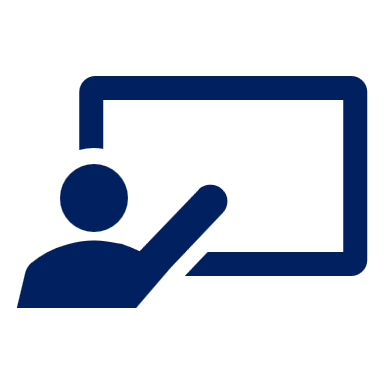 lesen
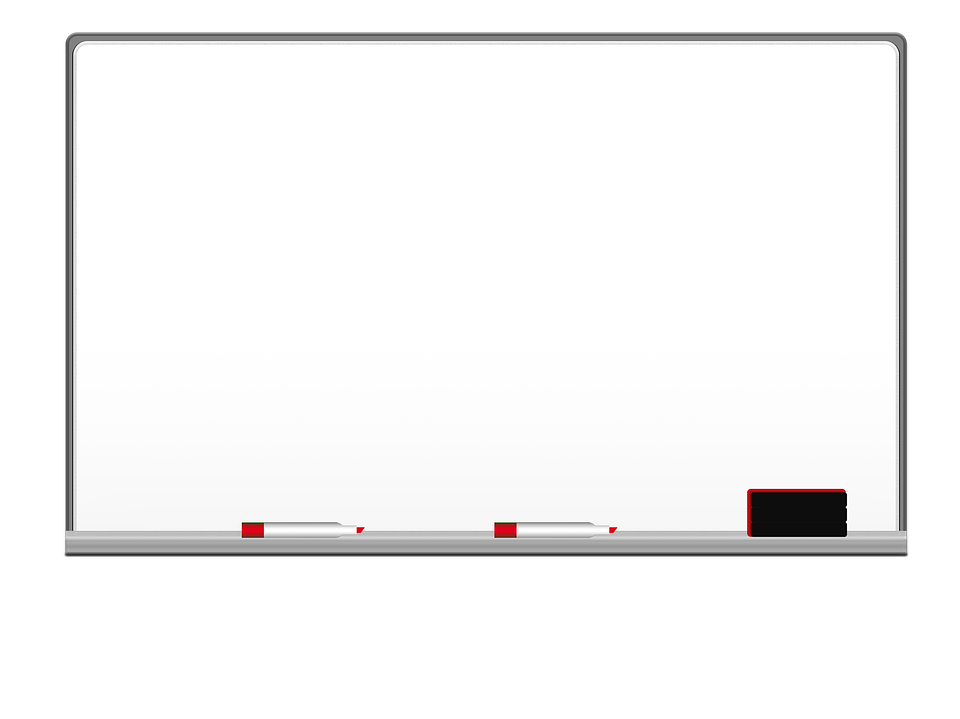 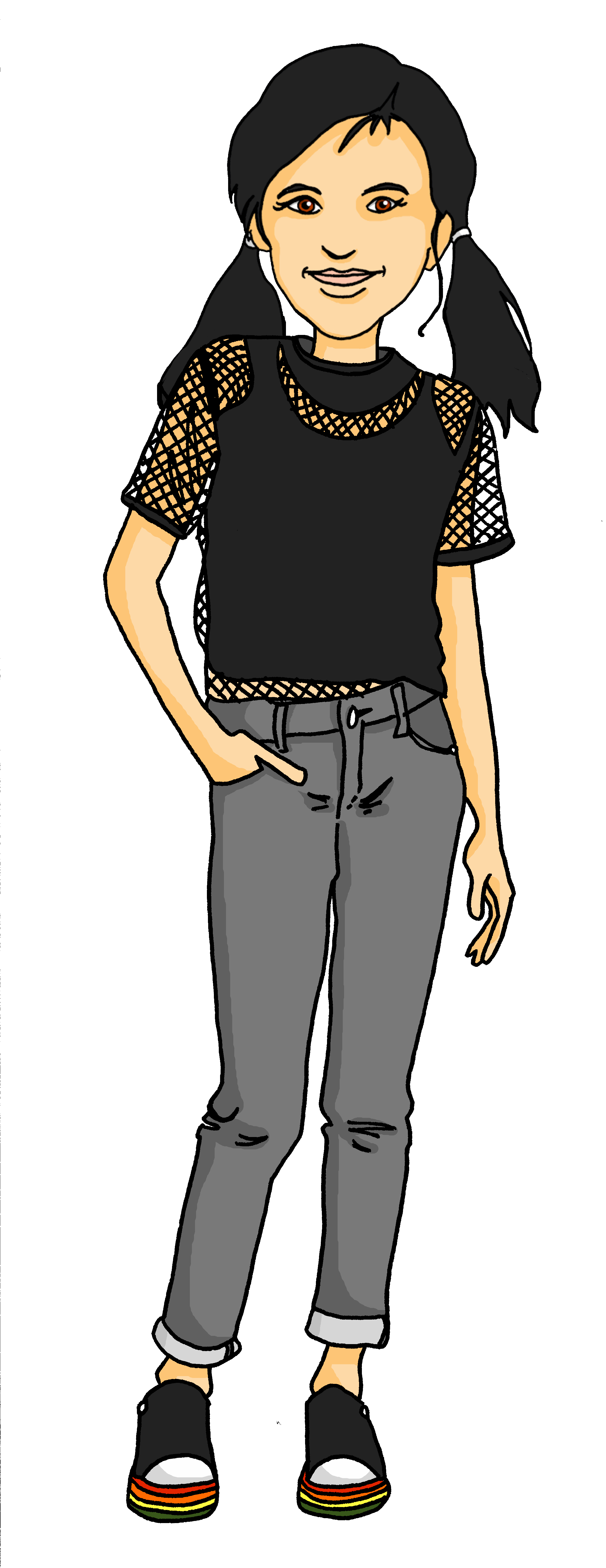 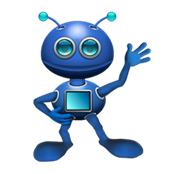 die Hausaufgabe
home task
= homework
[Speaker Notes: Slide 3 of 10

Timing: 5 minutes

Aim: to practise written vocabulary recognition of compound words

Procedure:
Click to bring up German compound word.
Elicit meaning in English.
Click to bring up English meaning. There are 8 compound words in total.]
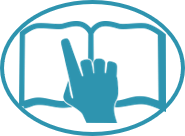 Robbie lernt Deutsch.
Follow up 2:
Help Robbie to translate these compund words. Was ist das auf Englisch?
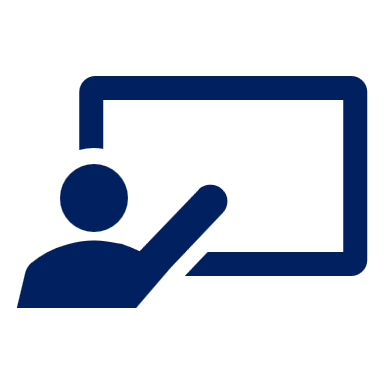 lesen
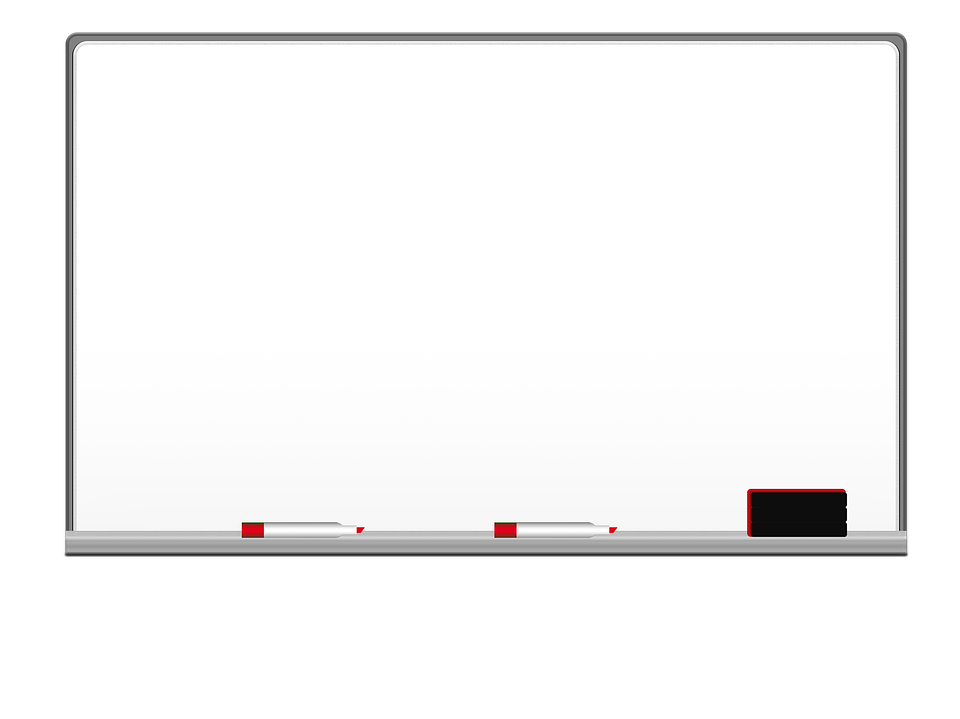 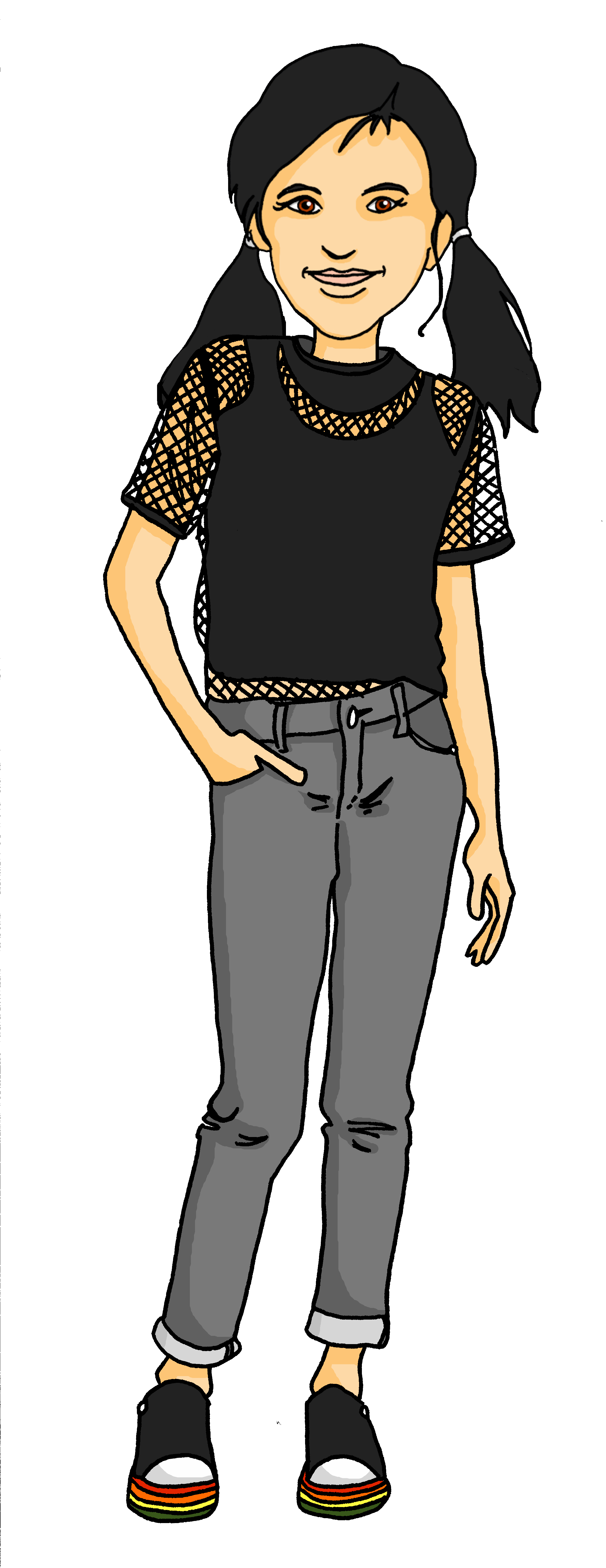 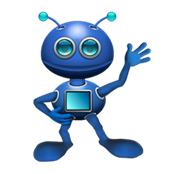 die Schuluniform
school uniform
[Speaker Notes: [4/10]]
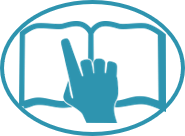 Robbie lernt Deutsch.
Follow up 2:
Help Robbie to translate these compund words. Was ist das auf Englisch?
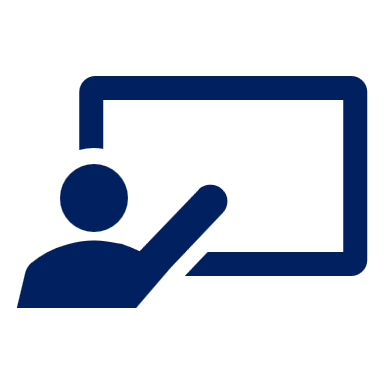 lesen
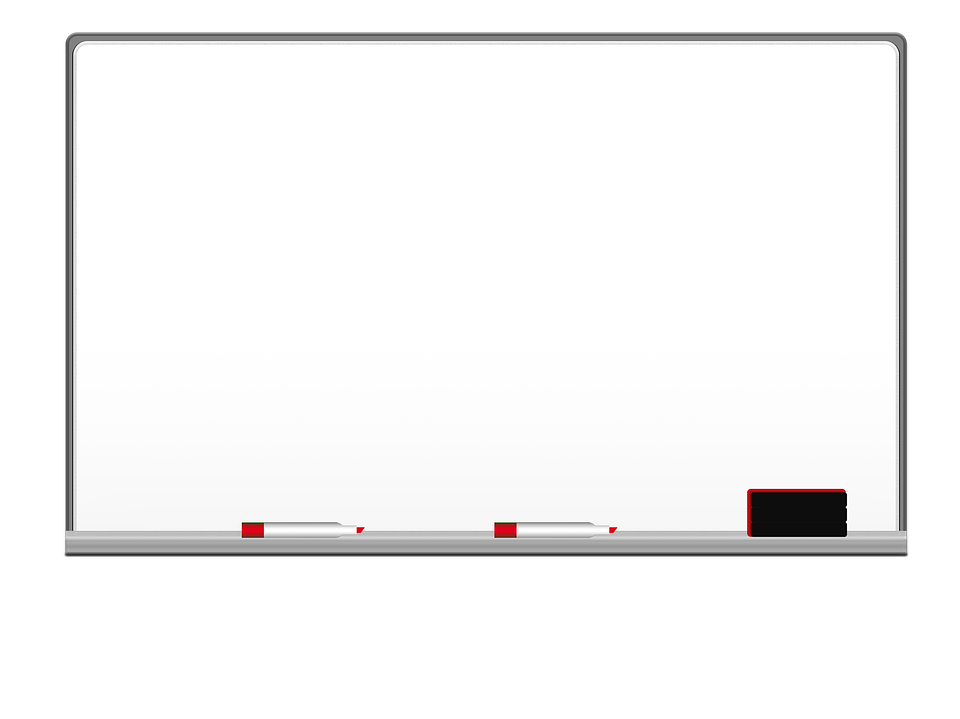 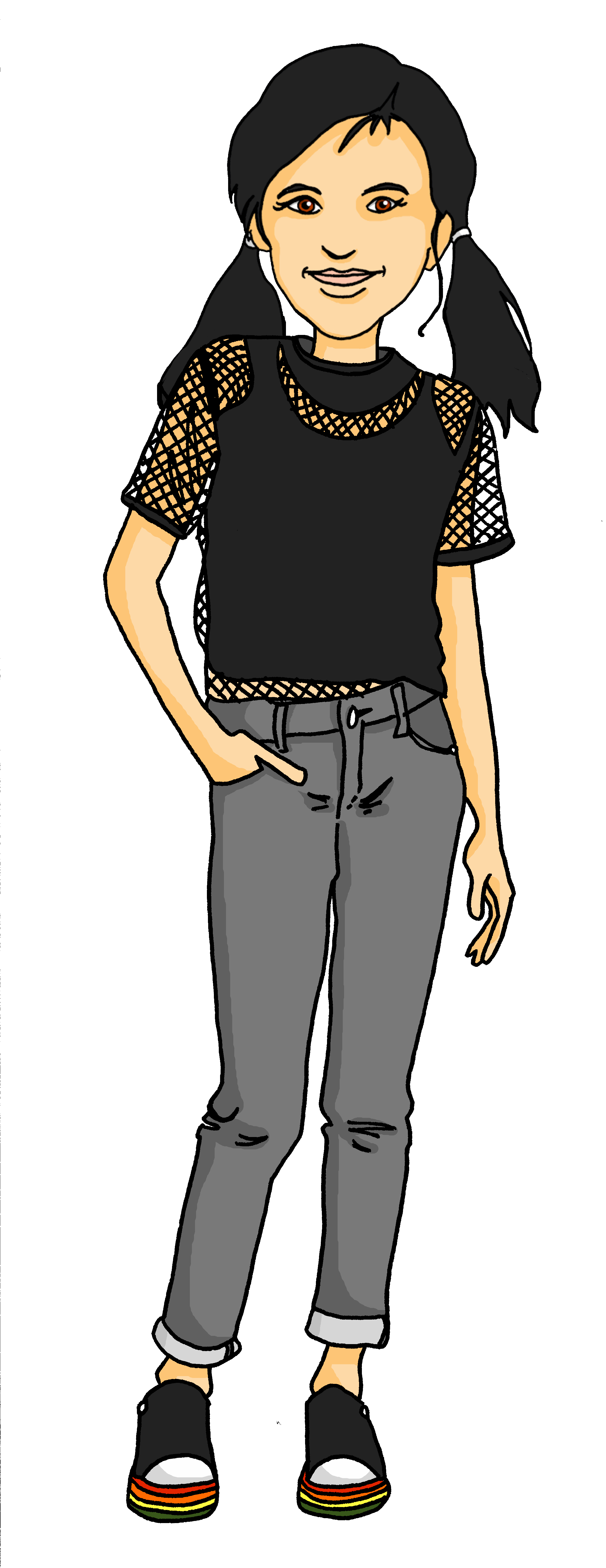 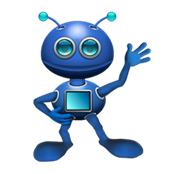 das Ballspiel
ball game
[Speaker Notes: [5/10]]
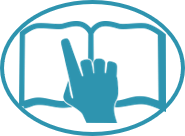 Robbie lernt Deutsch.
Follow up 2:
Help Robbie to translate these compund words. Was ist das auf Englisch?
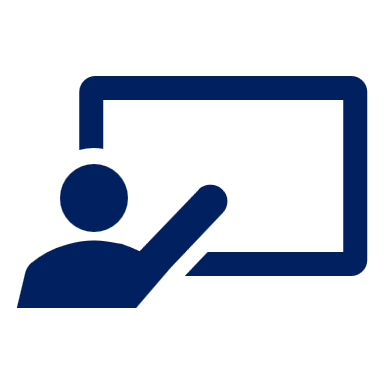 lesen
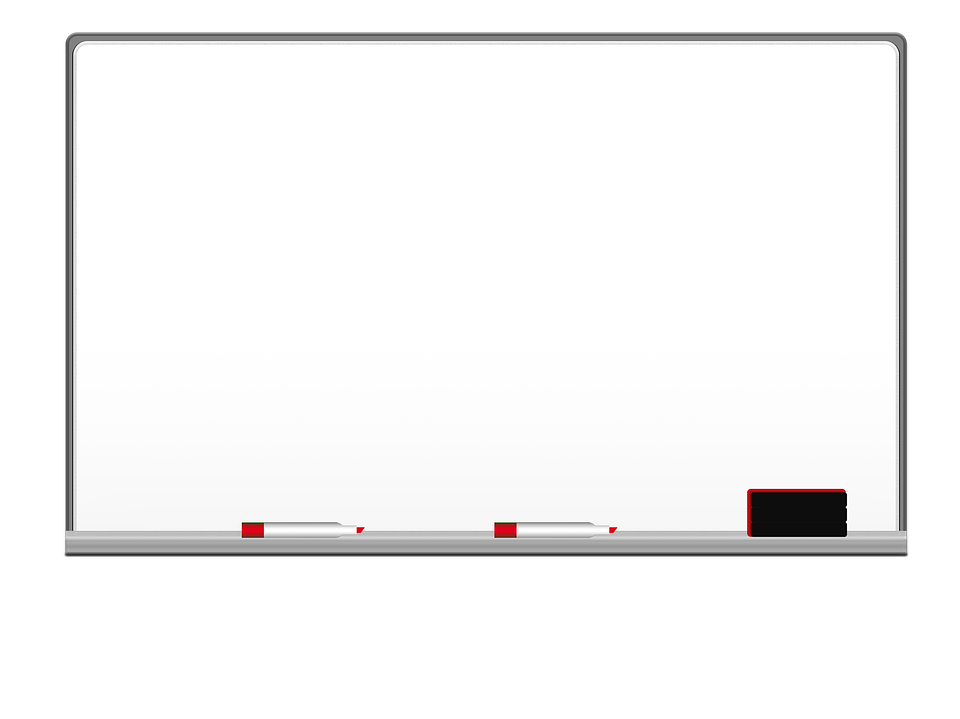 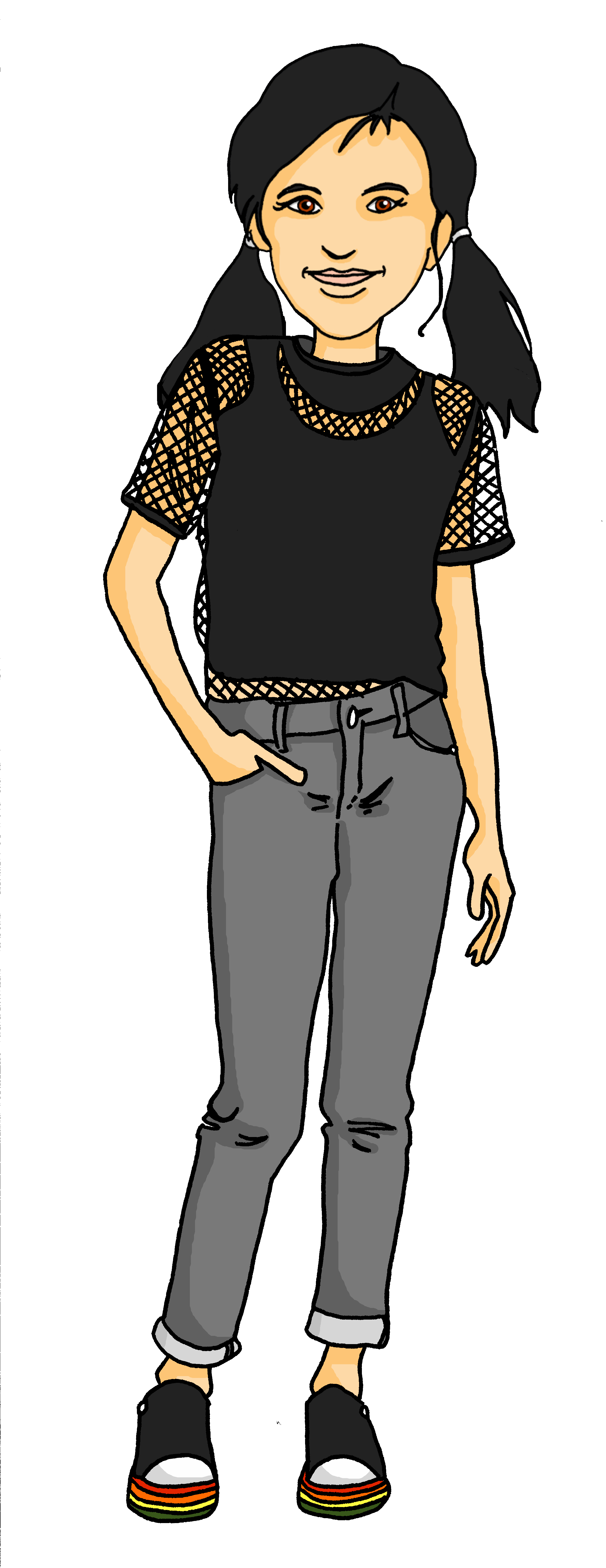 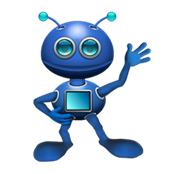 der Golfball
golf ball
[Speaker Notes: [6/10]]
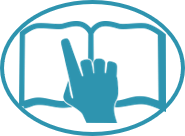 Robbie lernt Deutsch.
Follow up 2:
Help Robbie to translate these compund words. Was ist das auf Englisch?
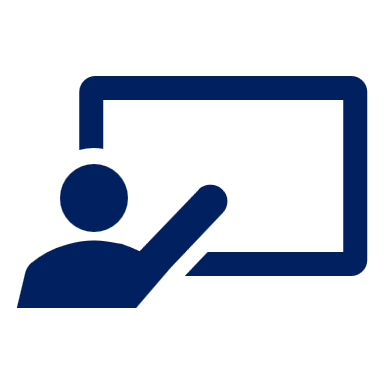 lesen
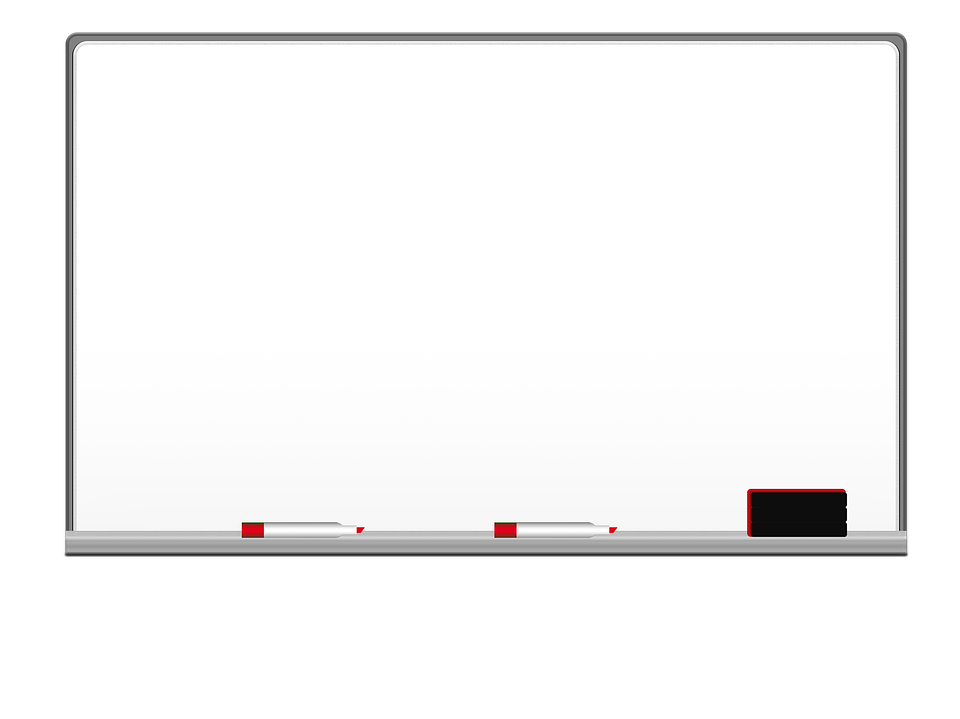 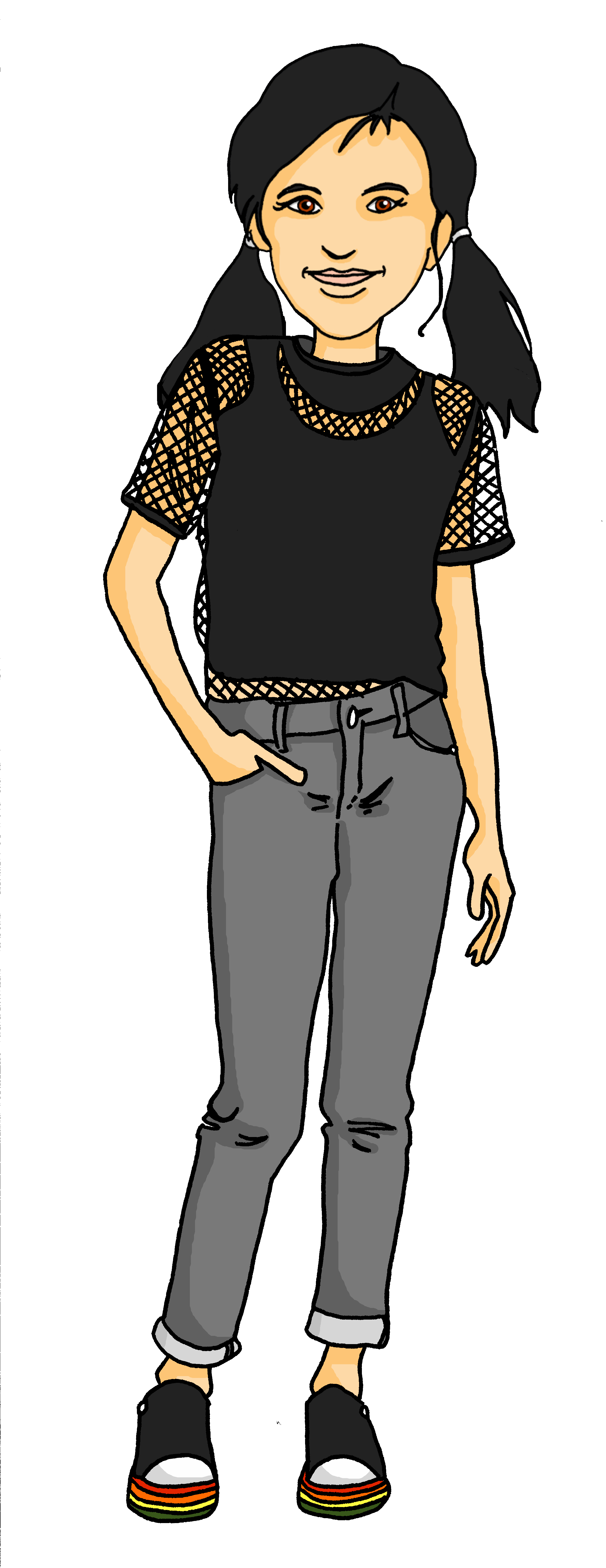 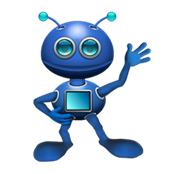 der Apfelbaum
apple tree
[Speaker Notes: [7/10]]
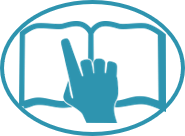 Robbie lernt Deutsch.
Follow up 2:
Help Robbie to translate these compund words. Was ist das auf Englisch?
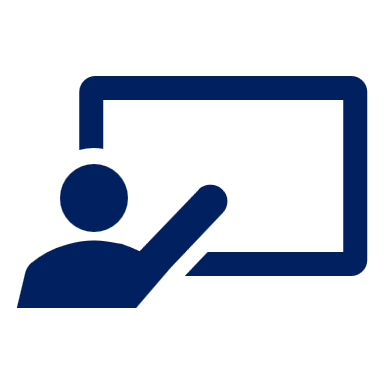 lesen
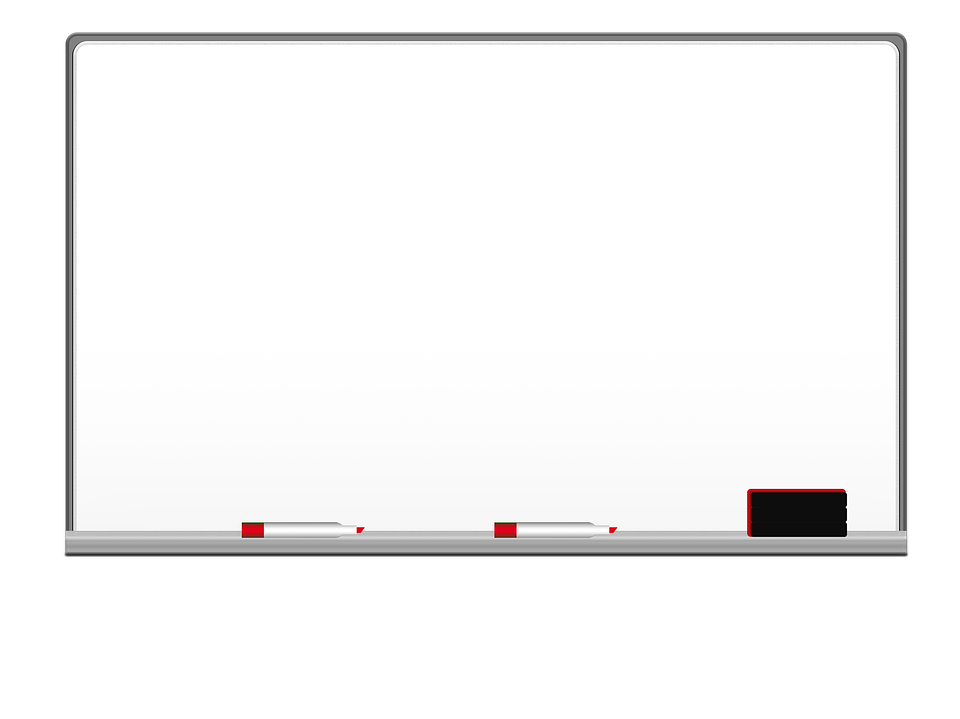 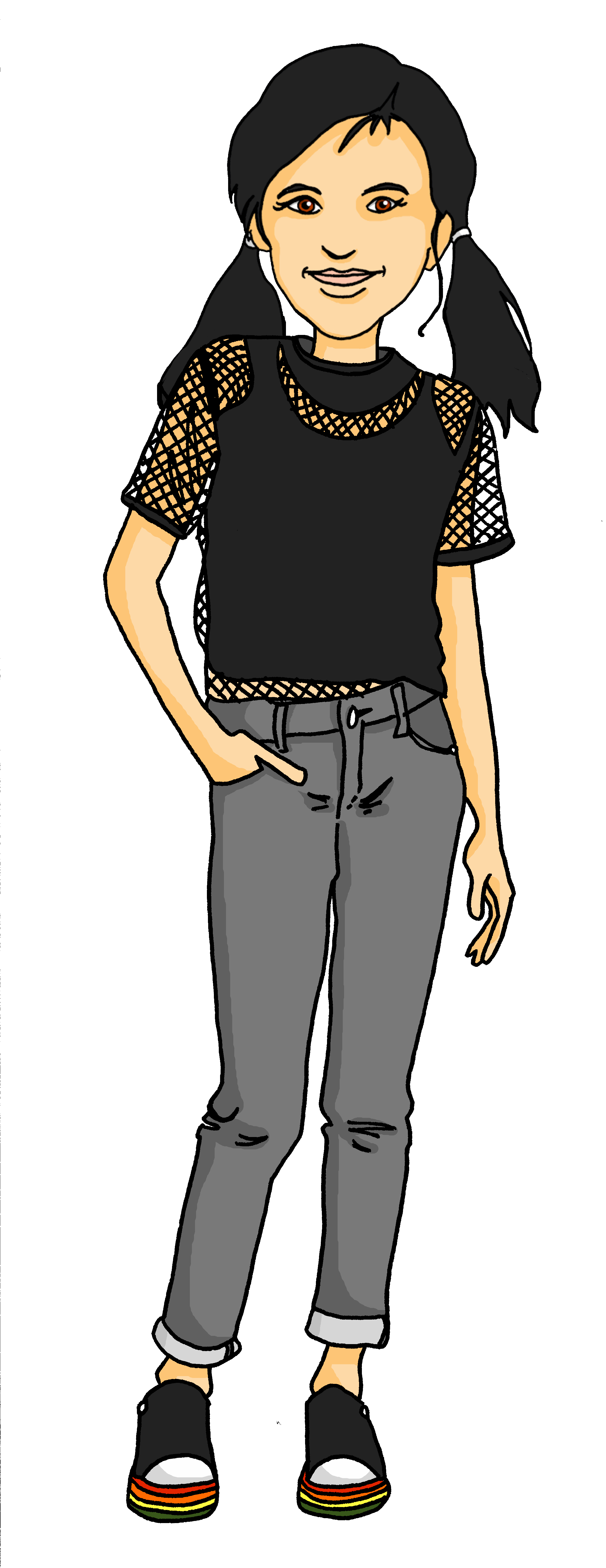 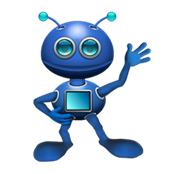 die Hausparty
house party
[Speaker Notes: [8/10]]
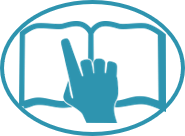 Robbie lernt Deutsch.
Follow up 2:
Help Robbie to translate these compund words. Was ist das auf Englisch?
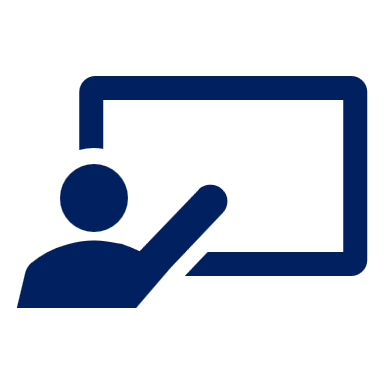 lesen
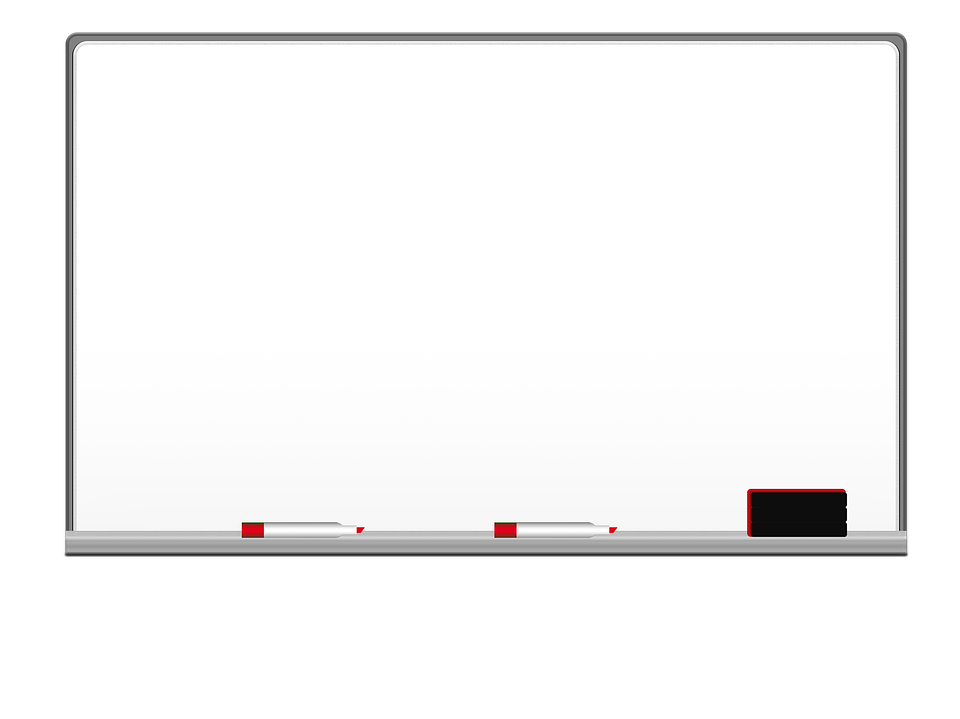 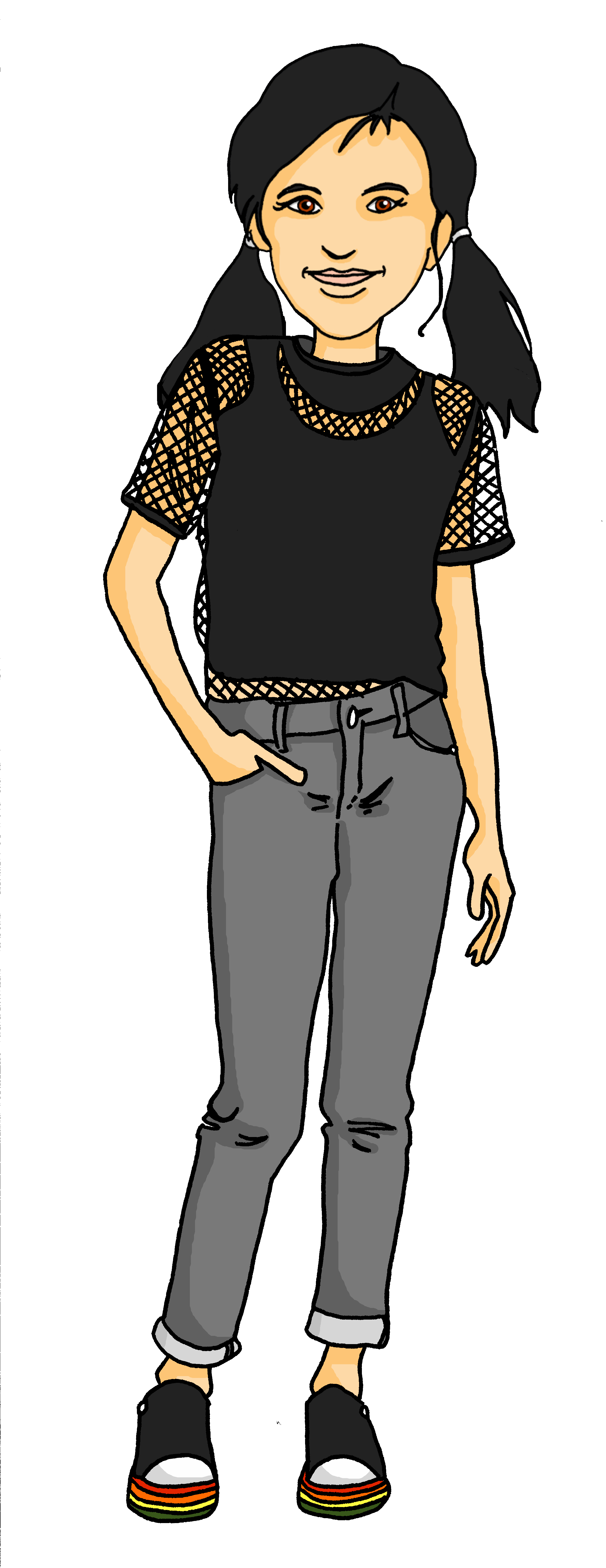 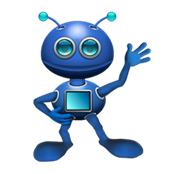 der Schulbus
school bus
[Speaker Notes: [9/10]]
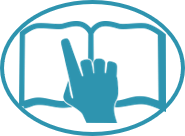 Robbie lernt Deutsch.
Follow up 2:
Help Robbie to translate these compund words. Was ist das auf Englisch?
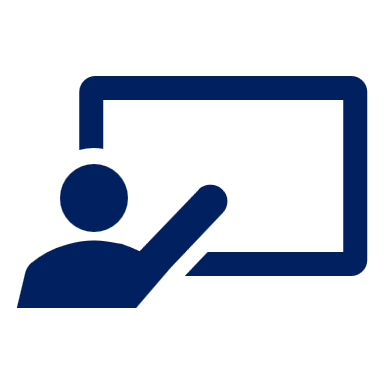 lesen
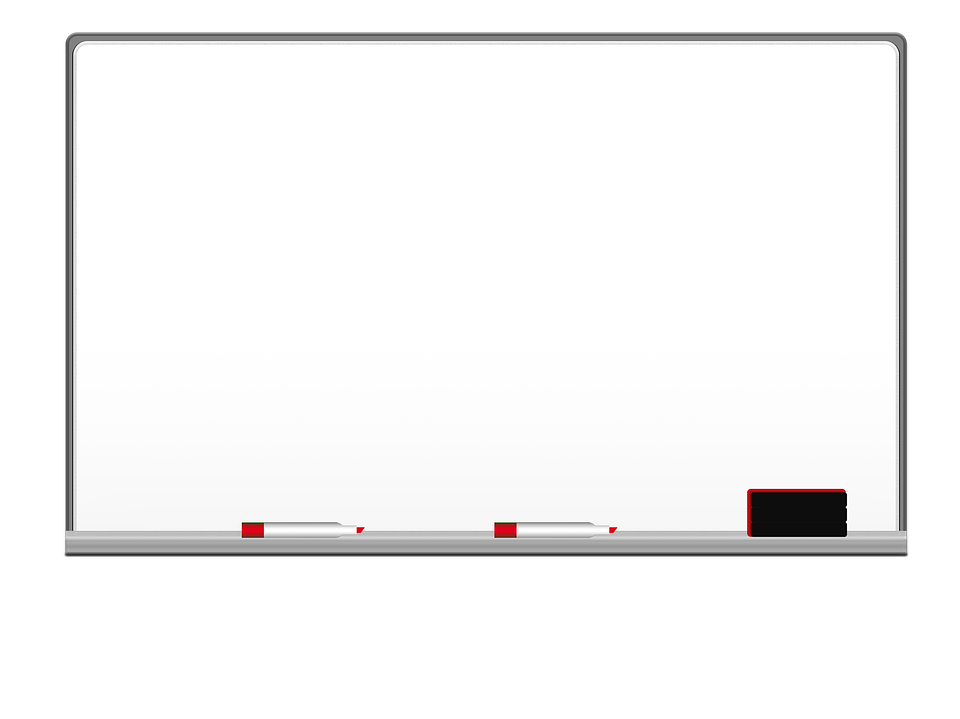 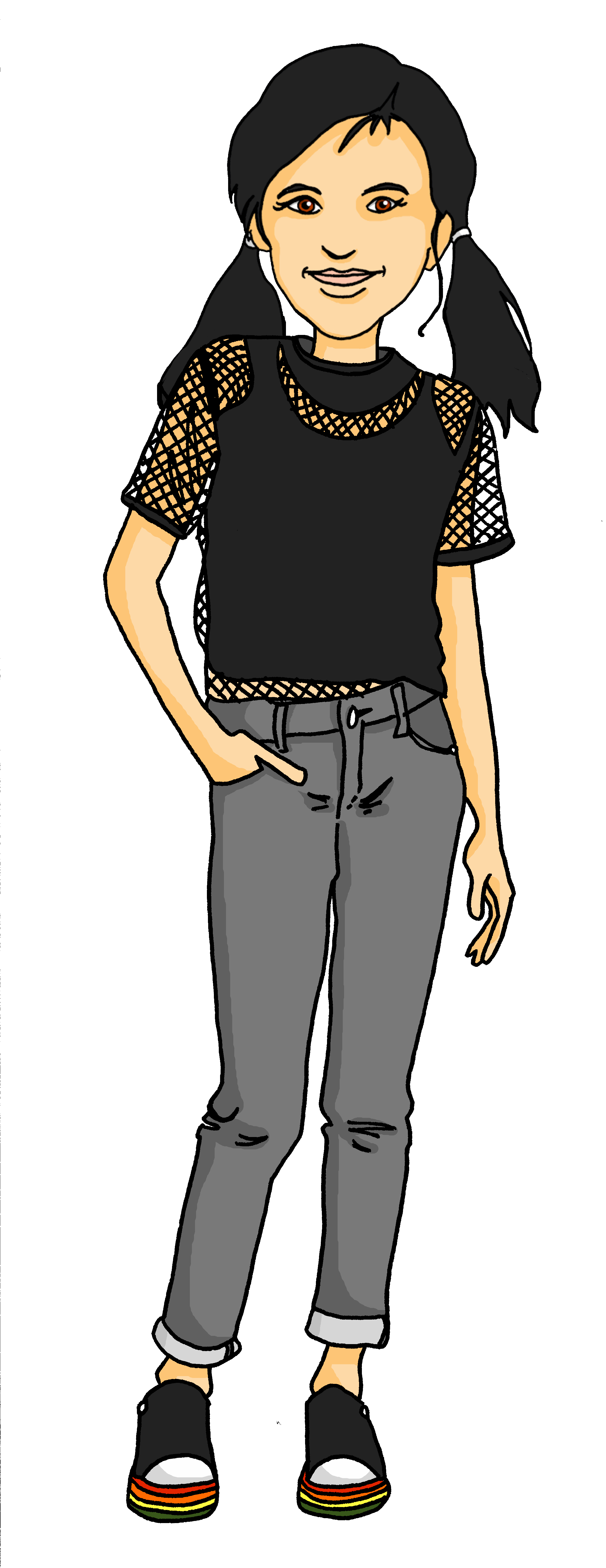 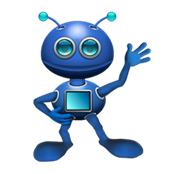 die Handballspielerin
handball player
[Speaker Notes: [10/10]]
Words for ‘the’ (der, die, das)
Follow up 3a
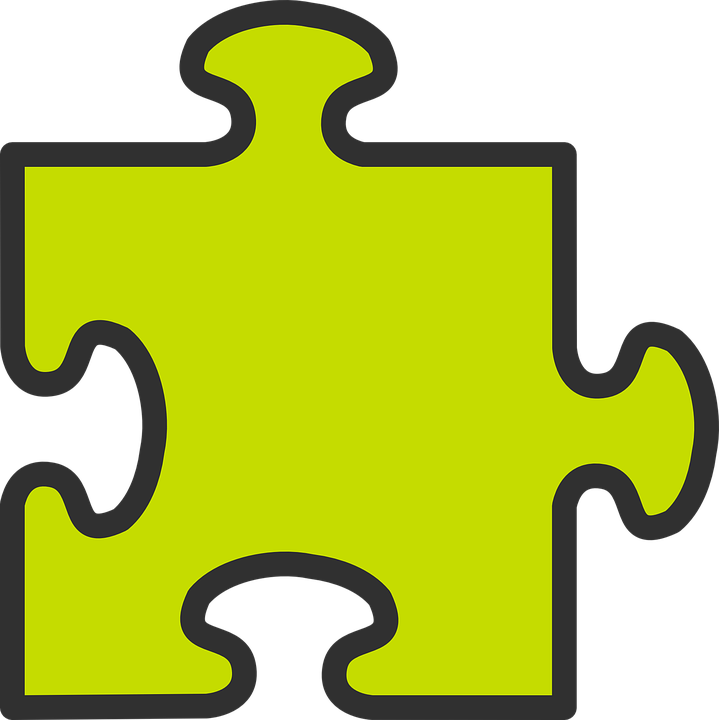 After haben and most other verbs, the words for ‘the’ are:
neuter
masculine
feminine
Remember!After haben and most other verbs der  den.
das Fahrrad
den Baum
die Hausaufgabe
Ich habe
the bicycle
the homework
the tree
I have
das Papier
die Kleidung
den Computer
Er hat
the clothing
He has
the computer
the paper
das Spiel
die Karte
den Preis
Sie hat
She has
the prize
the card
the game
But don’t forget. After sein, use ‘der’ to mean ‘the’ with masculine nouns.
[Speaker Notes: Timing: 5 minutes (2 slides)

Aim: to consider the definite singular articles after ‘haben’ (and most other verbs) 
Procedure:
Click through the animations to present the information.
Elicit English translations for the German examples provided.  
Move on to the next slide to check understanding with the reading activity.]
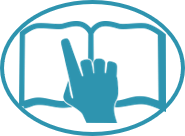 Lias has brought things to the charity sale.
Follow up 3b
Does he have the object (ich habe) or is it already on the table (das ist)? Look carefully at the word for ‘the’ in each sentence.
lesen
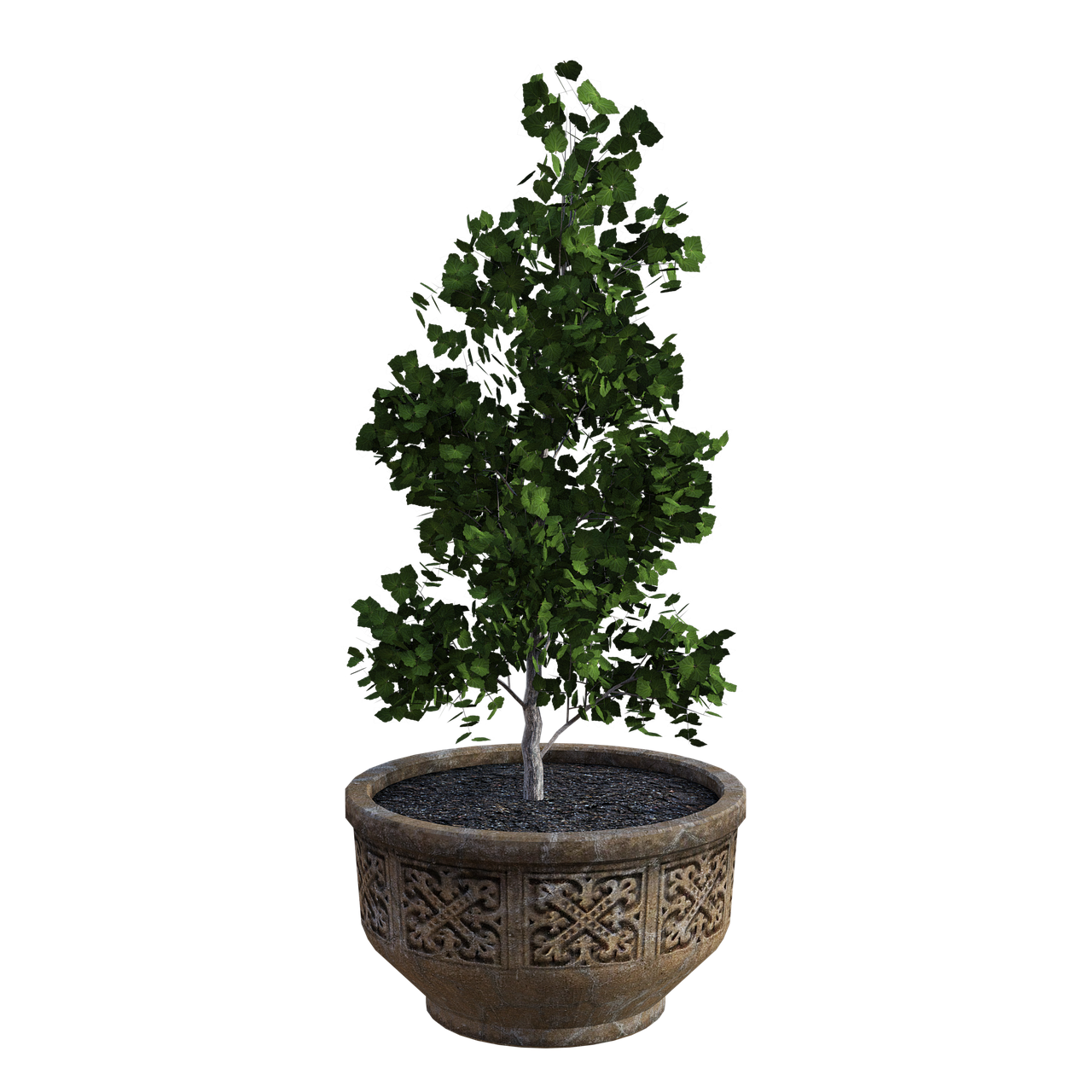 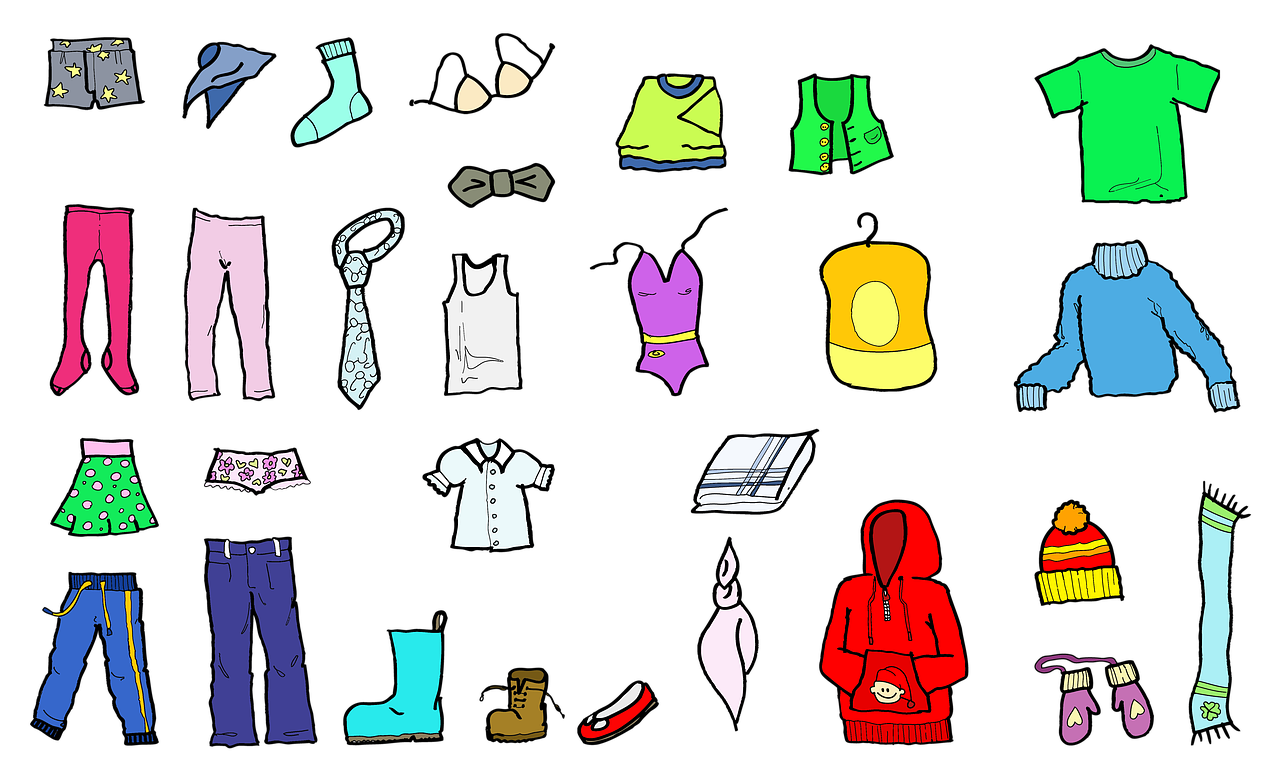 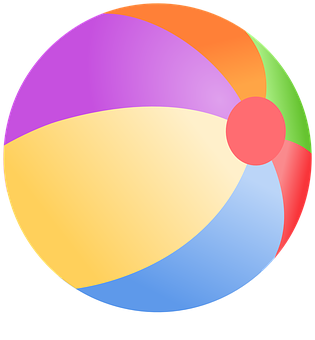 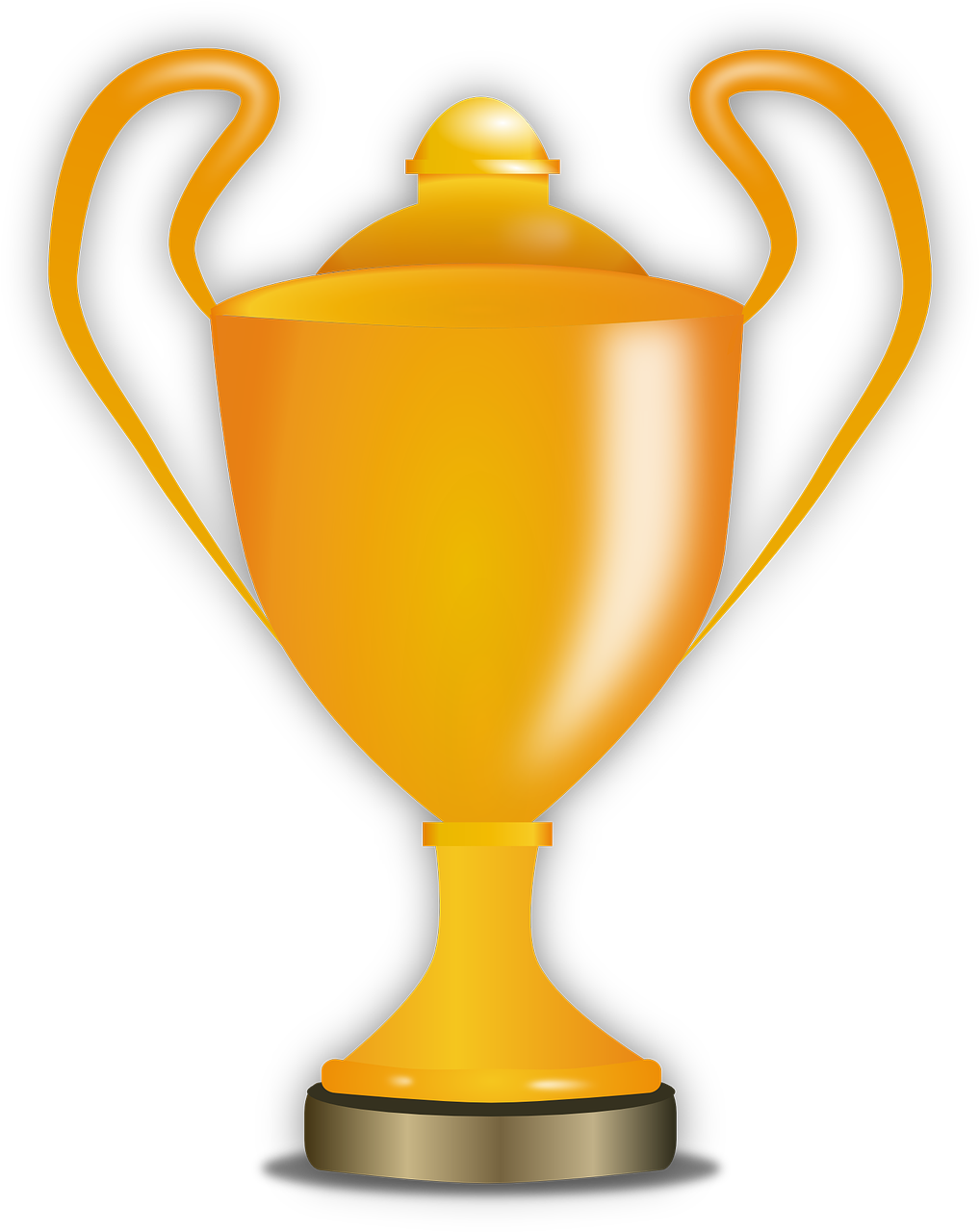 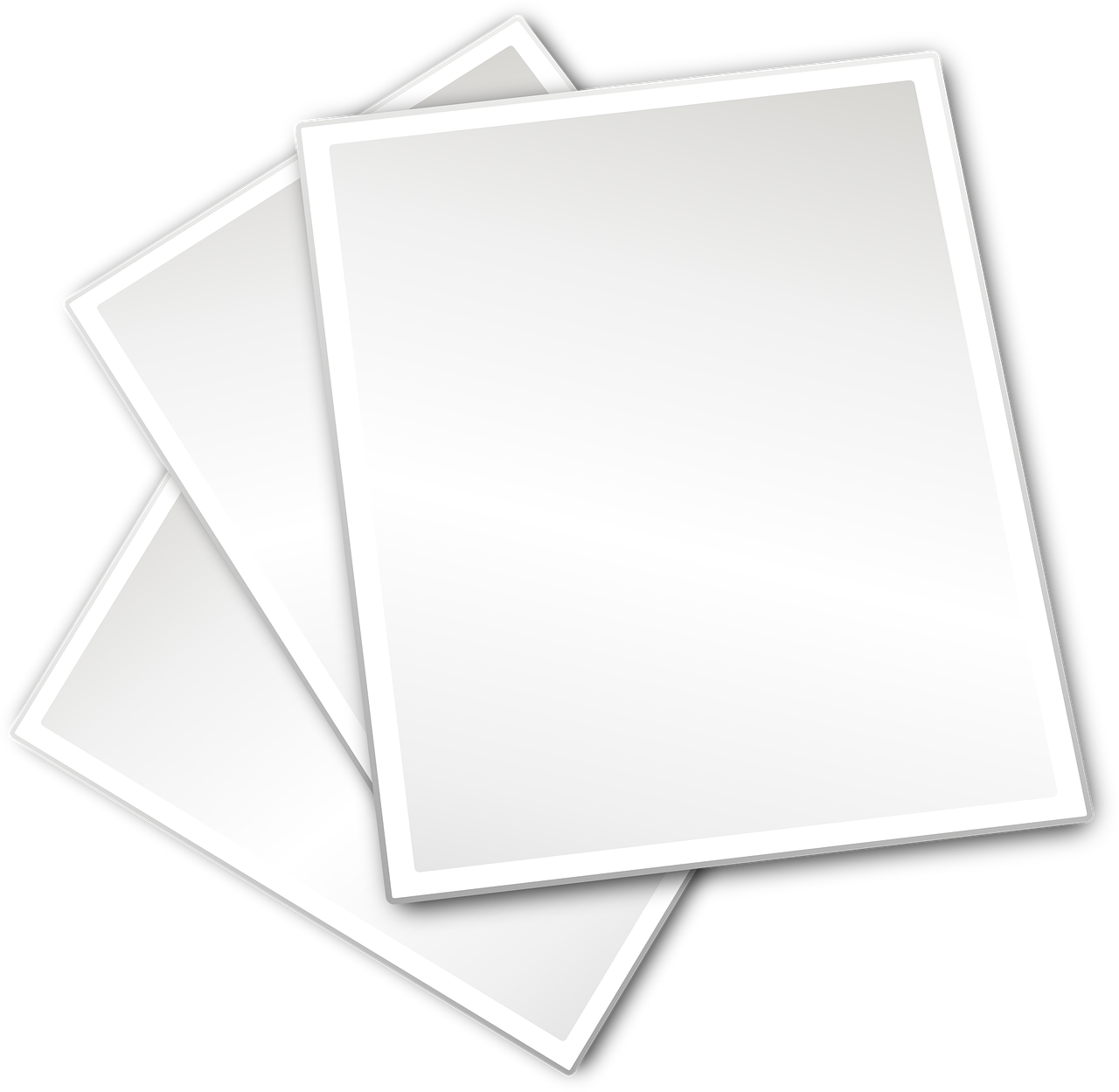 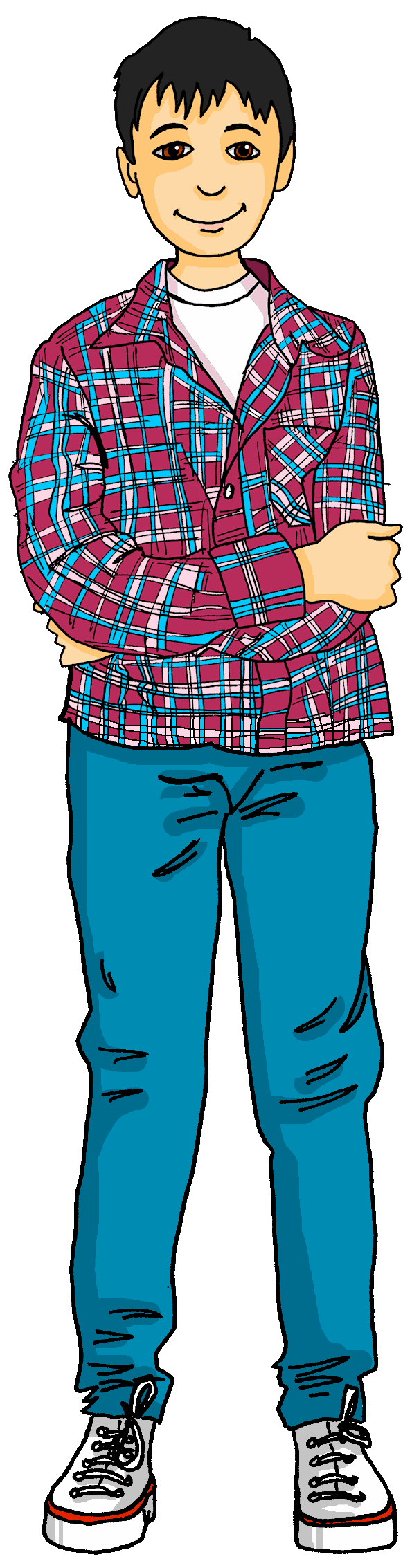 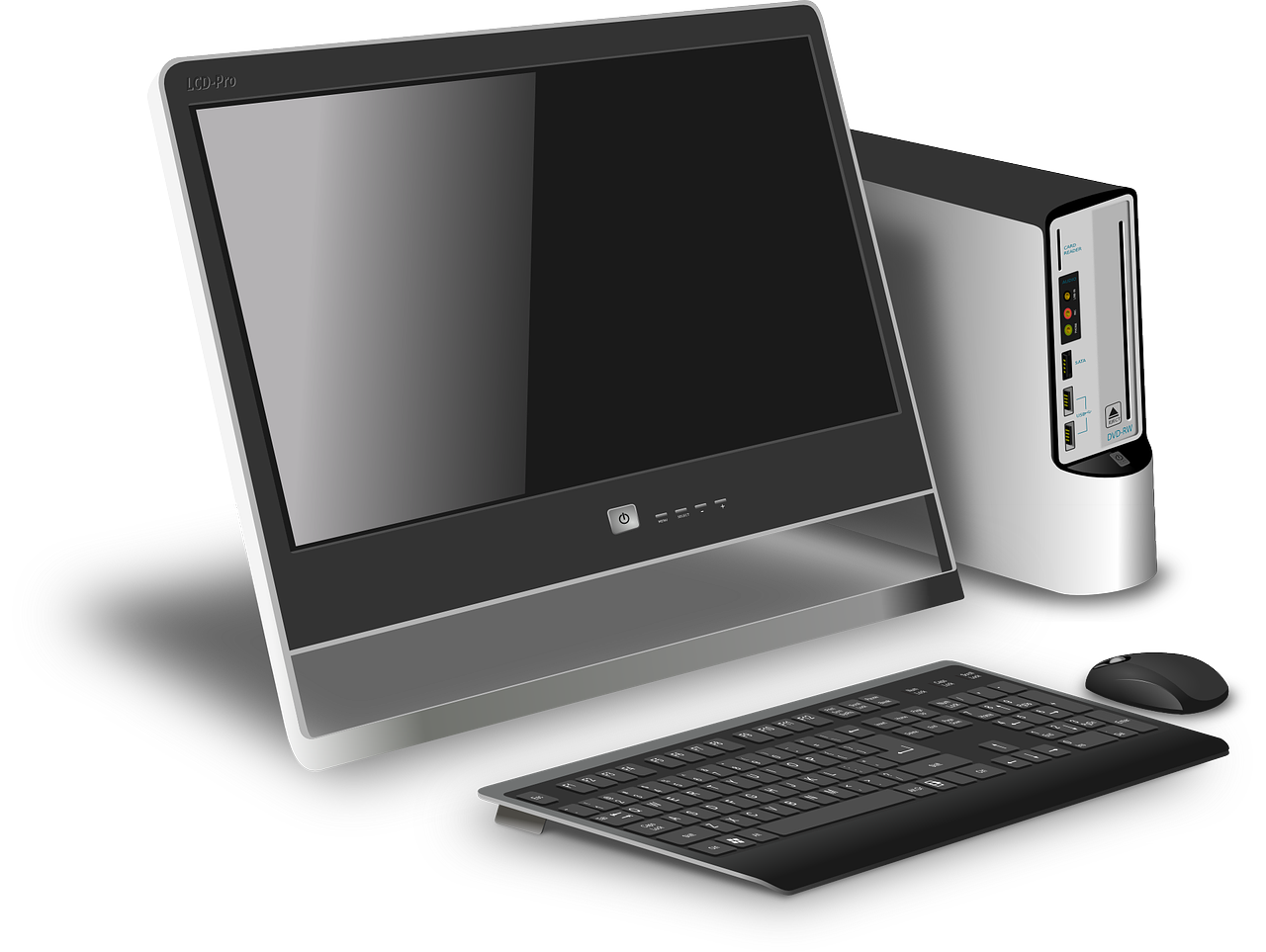 Both could be correct 
here. The feminine and neuter words for ‘the’ don’t change after most verbs.
…den Preis
…der Ball
…den Computer
…das Papier
…der Baum
…die Kleidung
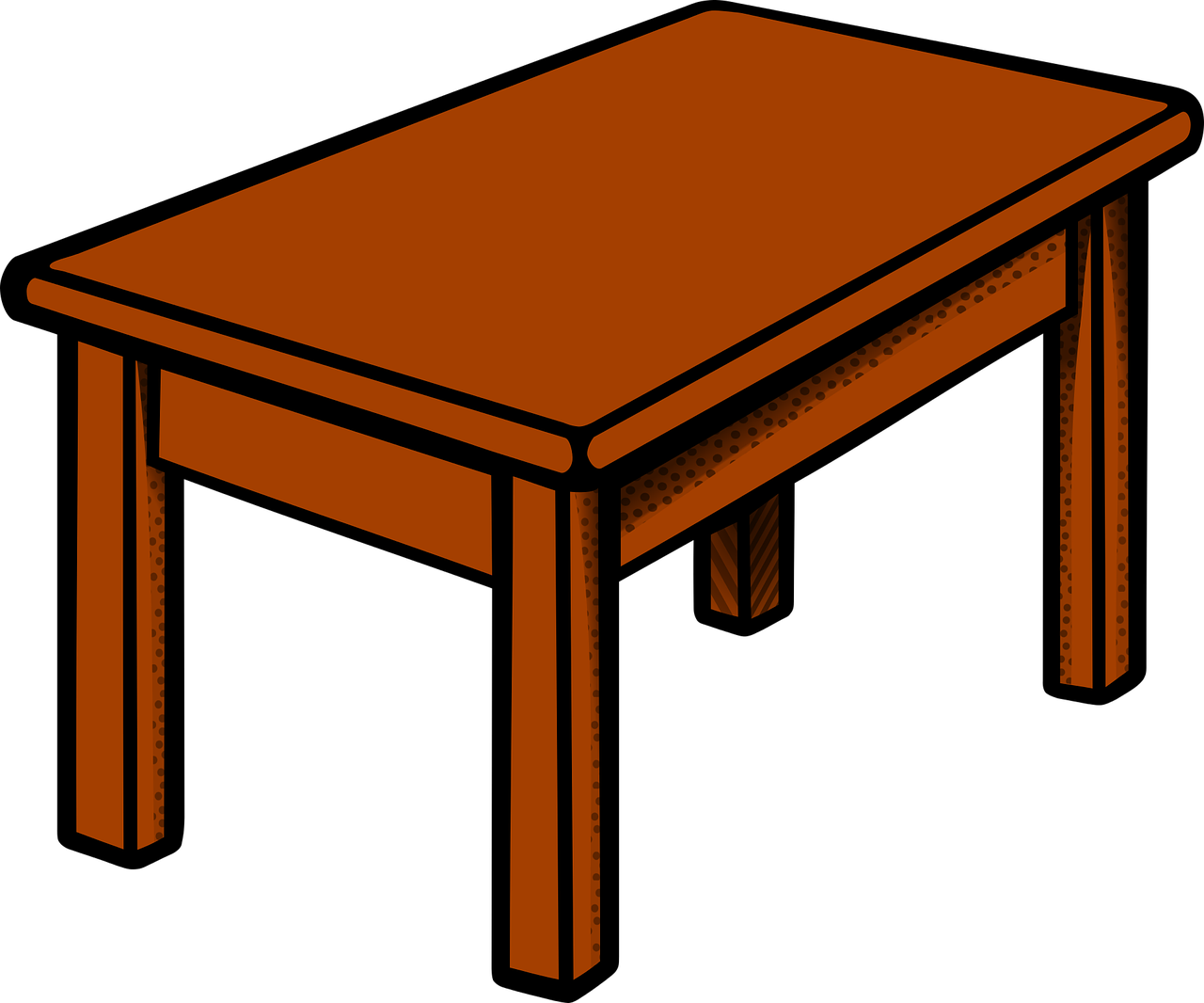 The word den here tells us that it is NOT following sein (to be). Das ist is part of sein, so we choose ich habe.
Ich habe…
Das ist…
[Speaker Notes: Timing: 5 minutes (2 slides)
Slide 2/2

Aim: to recognise in written form words for ‘the’, contrasting the masculine form after sein (der) and after most other verbs (den).

Procedure:
Tell pupils they need to decide between haben and sein to start each sentence, remembering that the masculine word for ‘the’ changes after most verbs, but not sein. 
Click to reveal the first noun. Pupils note down or chorally suggest the sentence starter. 
Click to reveal the answer.
Click to bring up the next 5 nouns. 
Discuss 5 and 6- these nouns are feminine and neuter so we don’t need to worry about the change- this only applies to masculine der changing to den. Can they translate the two different sentences? E.g. Ich habe die Kleidung= I have the clothing; Das ist die Kleidung= that is the clothing.  
Additional task suggestions:1.  Ask pupils to translate each sentence, as well as choosing the correct option.]
Wer hat… ?
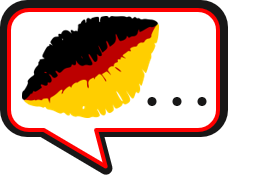 Follow up 4
Spot the difference!
sprechen
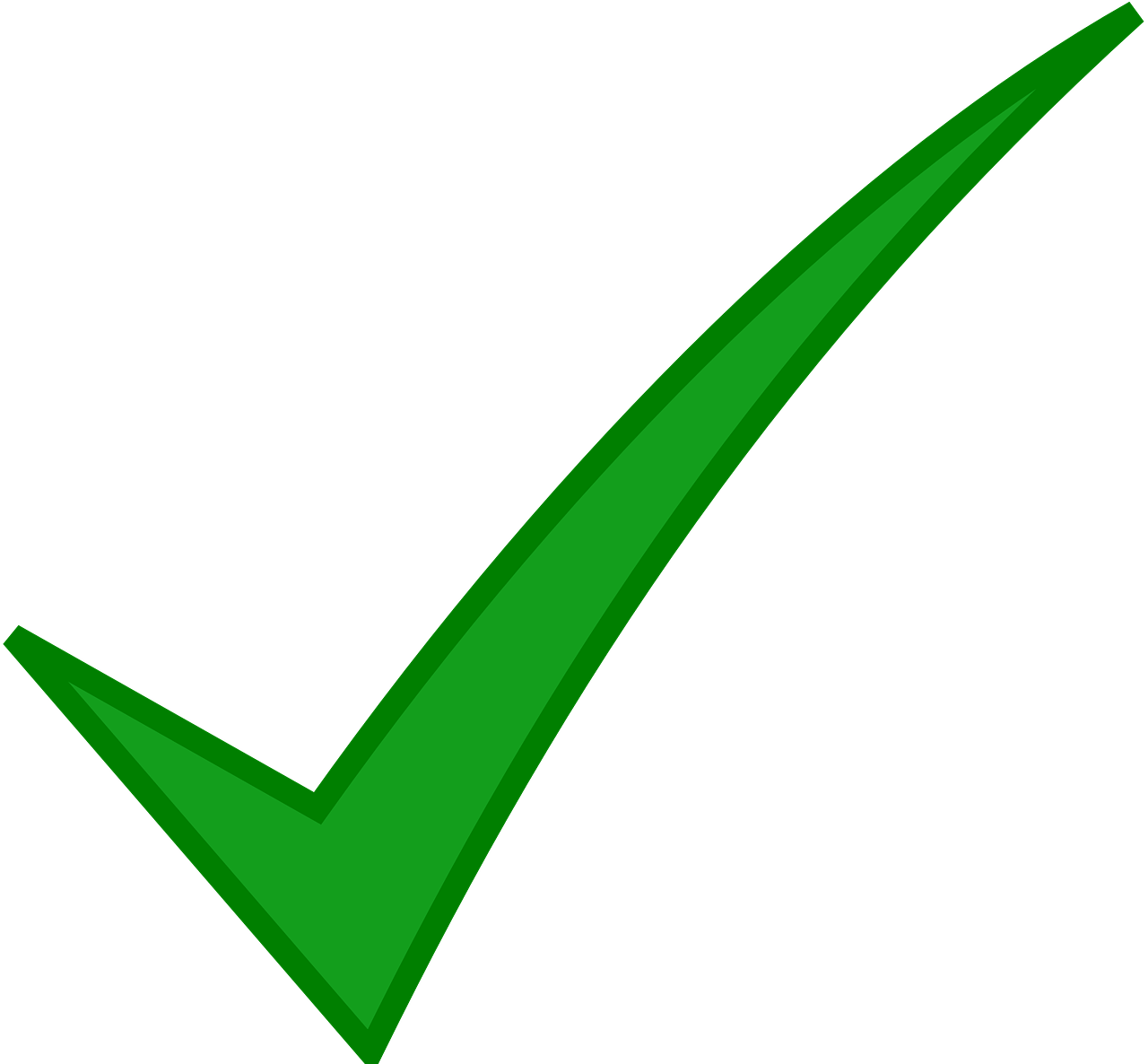 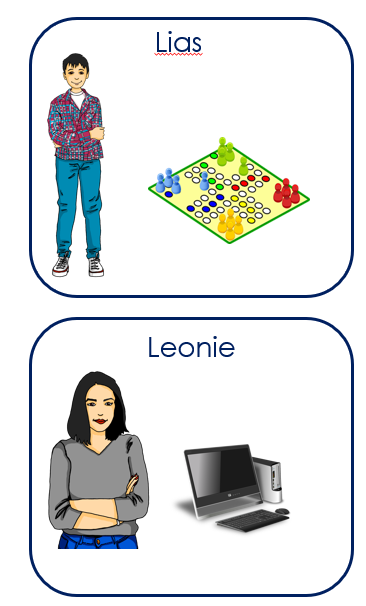 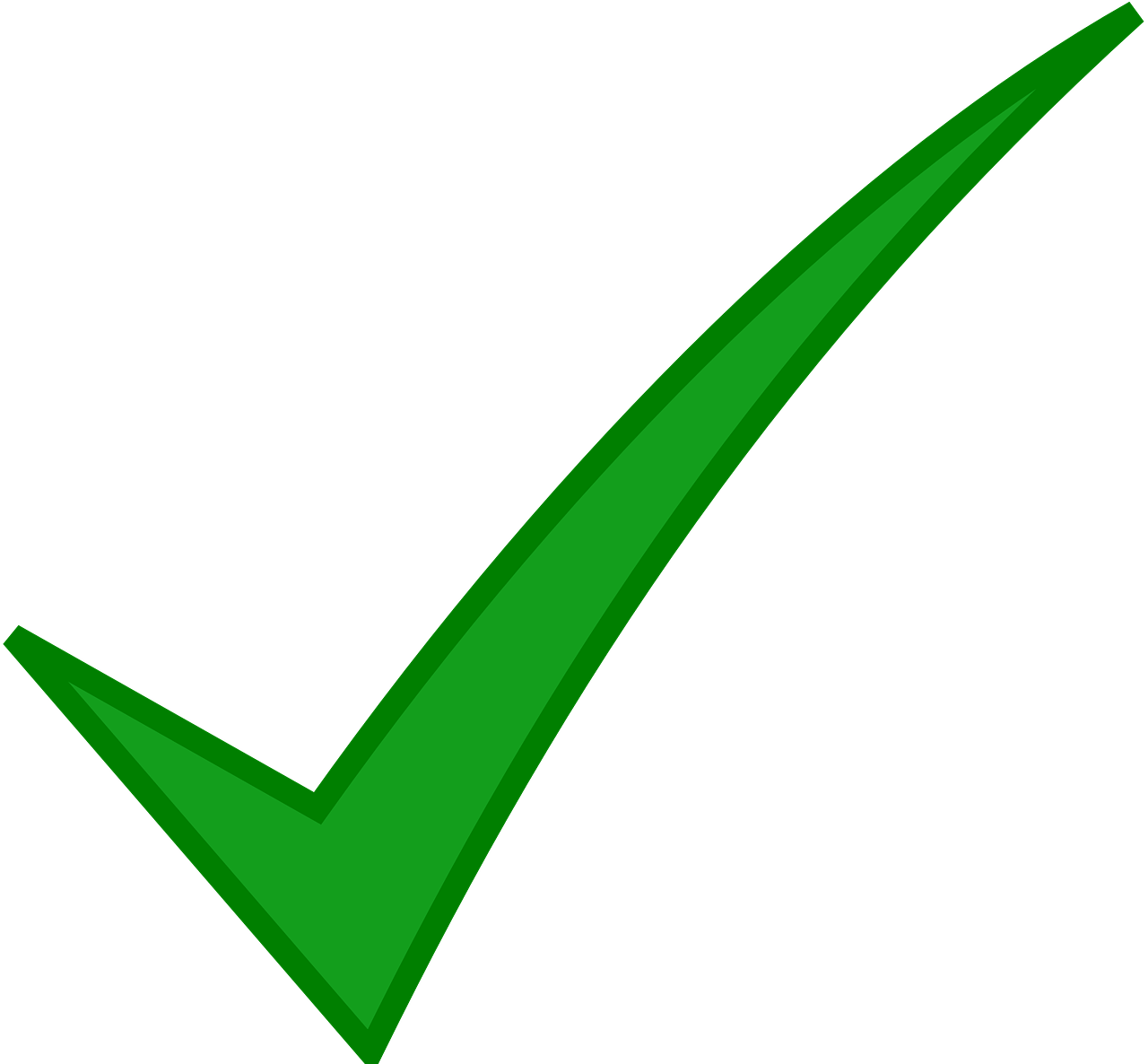 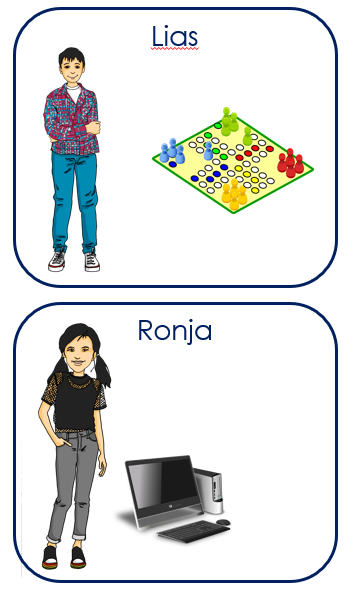 Wer hat das Spiel?
Lias hat das Spiel.
Ja!
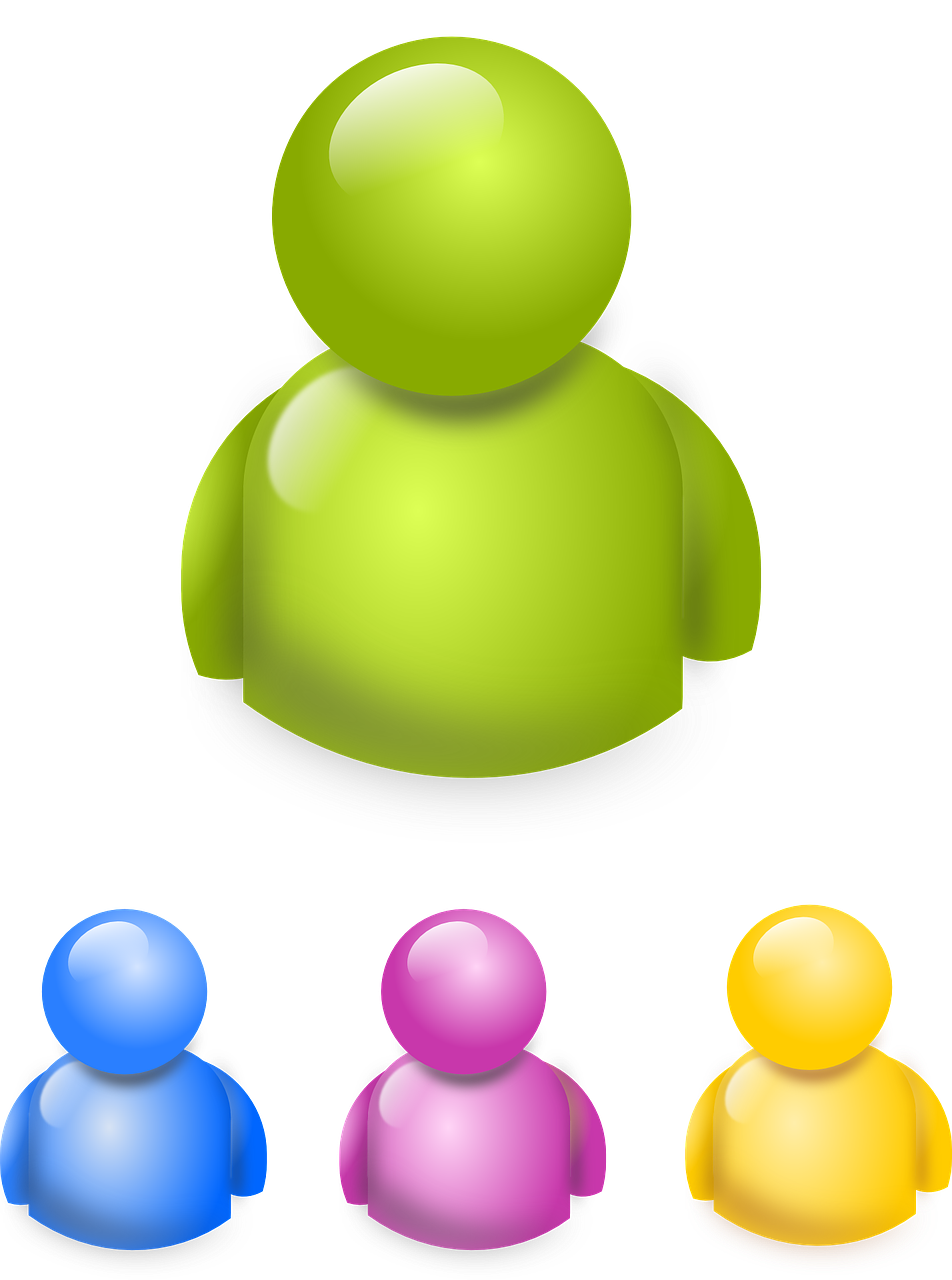 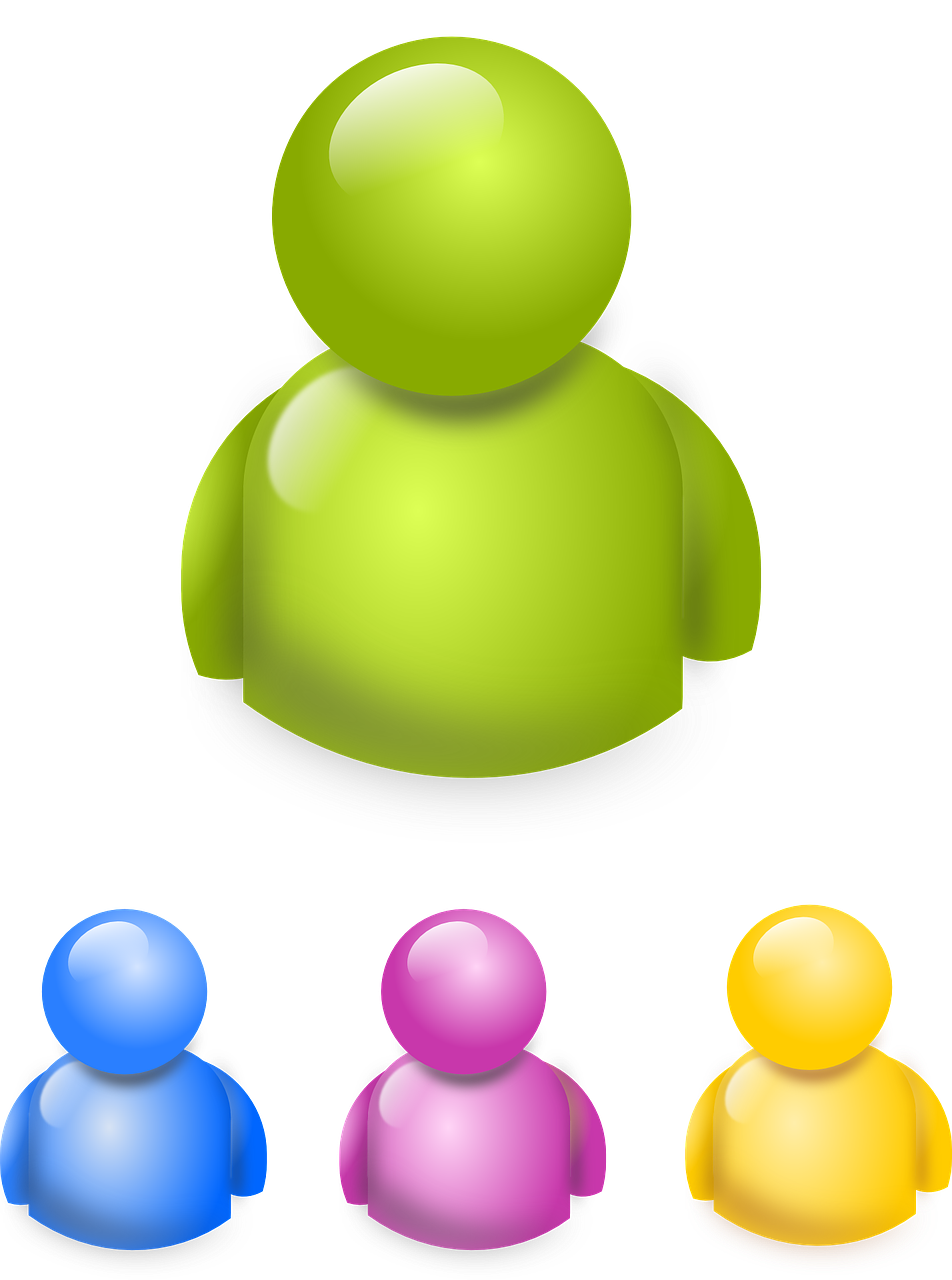 Wer hat den Computer?
Ronja hat den Computer.
Nein! Leonie hat den Computer!
[Speaker Notes: Timing: 5 minutes 

Aim: to practise oral production of haben + words for ‘the’ + nouns. 

Procedure:
Pupils work in pairs. Hand each partner a handout (found at the end of this powerpoint)– pupils must keep their handout hidden! By asking ‘wer hat…’ questions, partners need to work out the 3 differences between their sheets.
Model the exercise using the example on this slide.]
It’s time for Robbie to head home for a while. Can you remember 
how to sing the goodbye song to him?
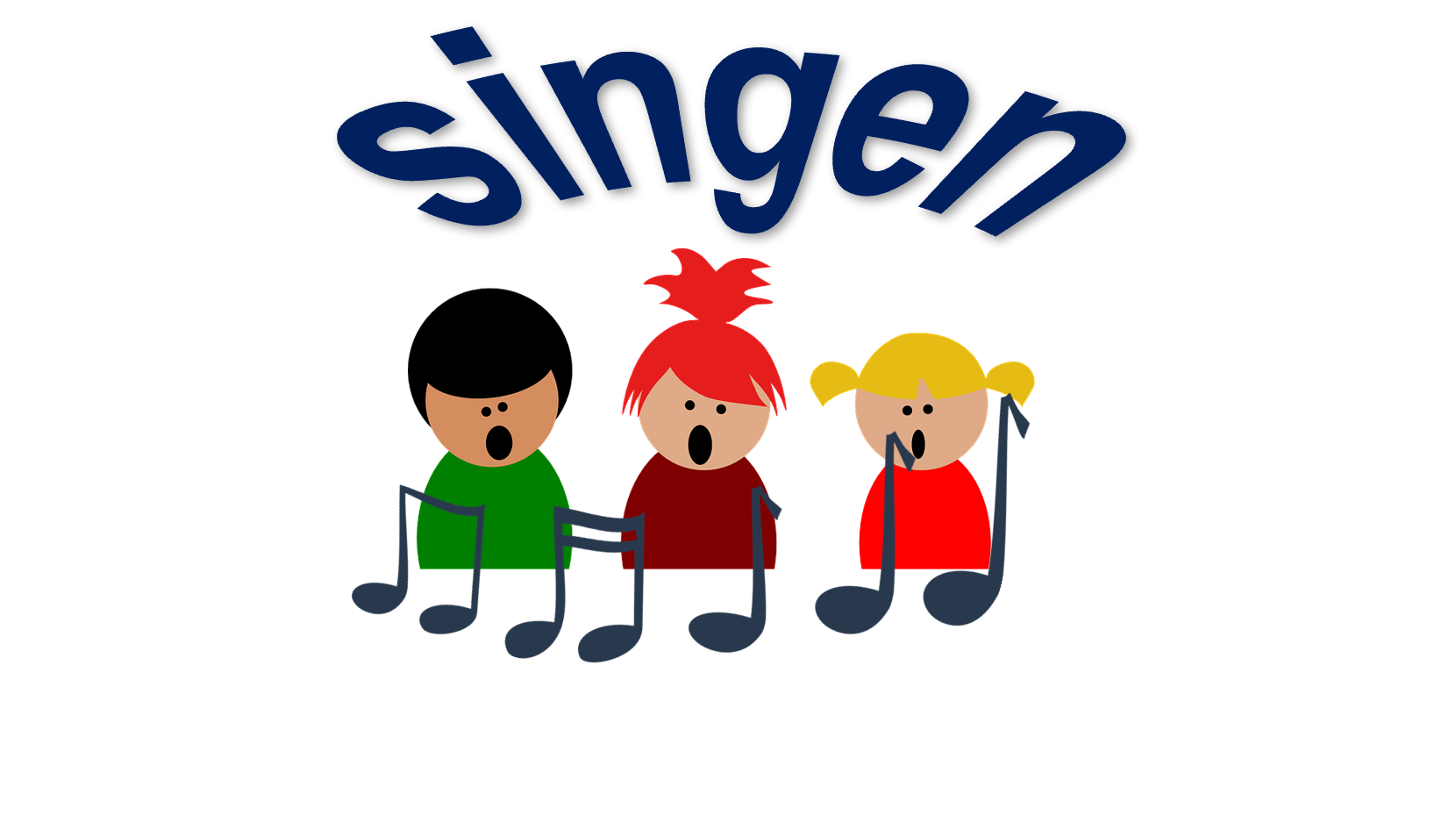 Hör zu und sing mit!
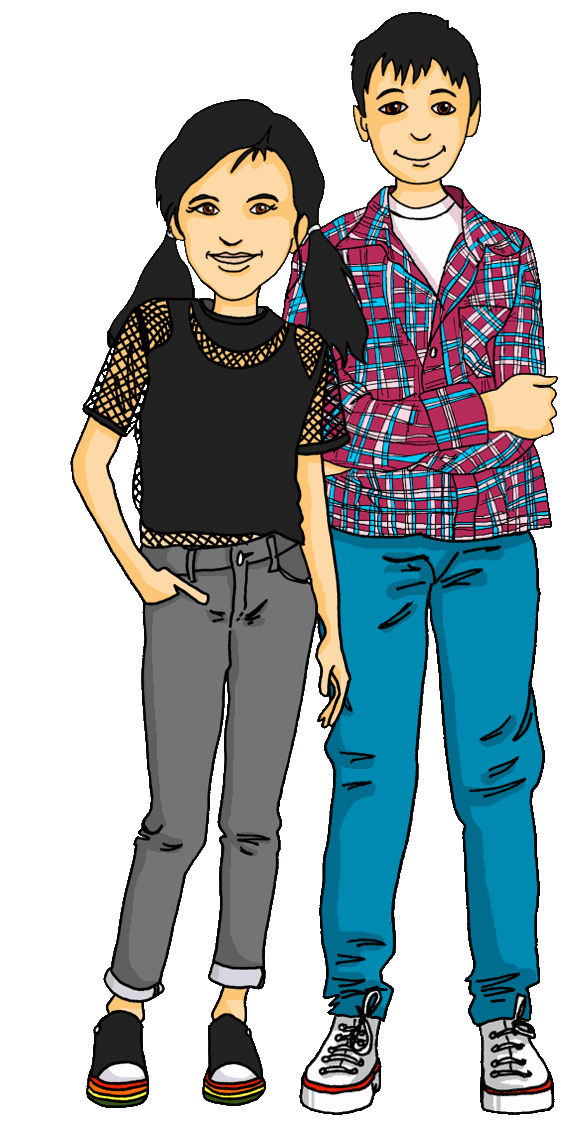 Tschüss, Tschüss, Tschüss, Tschüss, 
Tschüss, Tschüss, Auf Wiedersehen!
Bis bald, bis bald, bis bald, bis bald.
Tschüss, Tschüss, Tschüss, Tschüss, Auf Wiedersehen!
Tschüss Robbie!
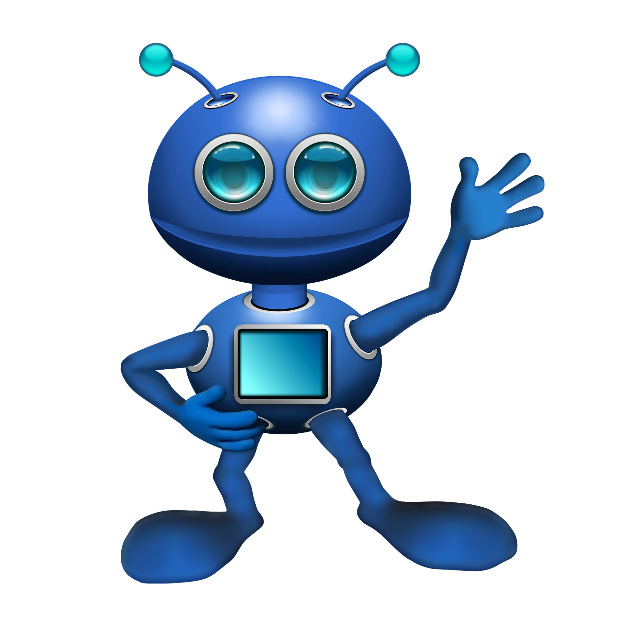 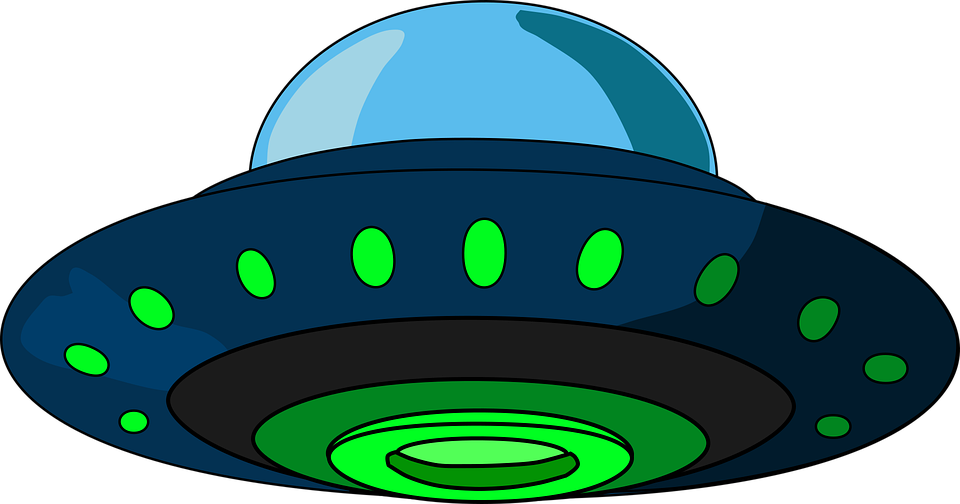 Auf Wiedersehen!
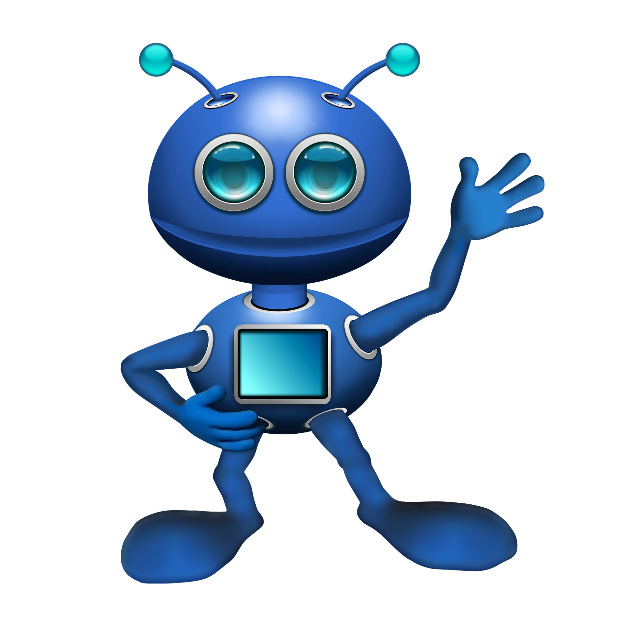 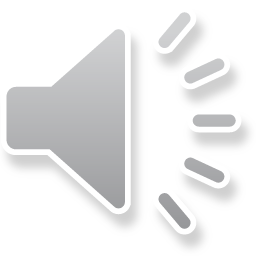 [Speaker Notes: Timing: 2 minutes
Aim: to revise some previously learnt vocabulary in a simple song (to the tune of ‘Hi ho Hi ho it’s off to work we go’)

Procedure:1. Set the scene: Robbie is going home for a while. 
2. Click to play the audio of the song and encourage pupils join in. 
3. Click to bring up a speech bubble of Lias and Ronja saying ‘’bye Robbie’’ and click again for a speech bubble of Robbie saying ‘’goodbye’’.
4. Click on spaceship to send it flying back into space/ home. 

Note: You could challenge pupils to turn away from the board if they feel they can remember the words.]

Schreib auf Englisch.
Follow up 5:
Can you get at least 15 points?
(the) idea
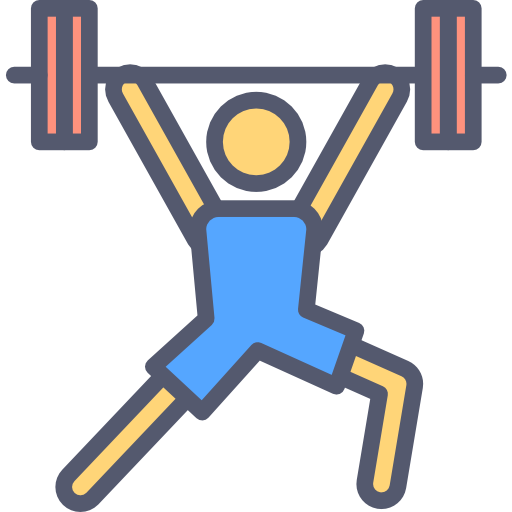 goodbye
bye
Vokabeln
x3
(the) problem
(the) prize
easy
Wörter
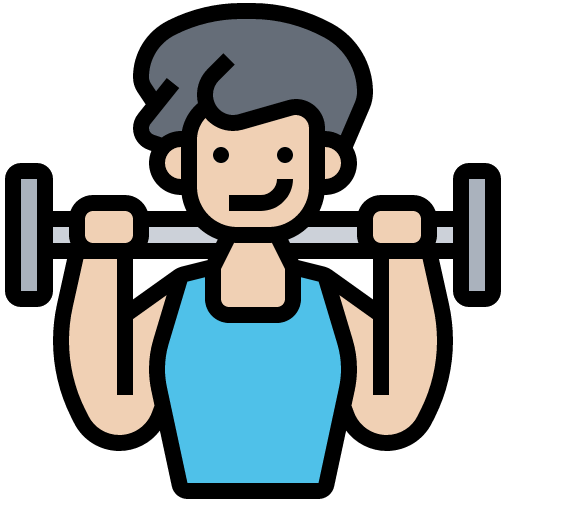 good, well
difficult
how?
x2
what?
where?
(the) paper
she has
(the) tree
(the) computer
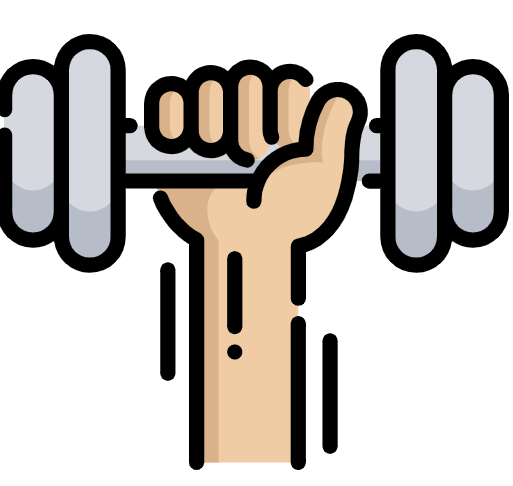 to have, having
I have
he has
x1
who?
(the) bicycle, bike
(the) game
[Speaker Notes: Timing: 5 minutes

Aim: to practise written comprehension of vocabulary from this and revisited weeks.

Procedure:1. Give pupils a blank grid.  They fill in the English meanings of any of the words they know, trying to reach 15 points in total.
Note:The most recently learnt and practised words are pink, words from the previous week are green and those from week 1 are blue, thus more points are awarded for them, to recognise that memories fade and more effort (heavy lifting!) is needed to retrieve them.]

Schreib auf Deutsch.
Follow up 5:
Can you get at least 15 points?
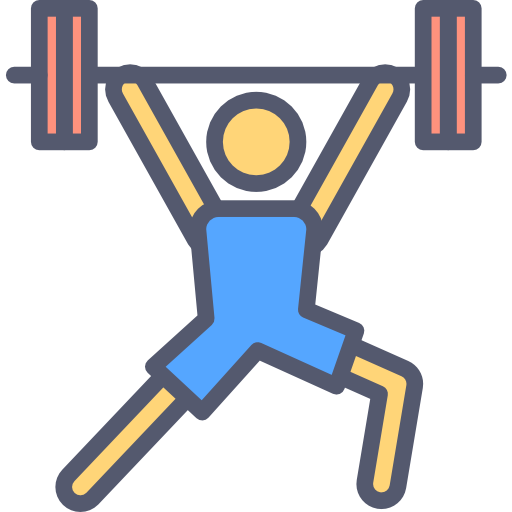 Tschüss
gut
Auf Wiedersehen
Vokabeln
x3
einfach
schwer
der Preis
Wörter
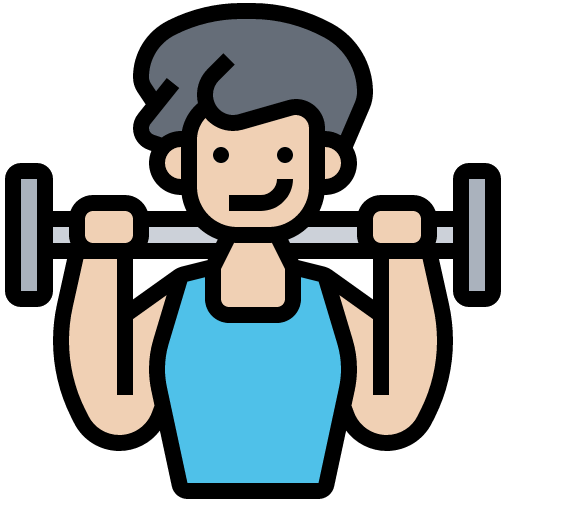 was?
wie?
wo?
x2
das Problem
die Idee
der Baum
das Papier
das Spiel
das Fahrrad
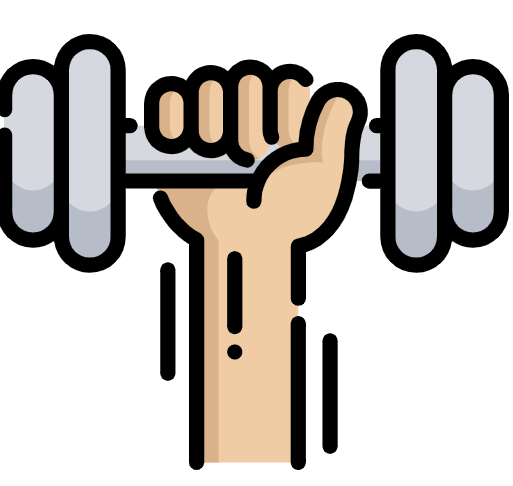 sie hat
der Computer
wer?
x1
haben
ich habe
er hat
[Speaker Notes: Timing: 5 minutes

Aim: to practise written production of vocabulary from this and revisited weeks.

Procedure:1. Give pupils a blank grid.  They fill in the German meanings of any of the words they know, trying to reach 15 points in total.
Note:The most recently learnt and practised words are pink, words from the previous week are green and those from week 1 are blue, thus more points are awarded for them, to recognise that memories fade and more effort (heavy lifting!) is needed to retrieve them.]
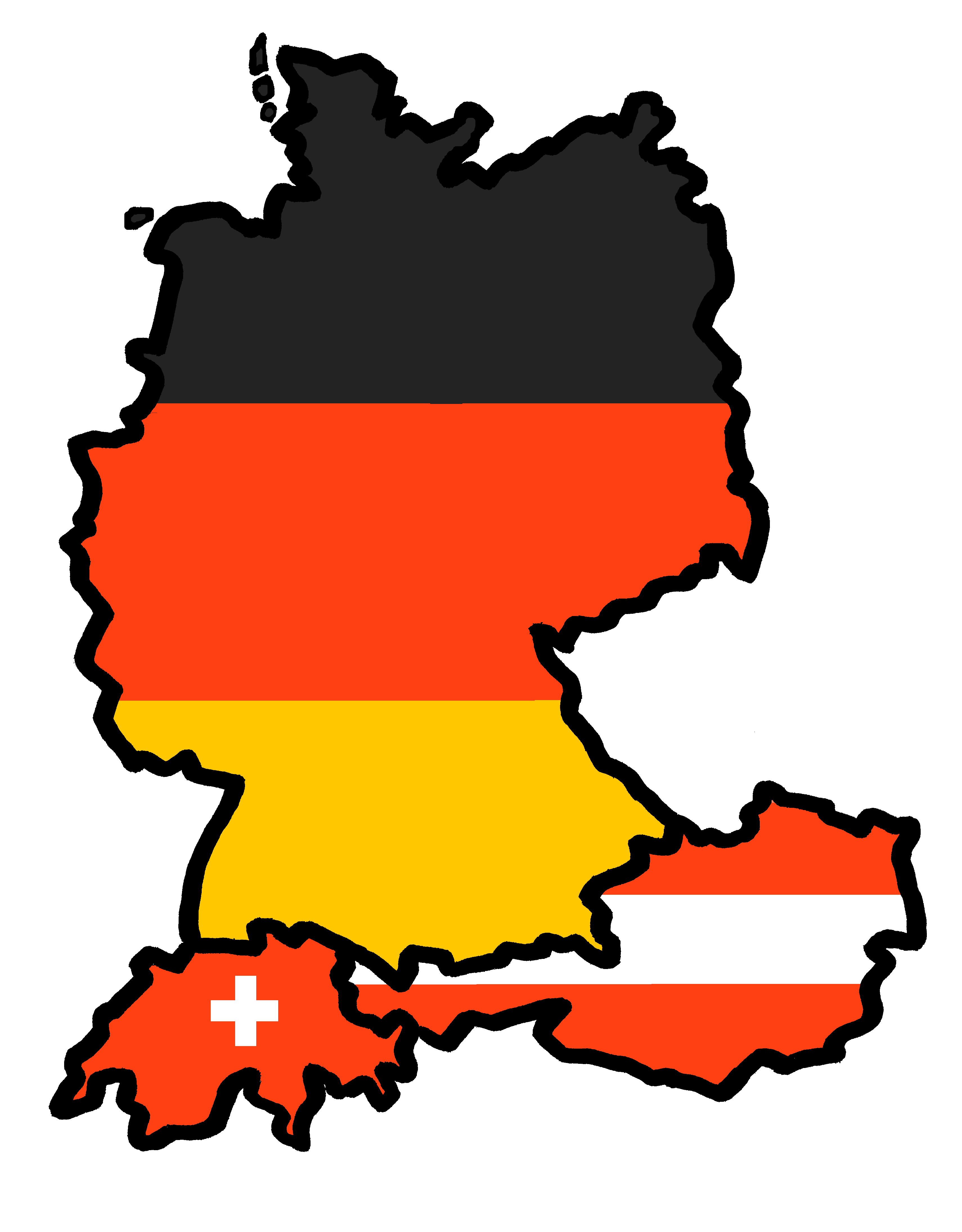 Tschüss!
gelb
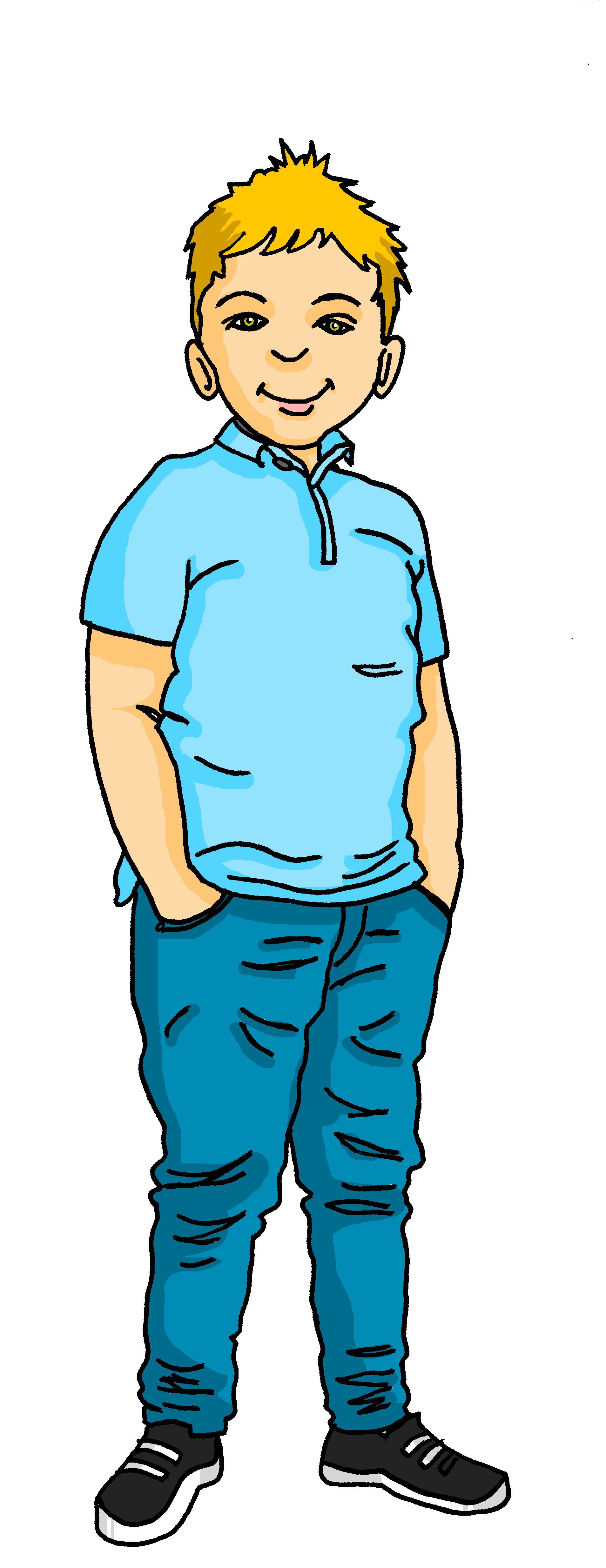 Leonie
Lias
Gabriel
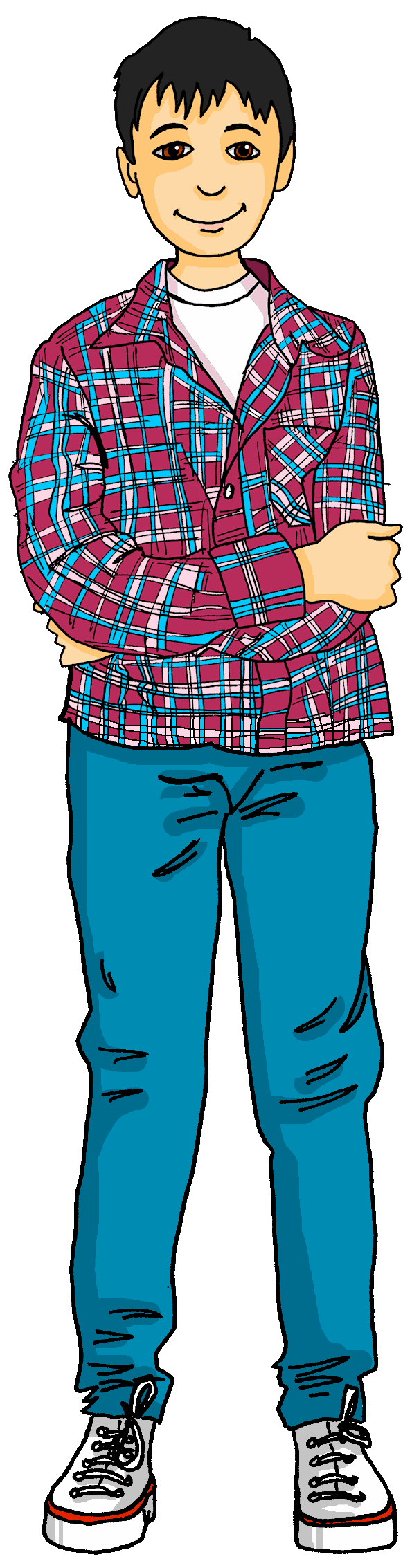 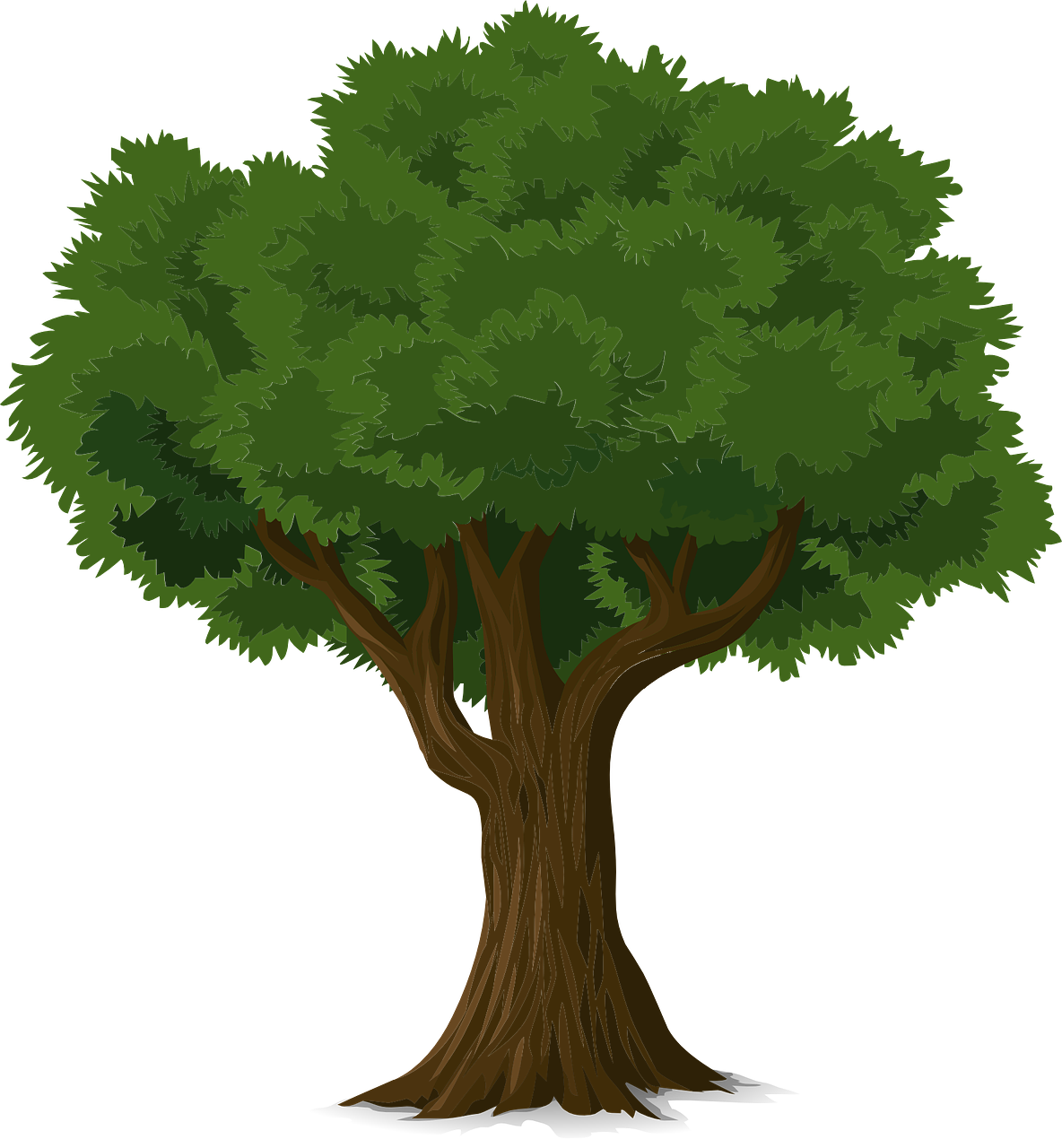 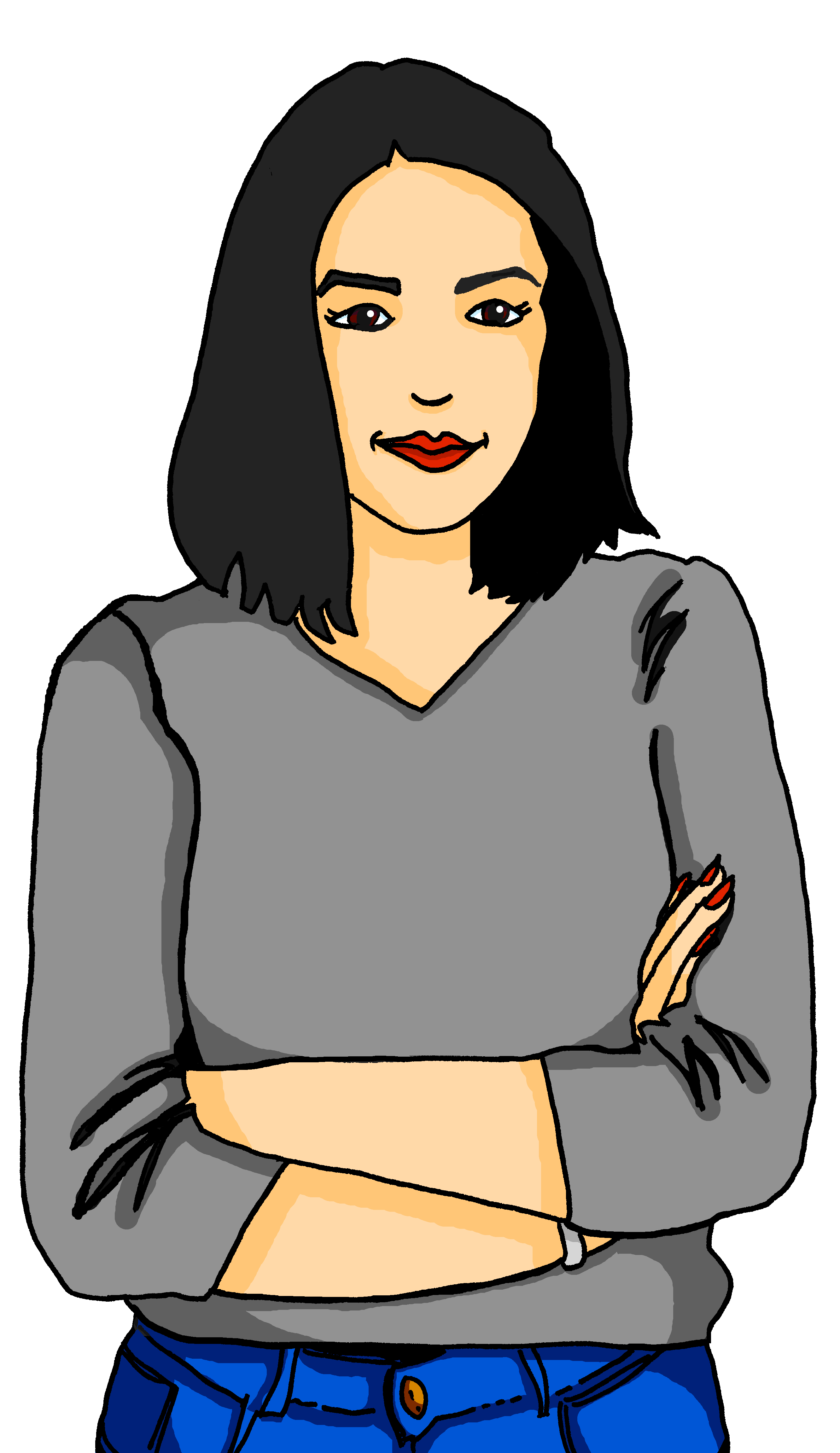 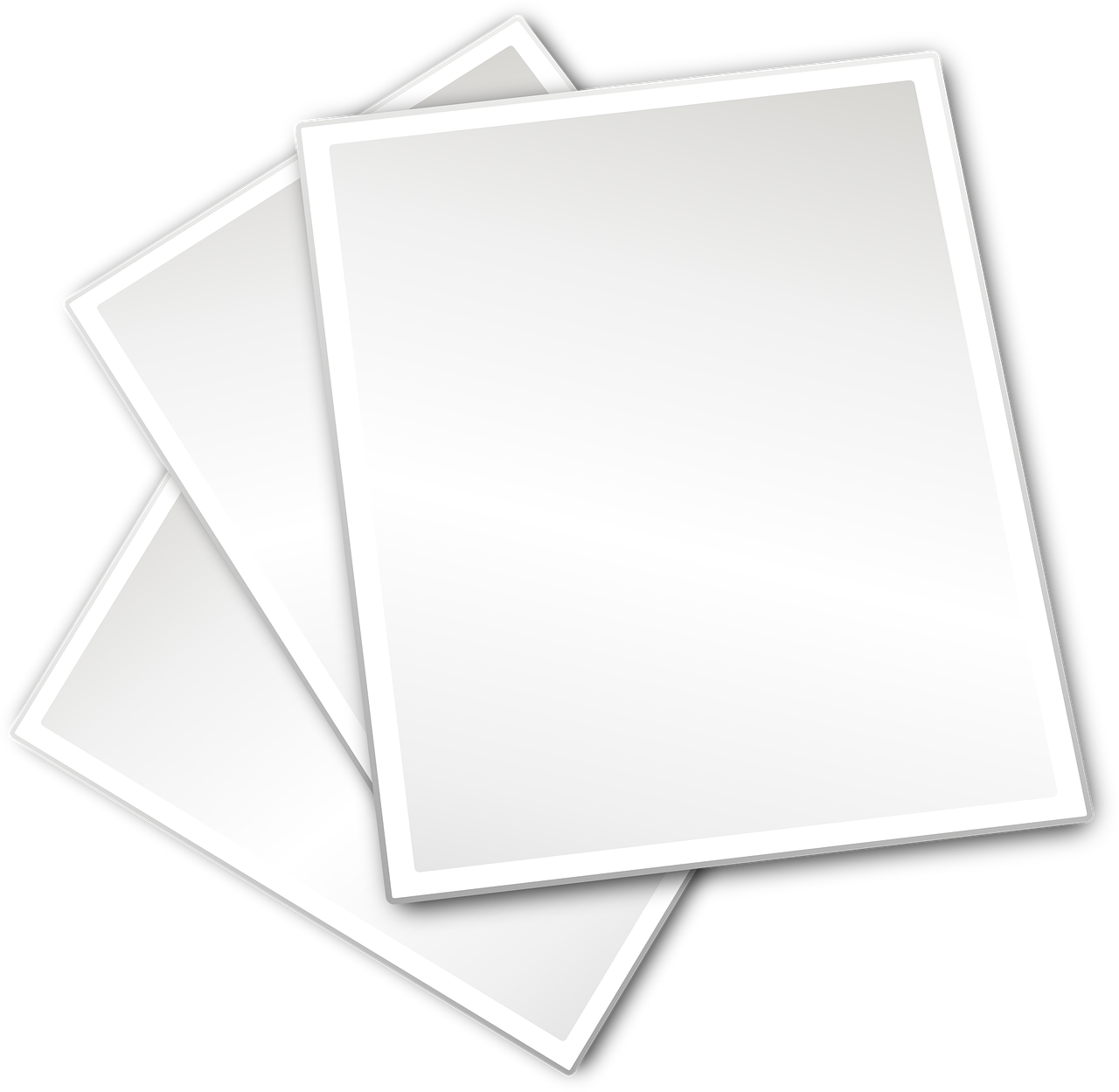 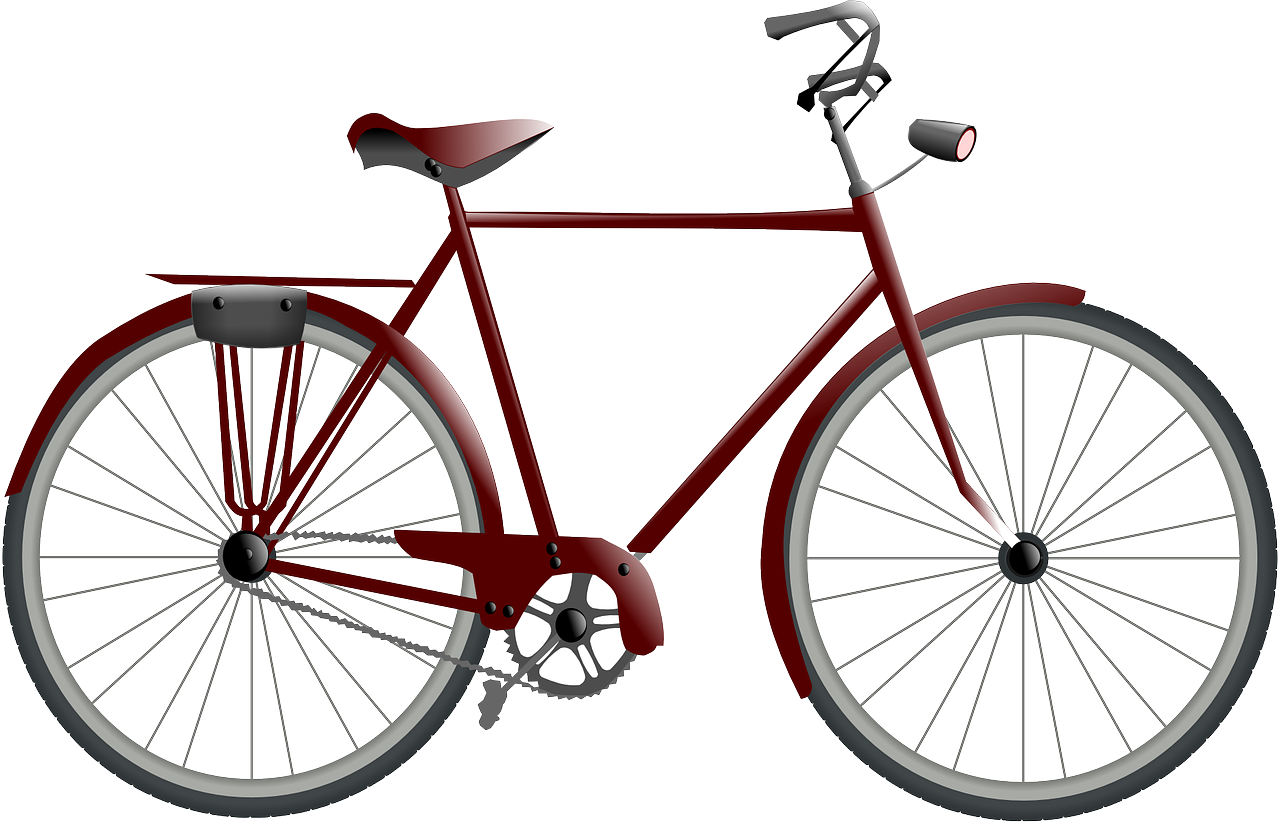 Mariem
Lothar
Ronja
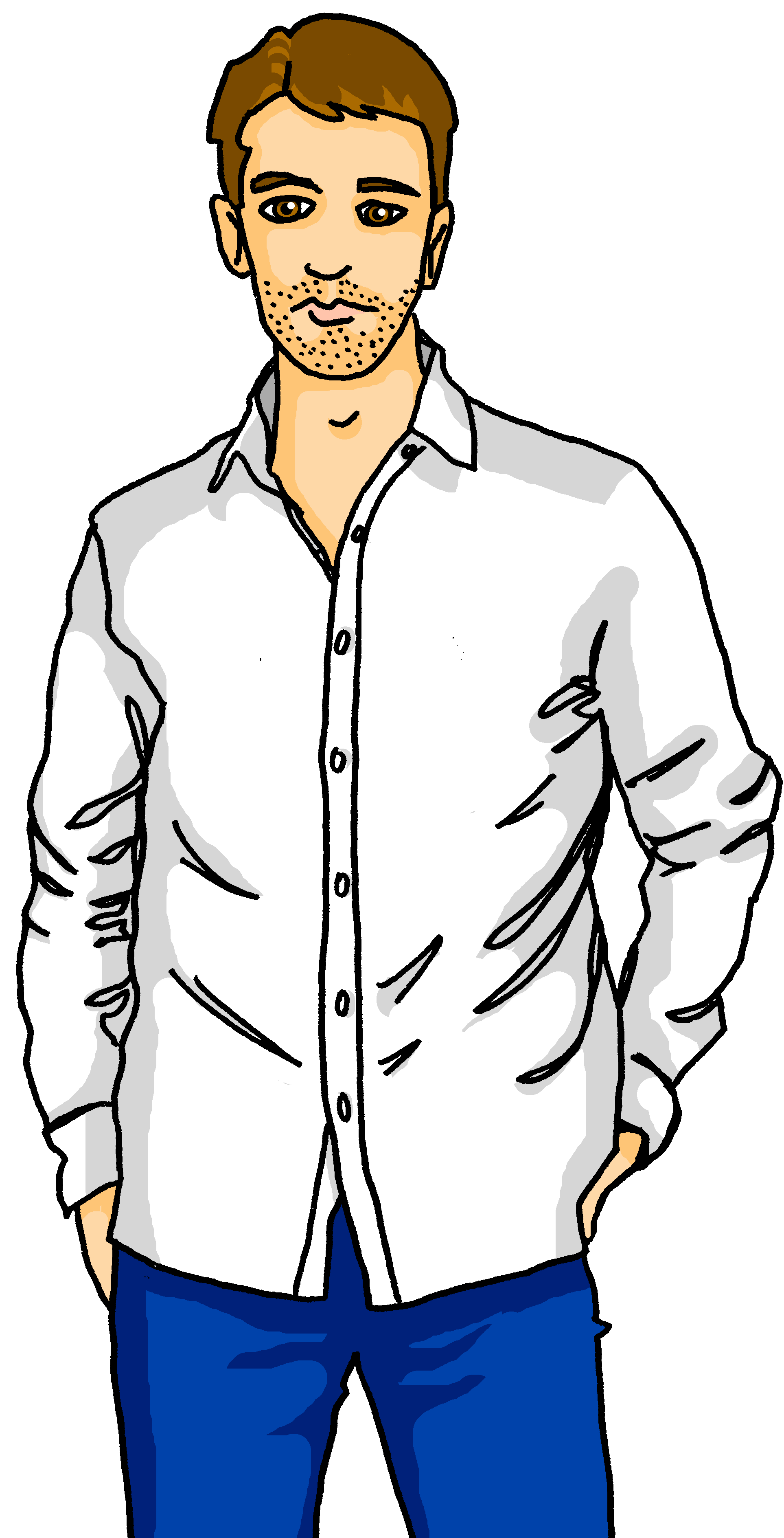 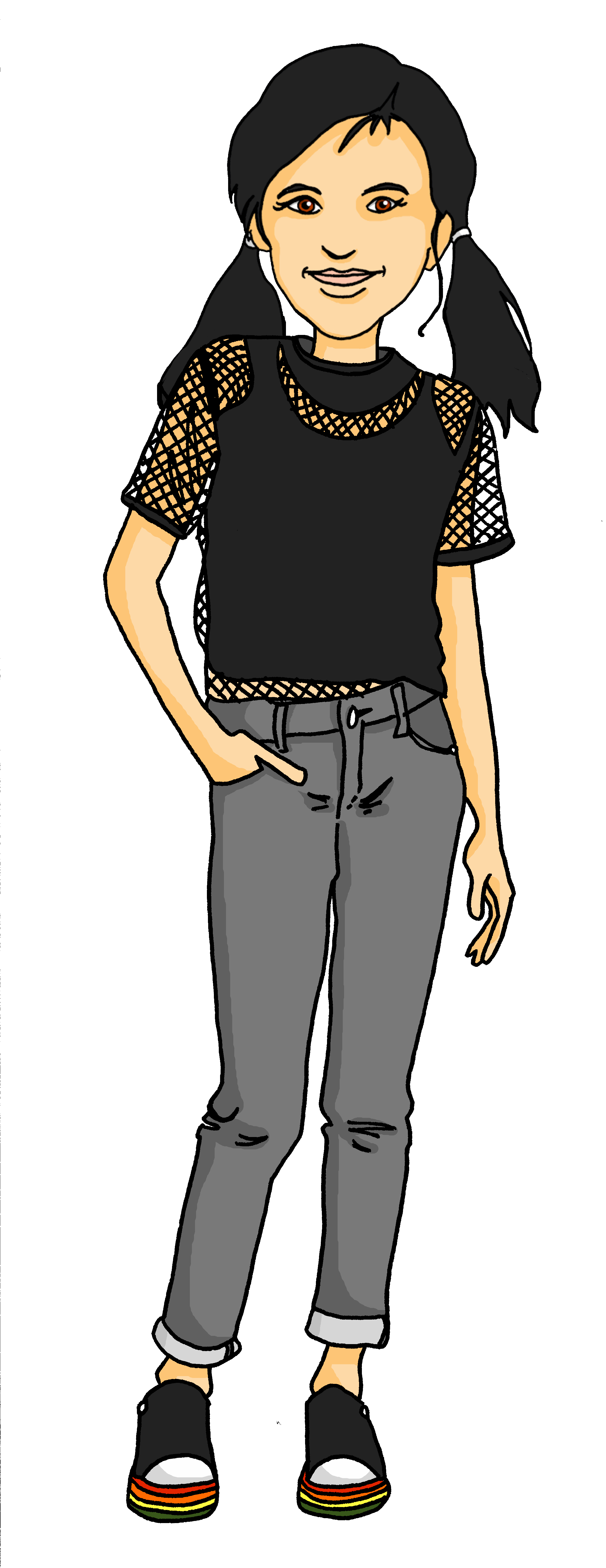 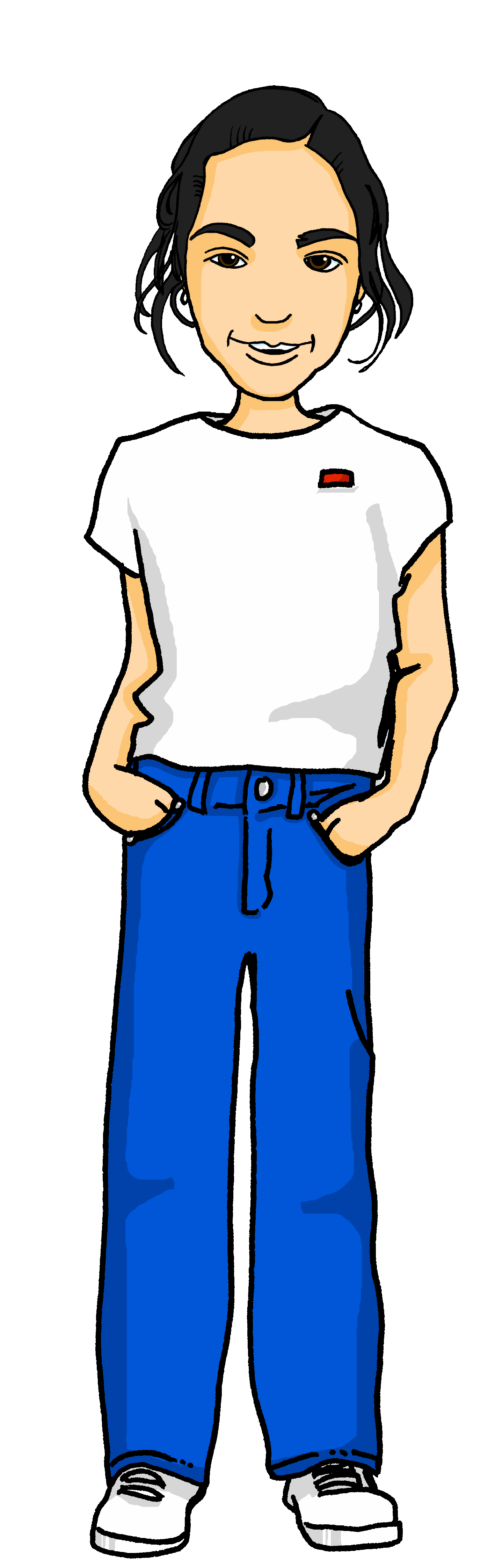 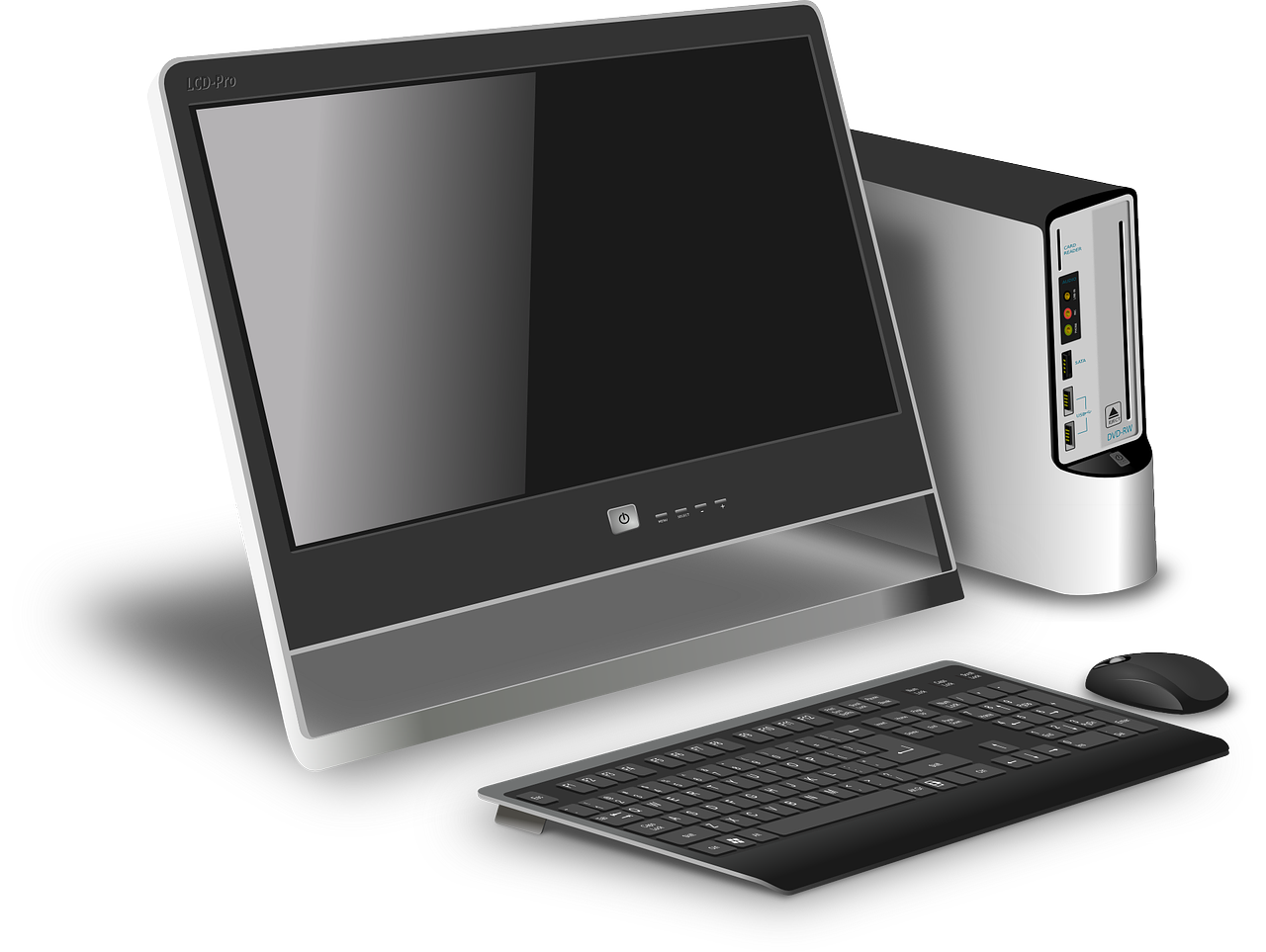 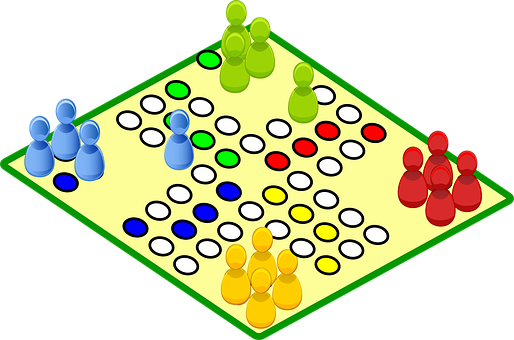 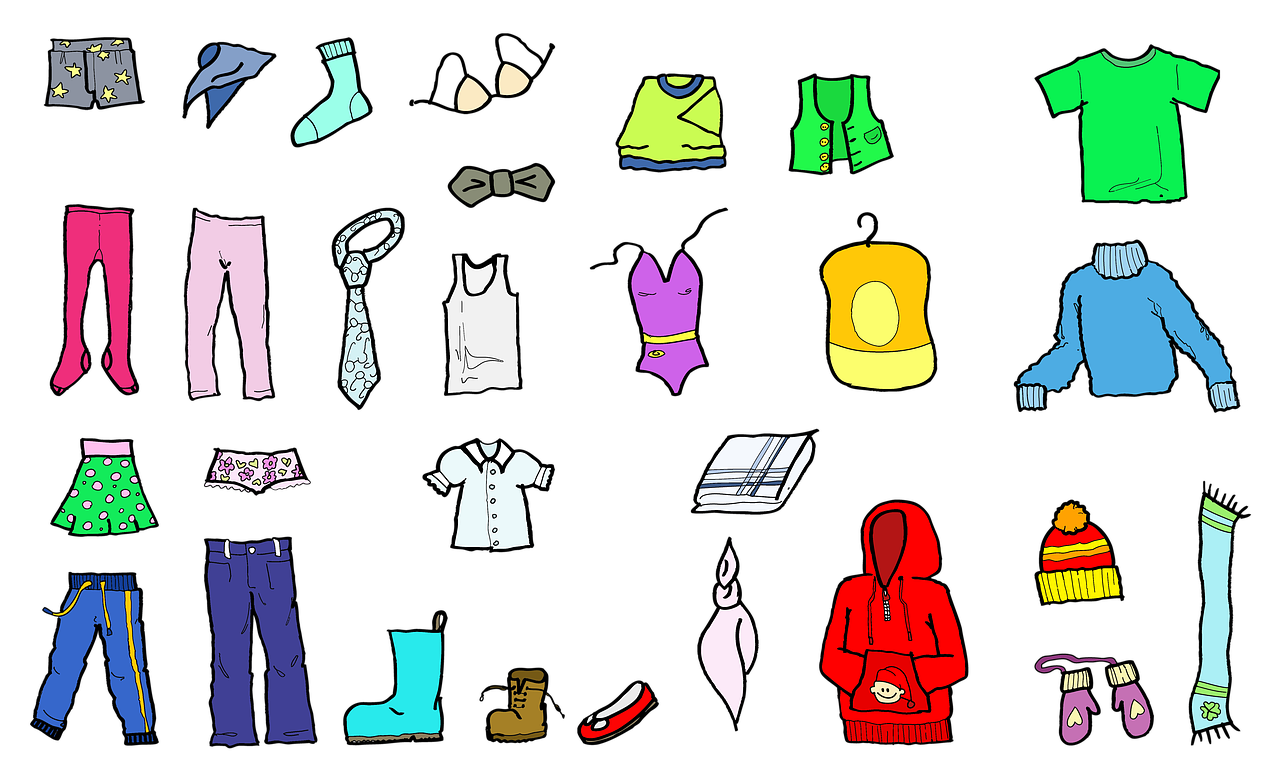 [Speaker Notes: HANDOUT PARTNER A]
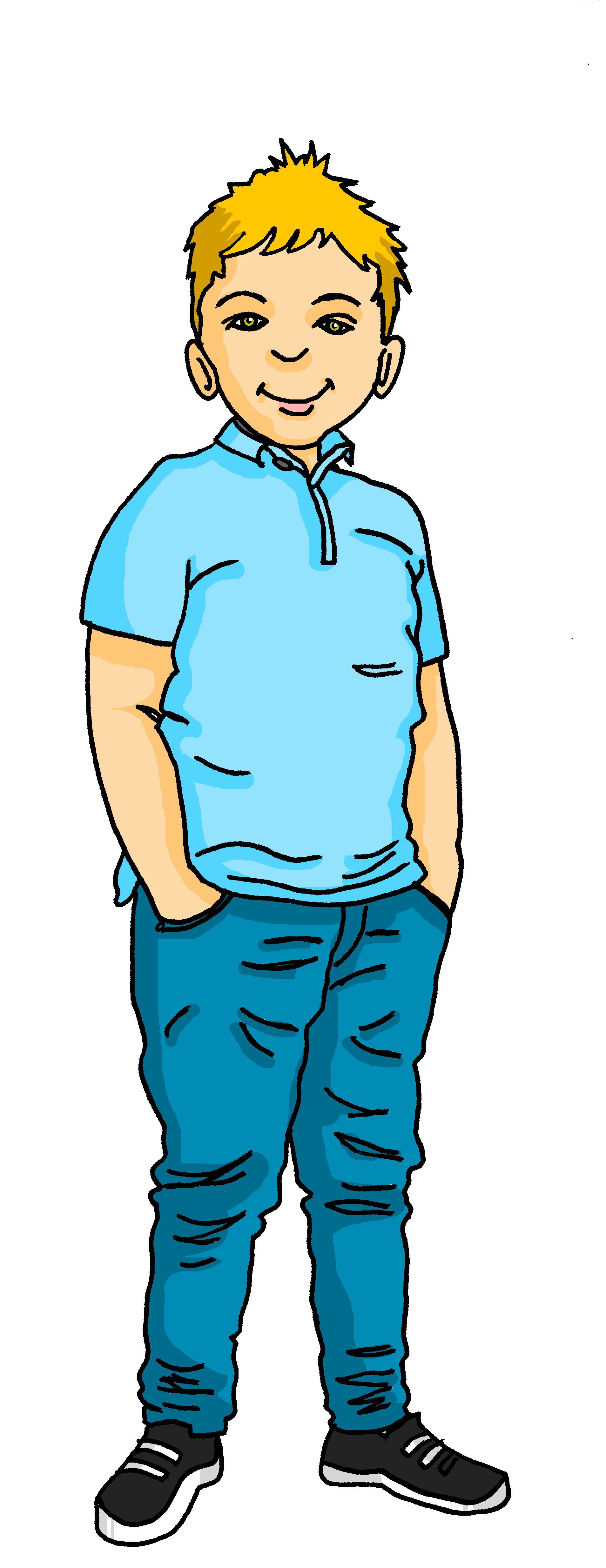 Leonie
Lias
Gabriel
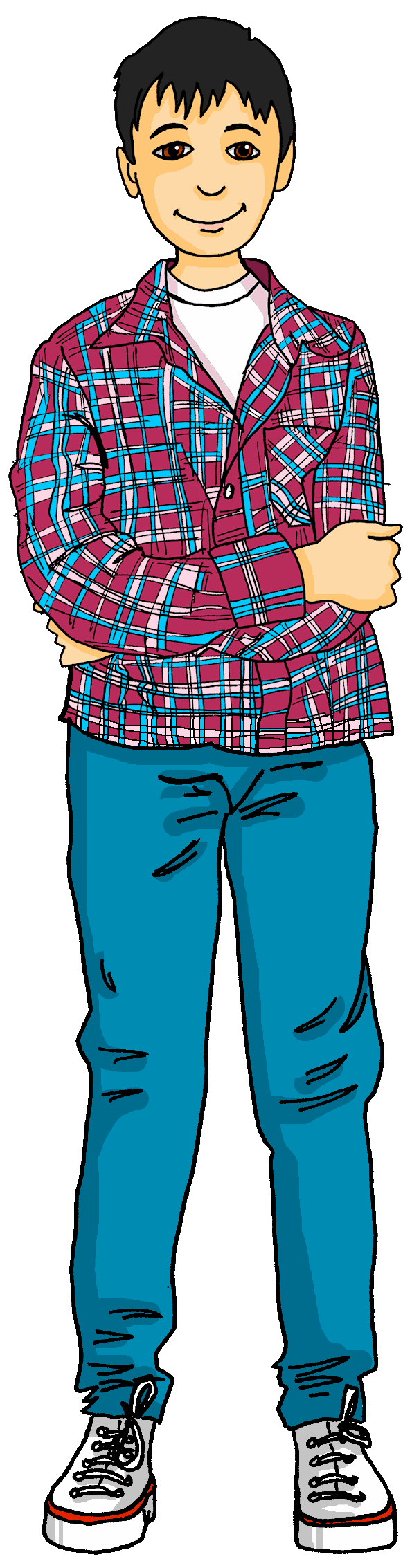 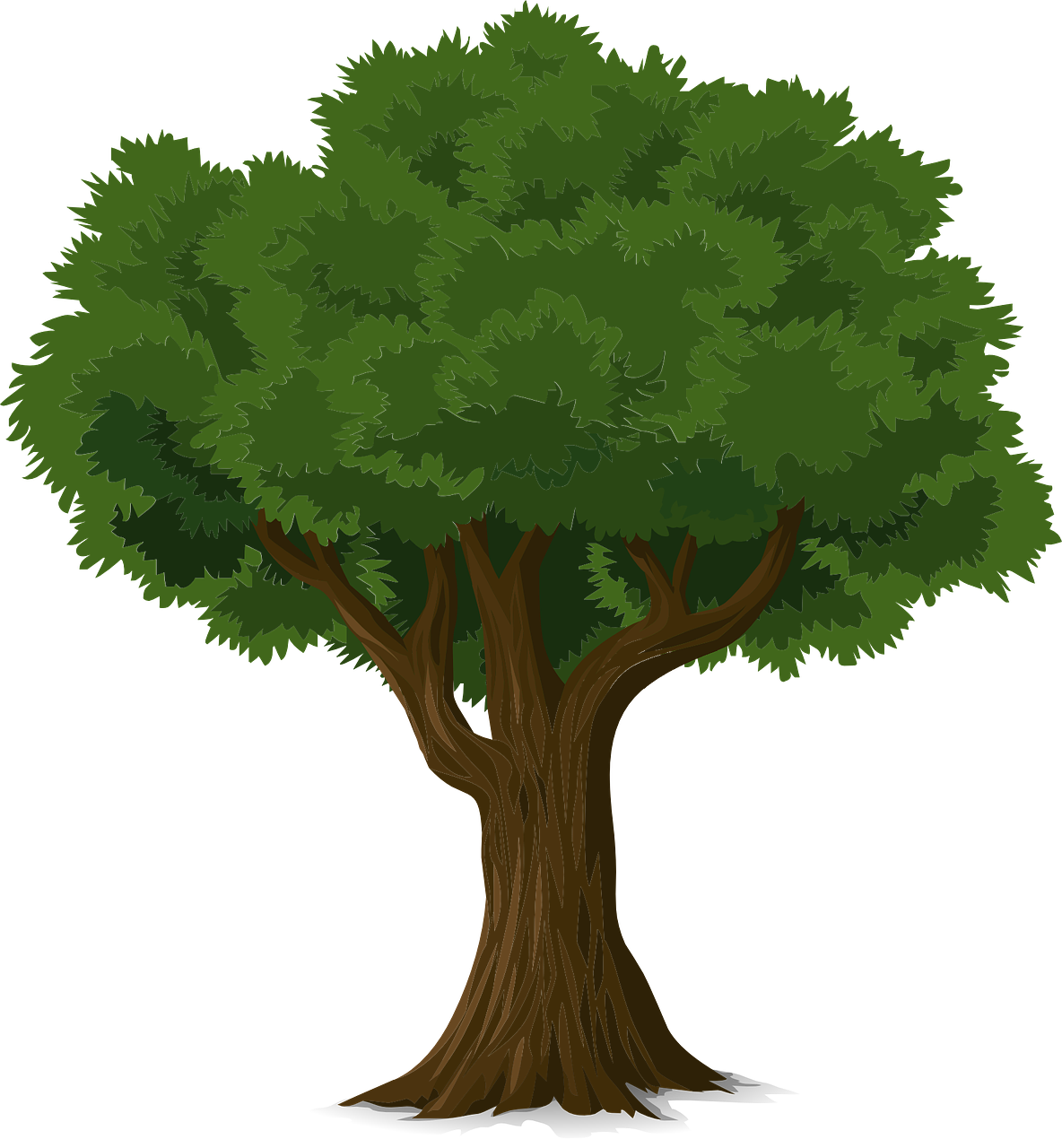 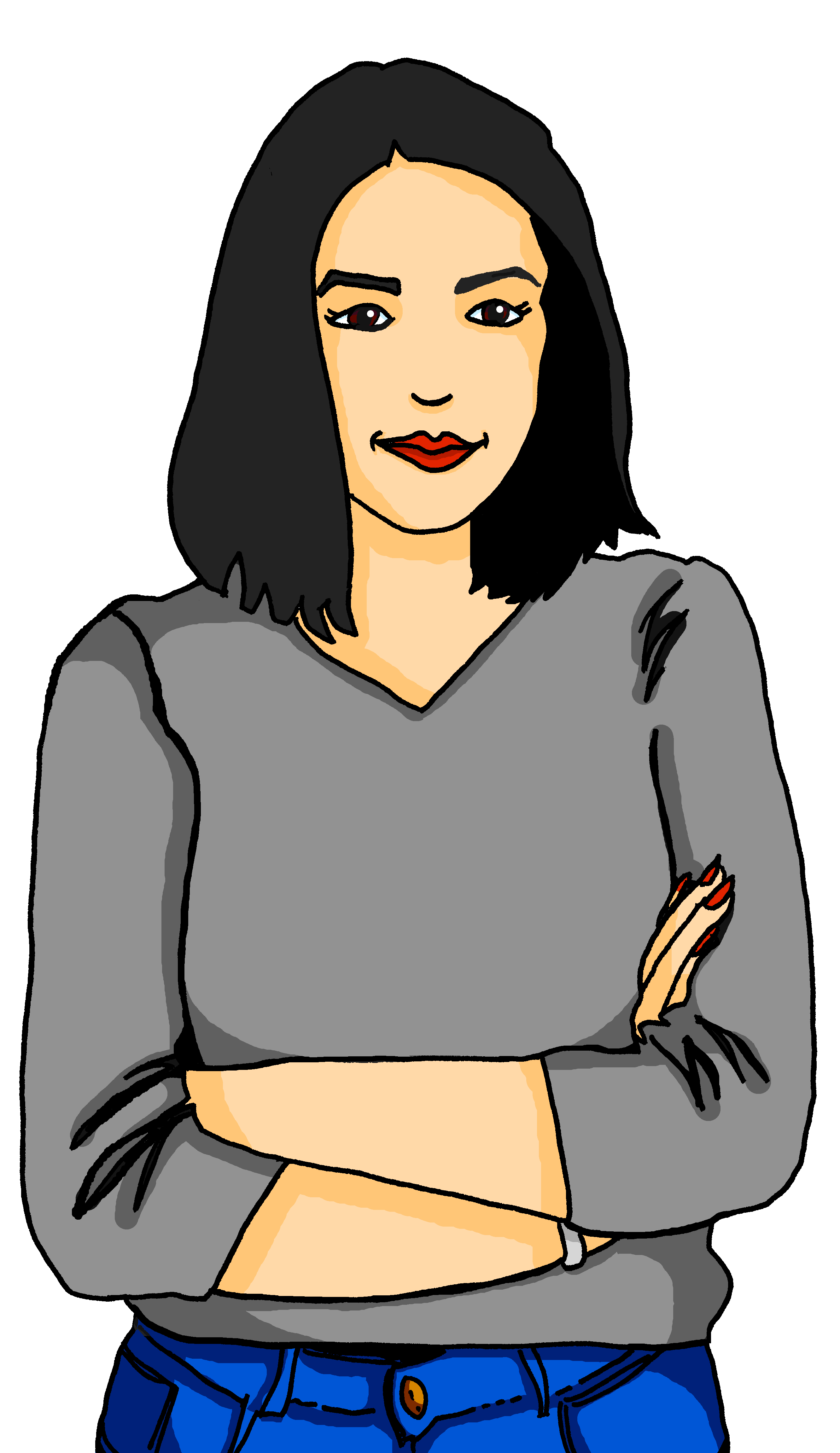 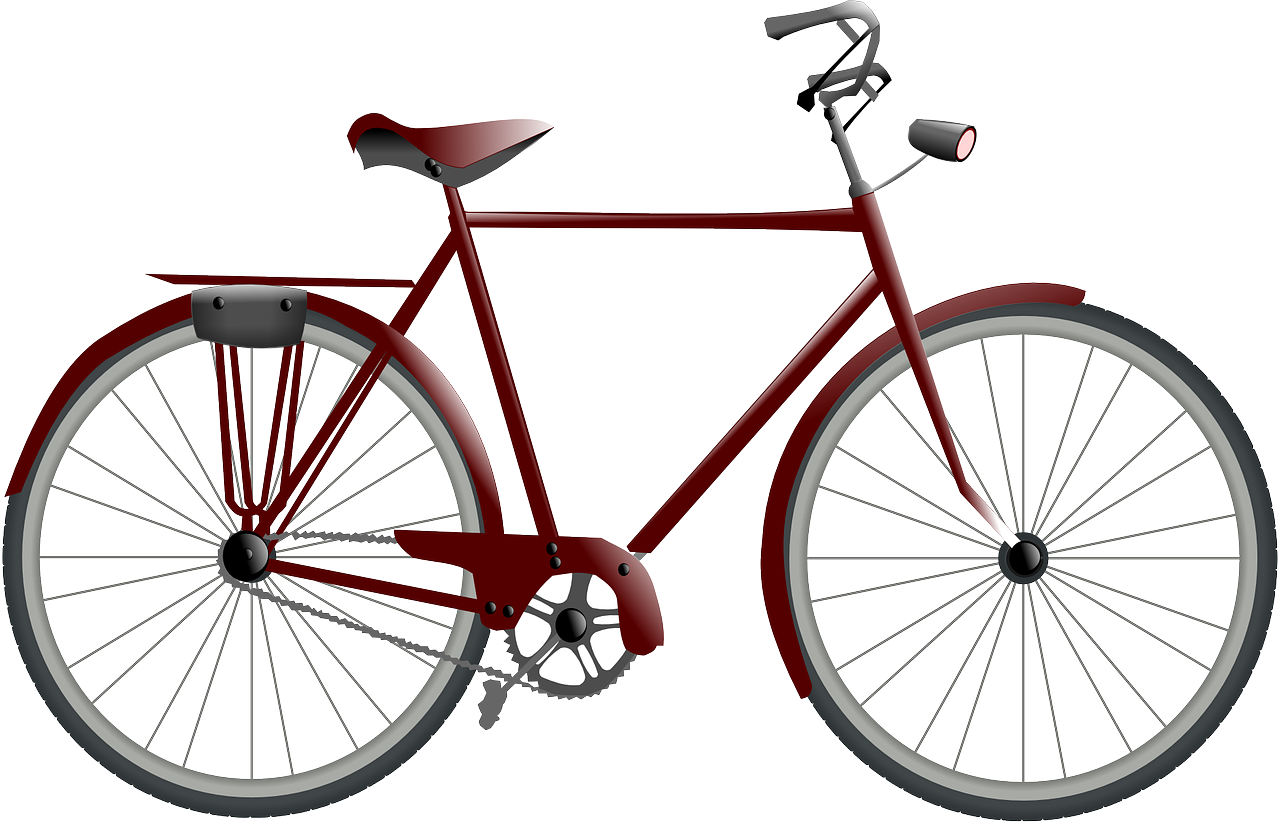 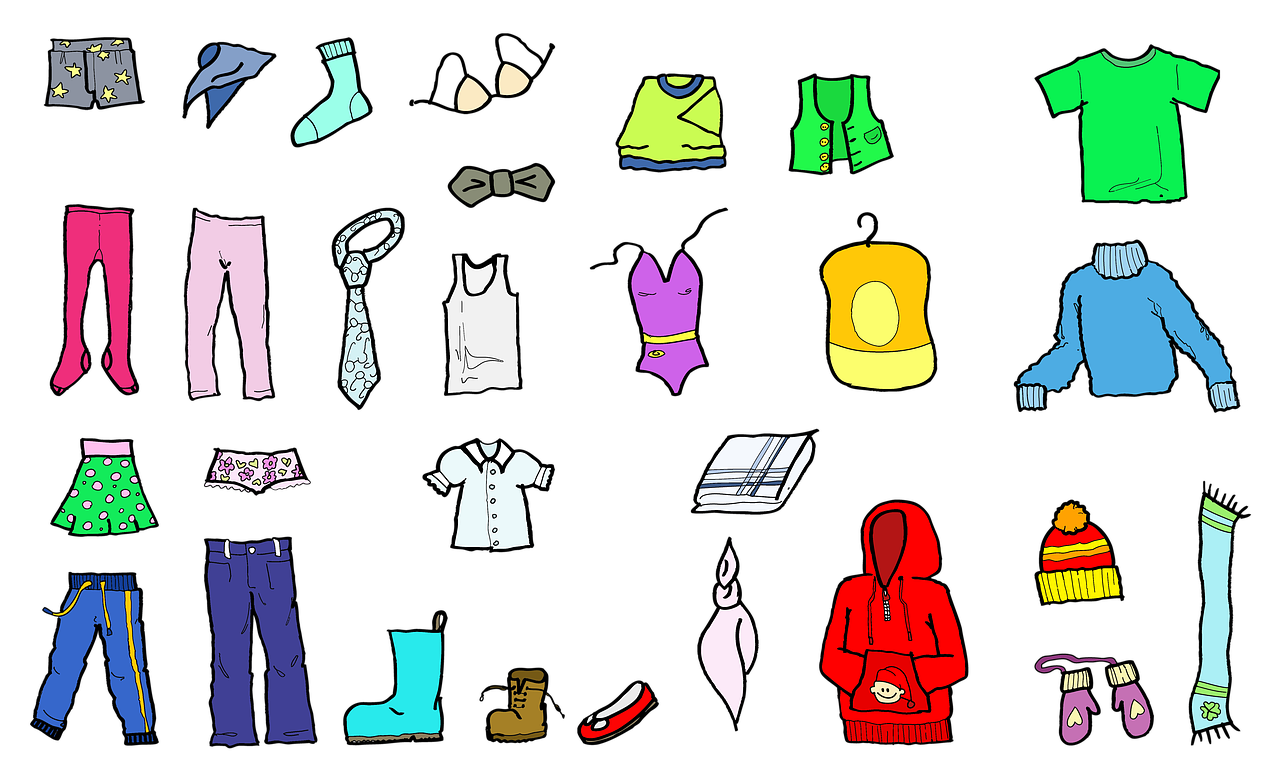 Mariem
Lothar
Ronja
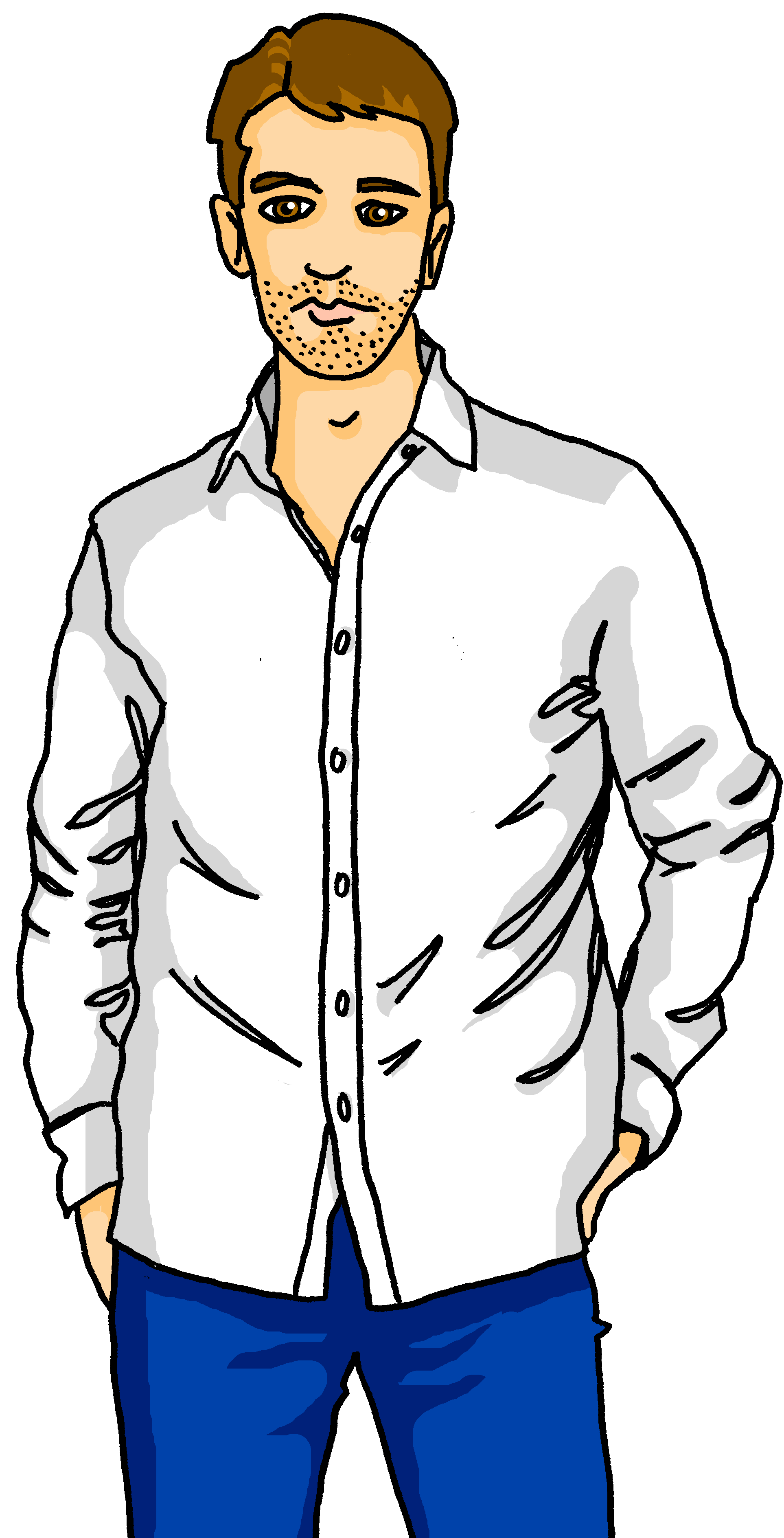 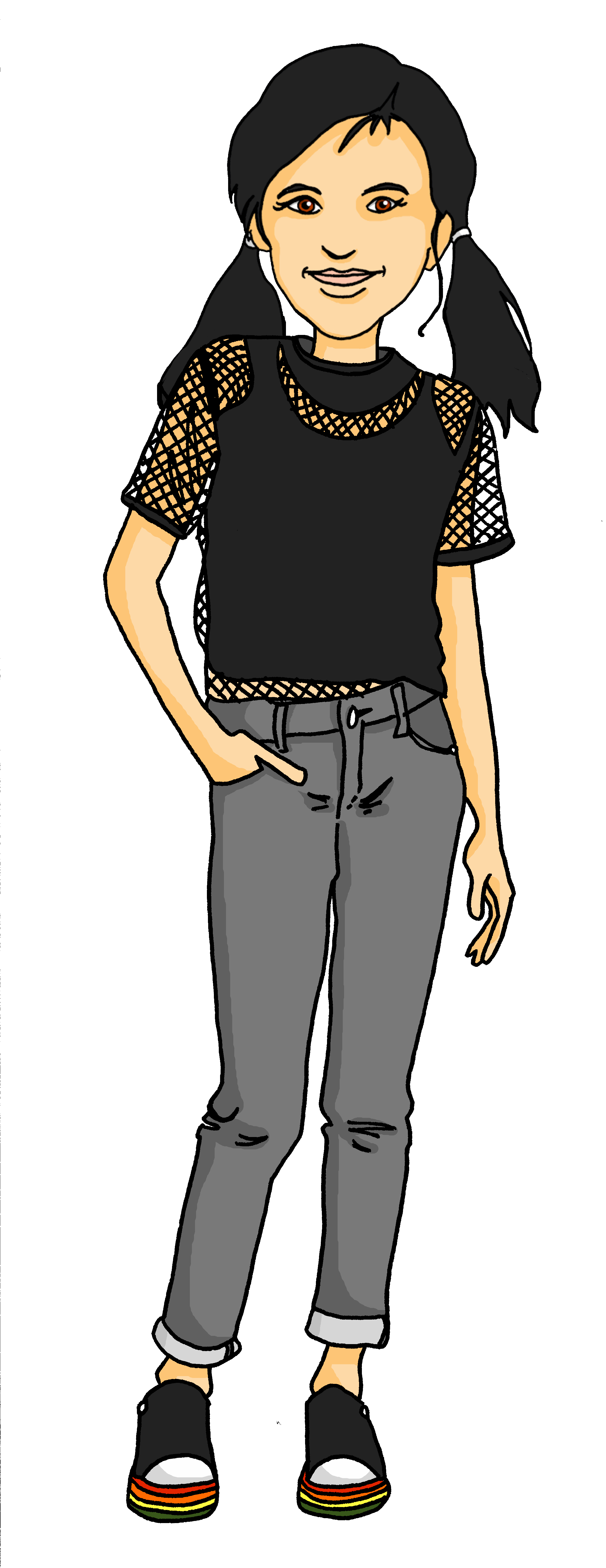 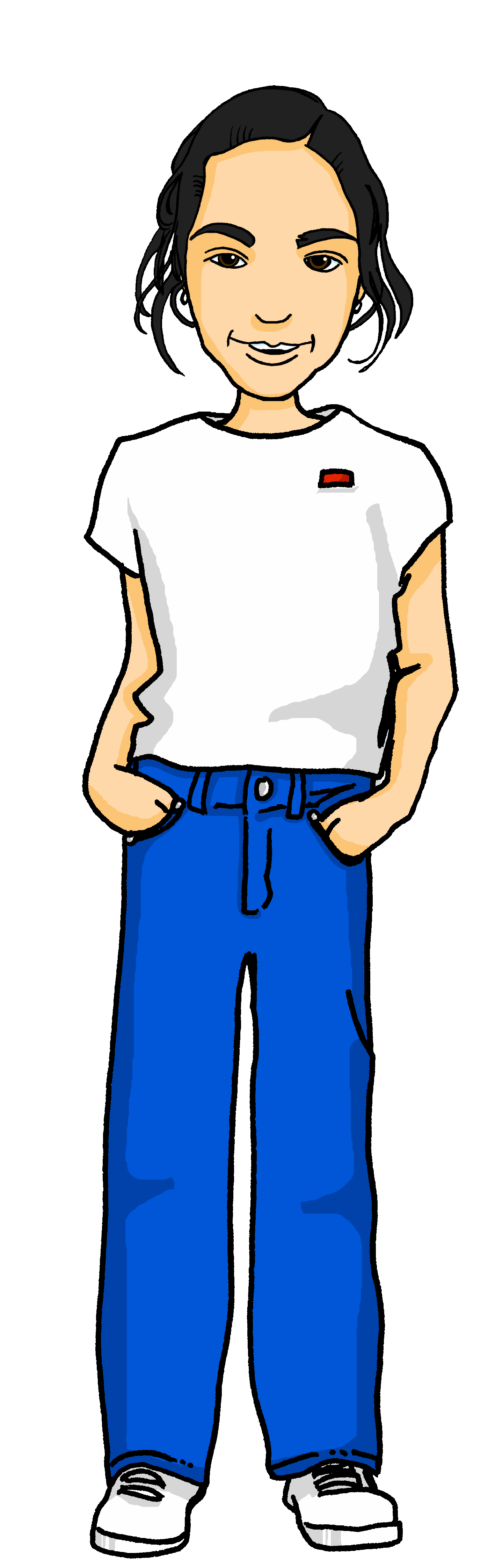 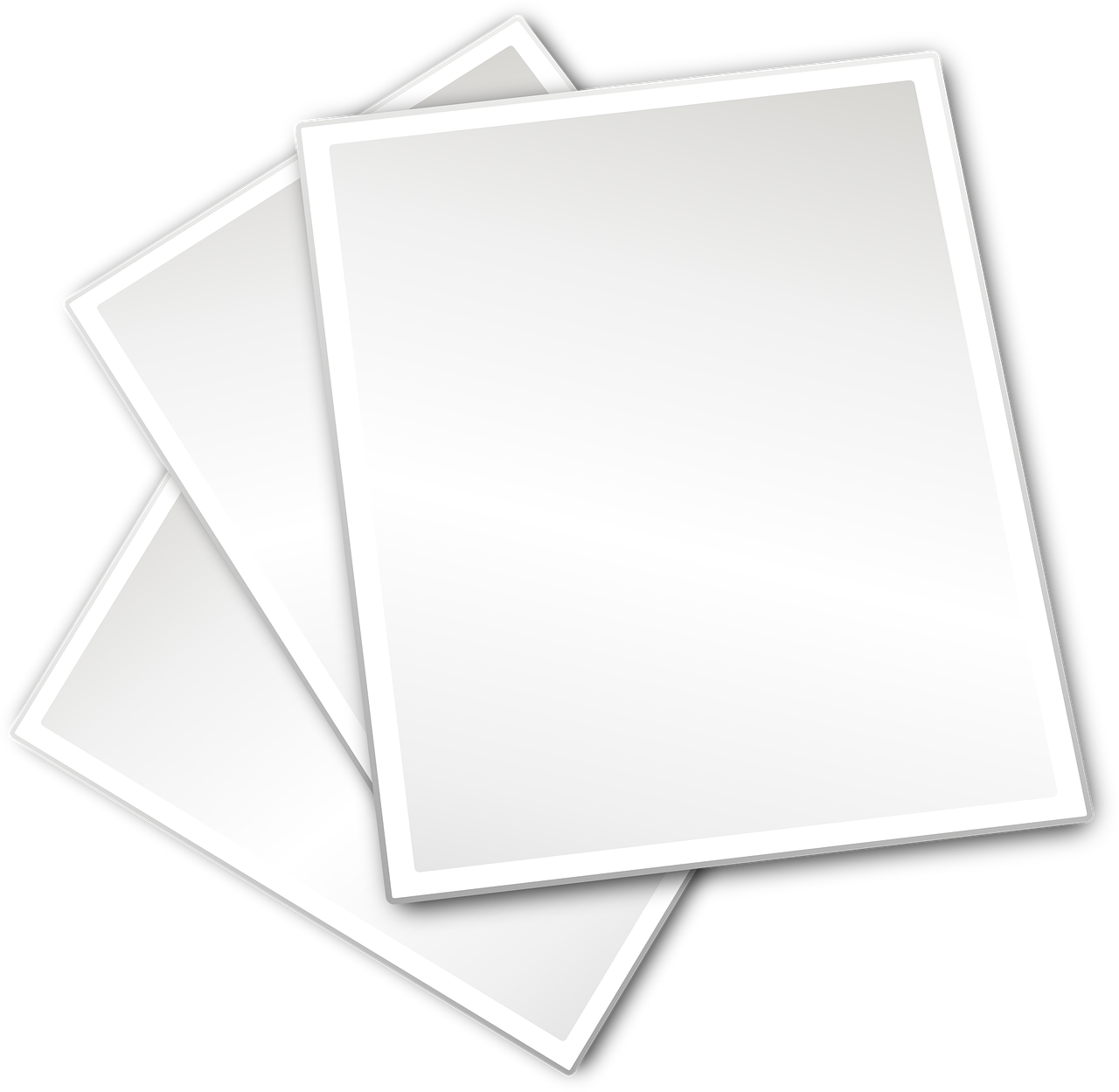 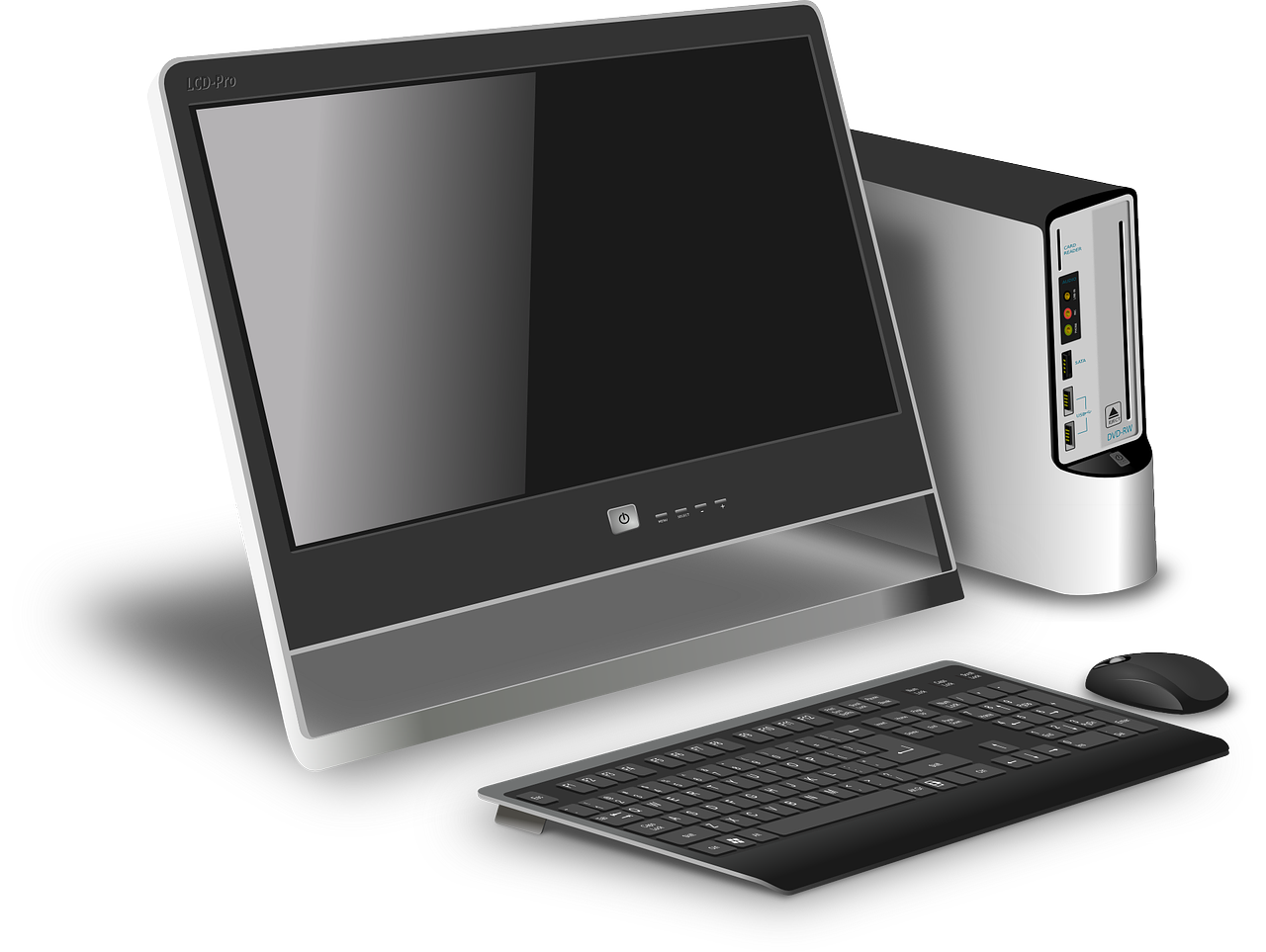 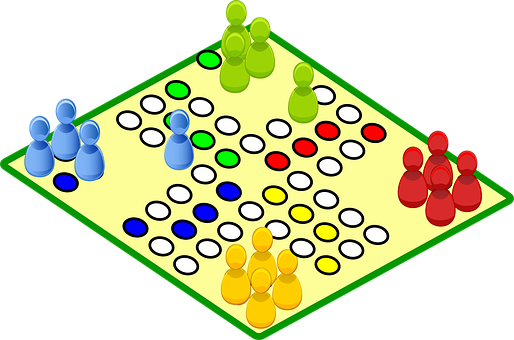 [Speaker Notes: HANDOUT PARTNER B]

Schreib auf Englisch.
Follow up 5:
Can you get at least 15 points?
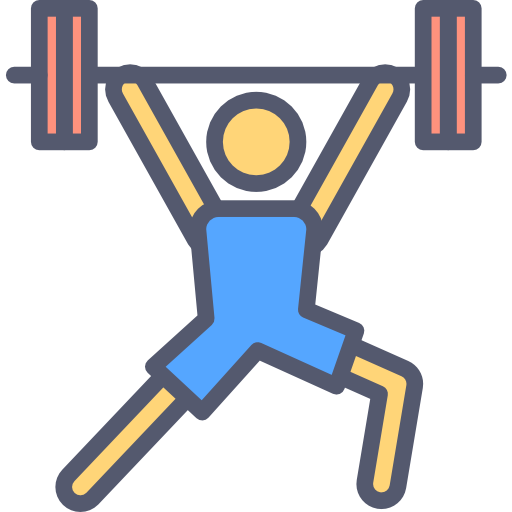 Vokabeln
x3
Wörter
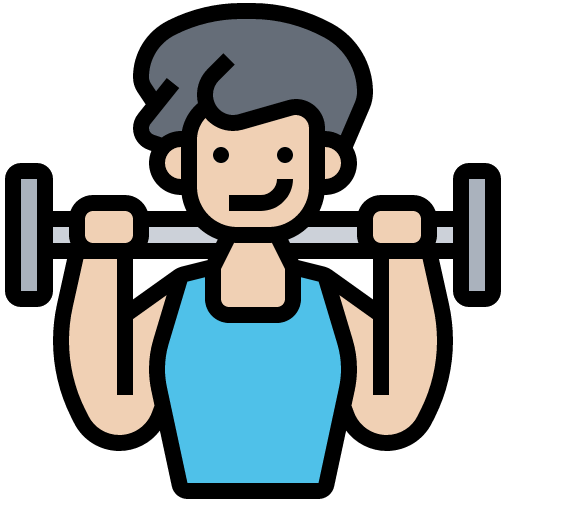 x2
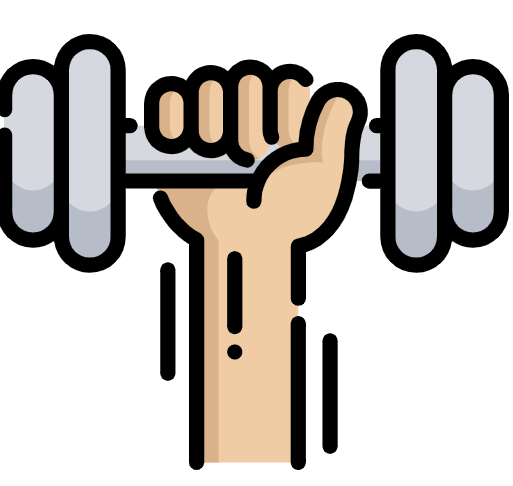 x1
[Speaker Notes: HANDOUT]

Schreib auf Deutsch.
Follow up 5:
Can you get at least 15 points?
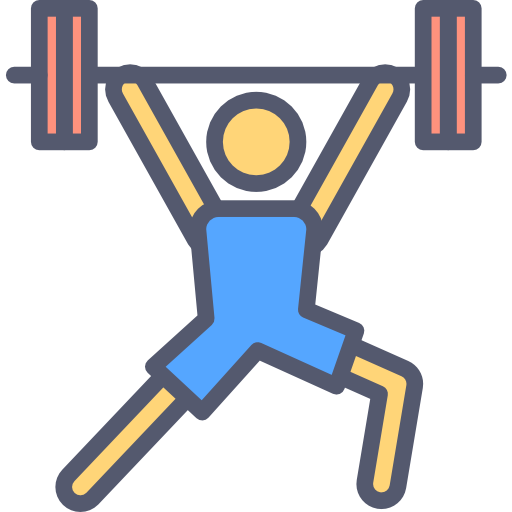 Vokabeln
x3
Wörter
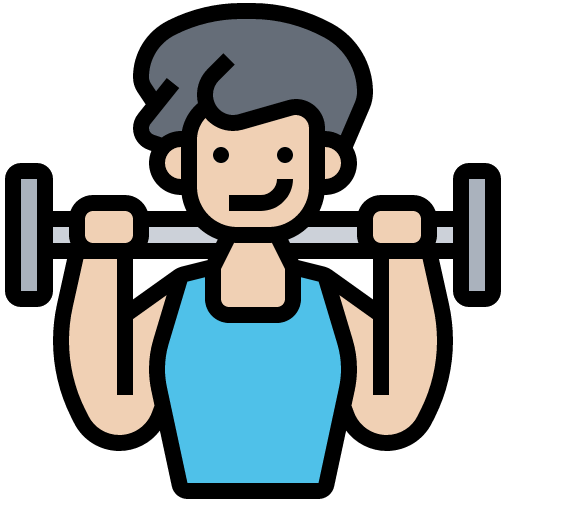 x2
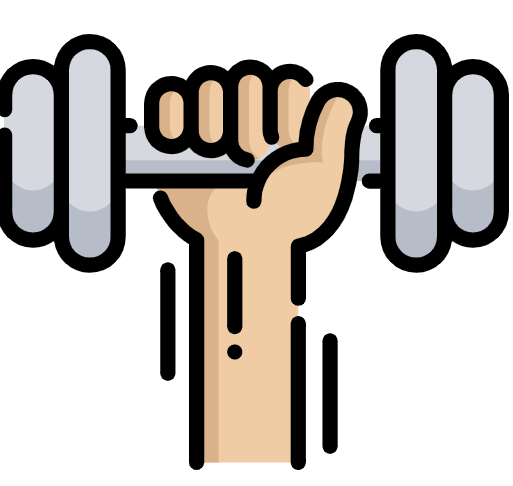 x1
[Speaker Notes: HANDOUT]